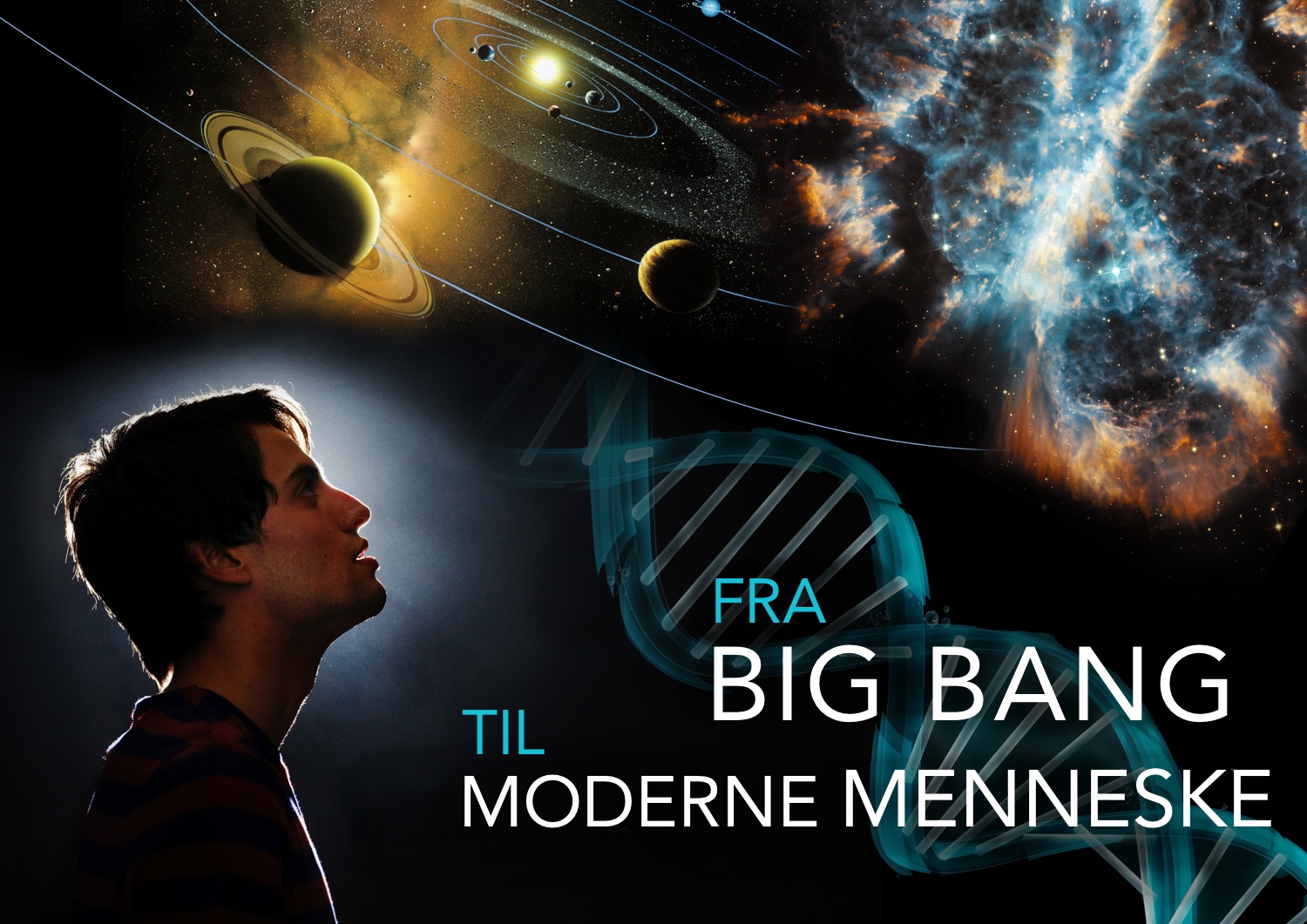 Alt det
vi IKKE ved
Big Bang til Naturfag, Workshop II, 24. januar 2020
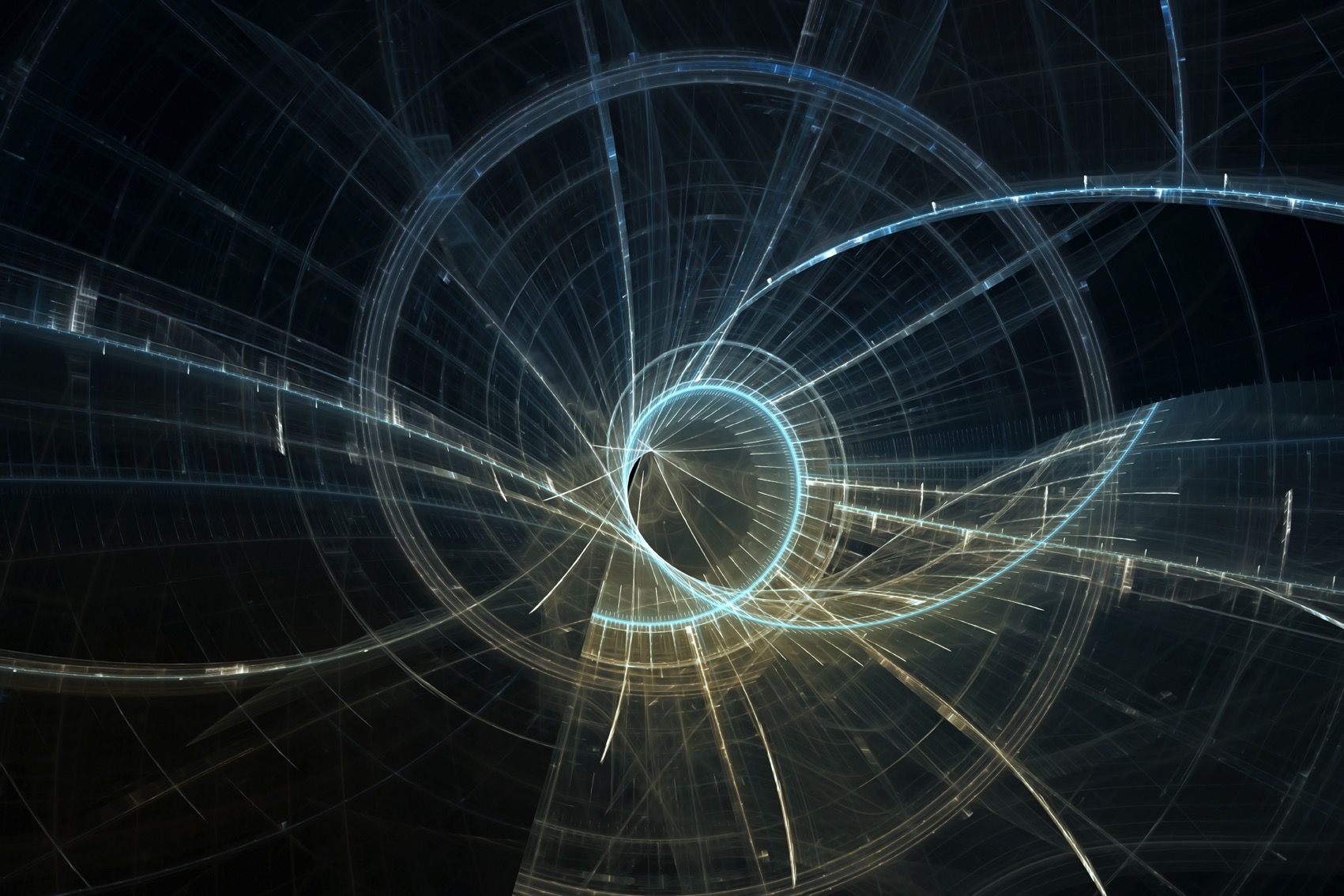 Det tidlige Univers
Universets historie
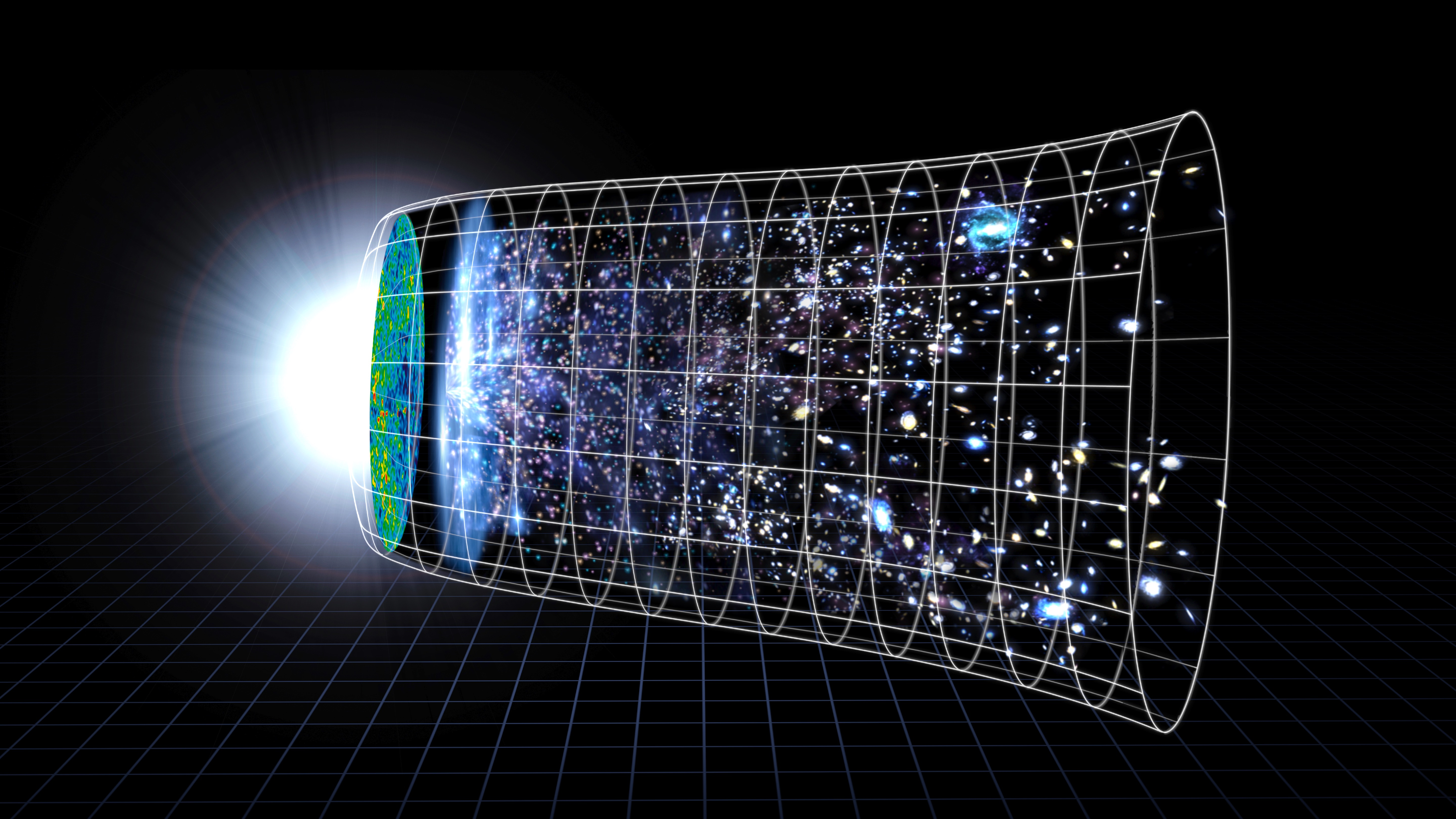 Første atomer
379.000 år
Udviklingen af galakser, planeter, etc.
Hubble-
teleskopet
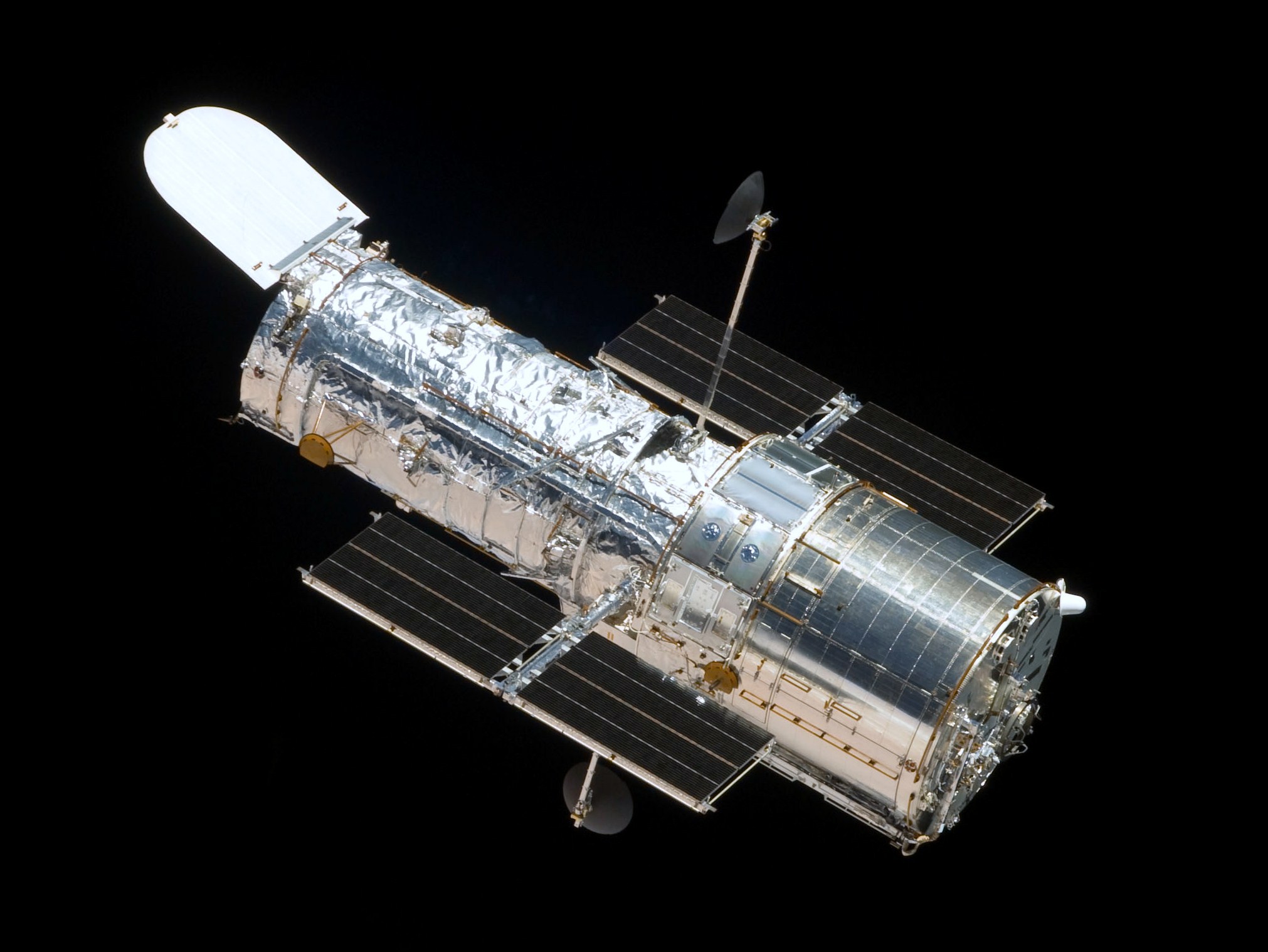 Big
Bang
Første stjerner omkring
400 millioner år
Big Bang udvidelsen
13.8 milliarder år
Universets historie
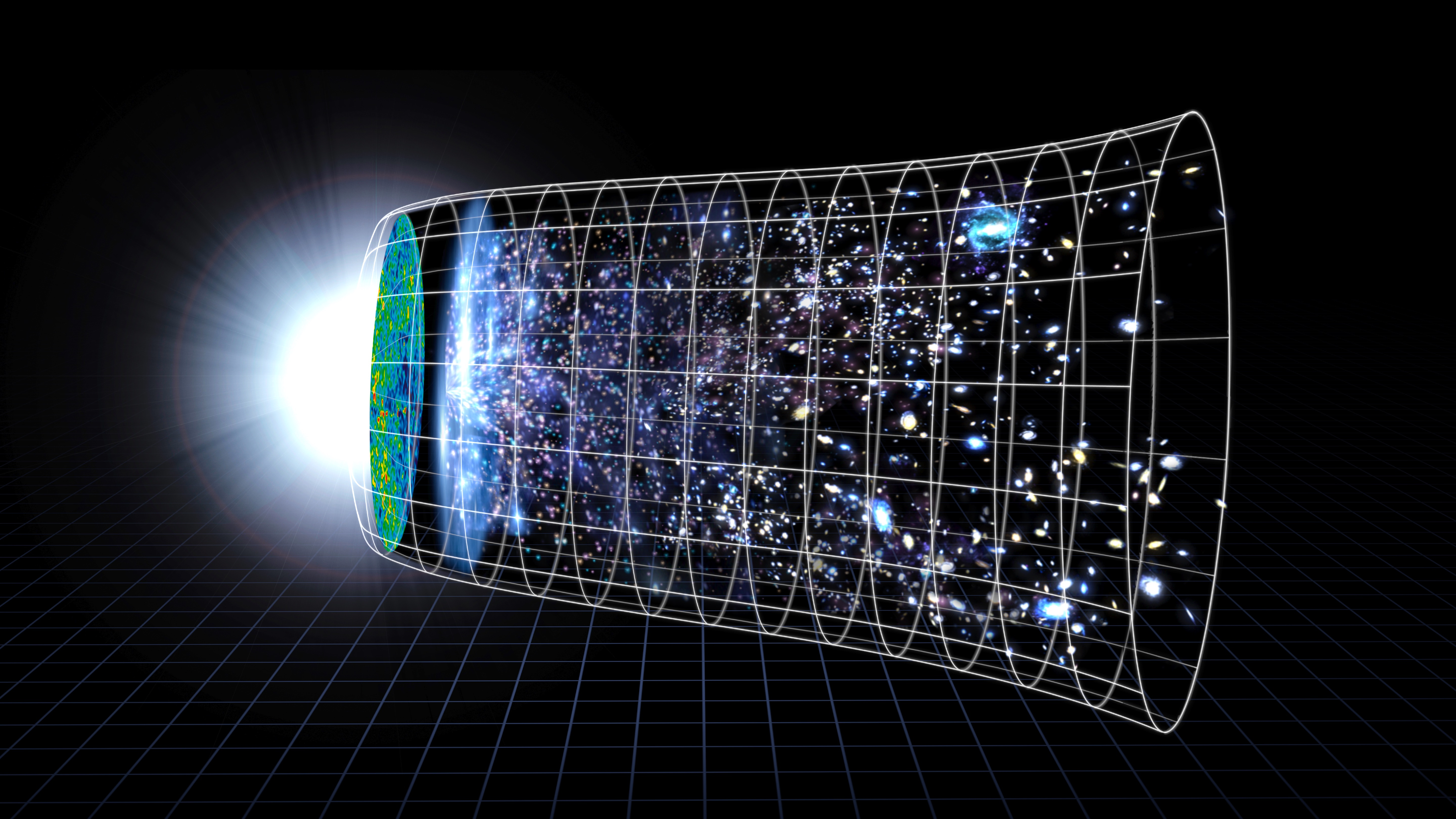 Første atomer
379.000 år
Udviklingen af galakser, planeter, etc.
Q: Hvad startede Big Bang og hvad var der før?
Hubble-
teleskopet
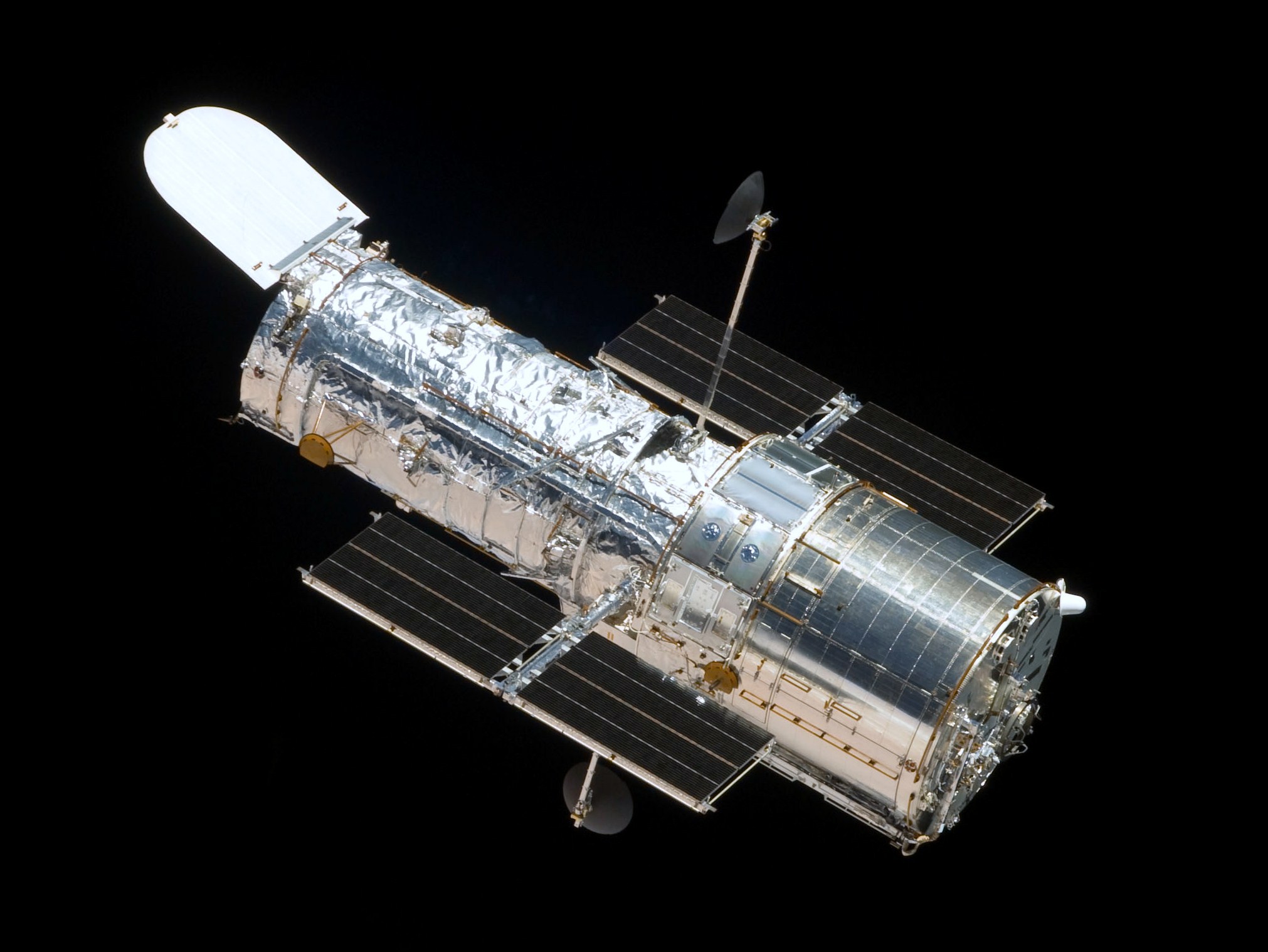 Big
Bang
Første stjerner omkring
400 millioner år
Big Bang udvidelsen
13.8 milliarder år
Universets historie
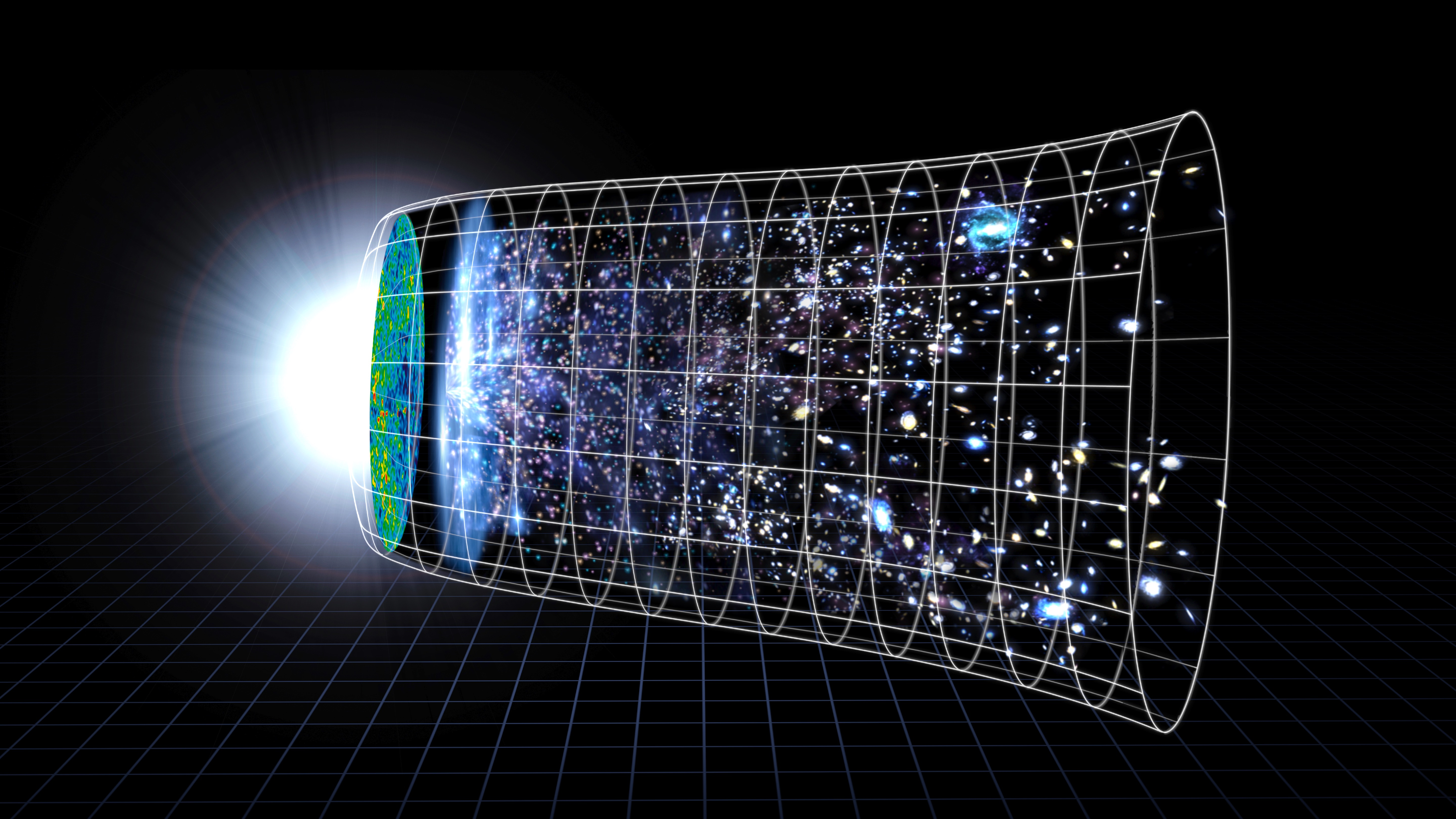 Første atomer
379.000 år
Udviklingen af galakser, planeter, etc.
Q: Hvad startede Big Bang og hvad var der før?
Hubble-
teleskopet
Dette er to ganske udbredte spørgsmål, som dog (foreløbig) slet ikke sorterer under videnskab!

Grunden er, at videnskabelige teorier skal være falsificerbare, og vi har (foreløbig) ikke nogen måde at gøre dette på for perioden før Big Bang.
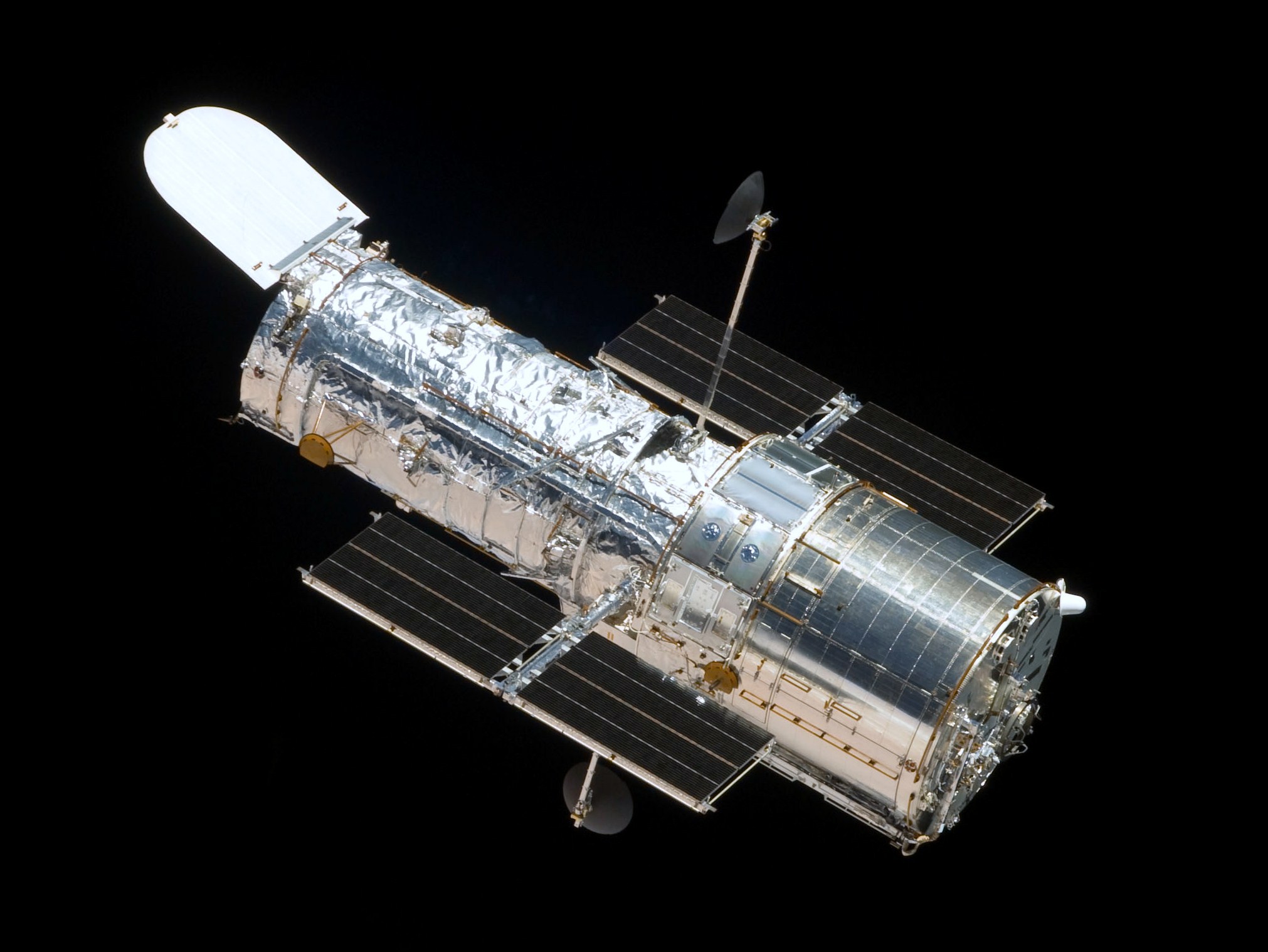 Big
Bang
Første stjerner omkring
400 millioner år
Big Bang udvidelsen
13.8 milliarder år
Universets historie
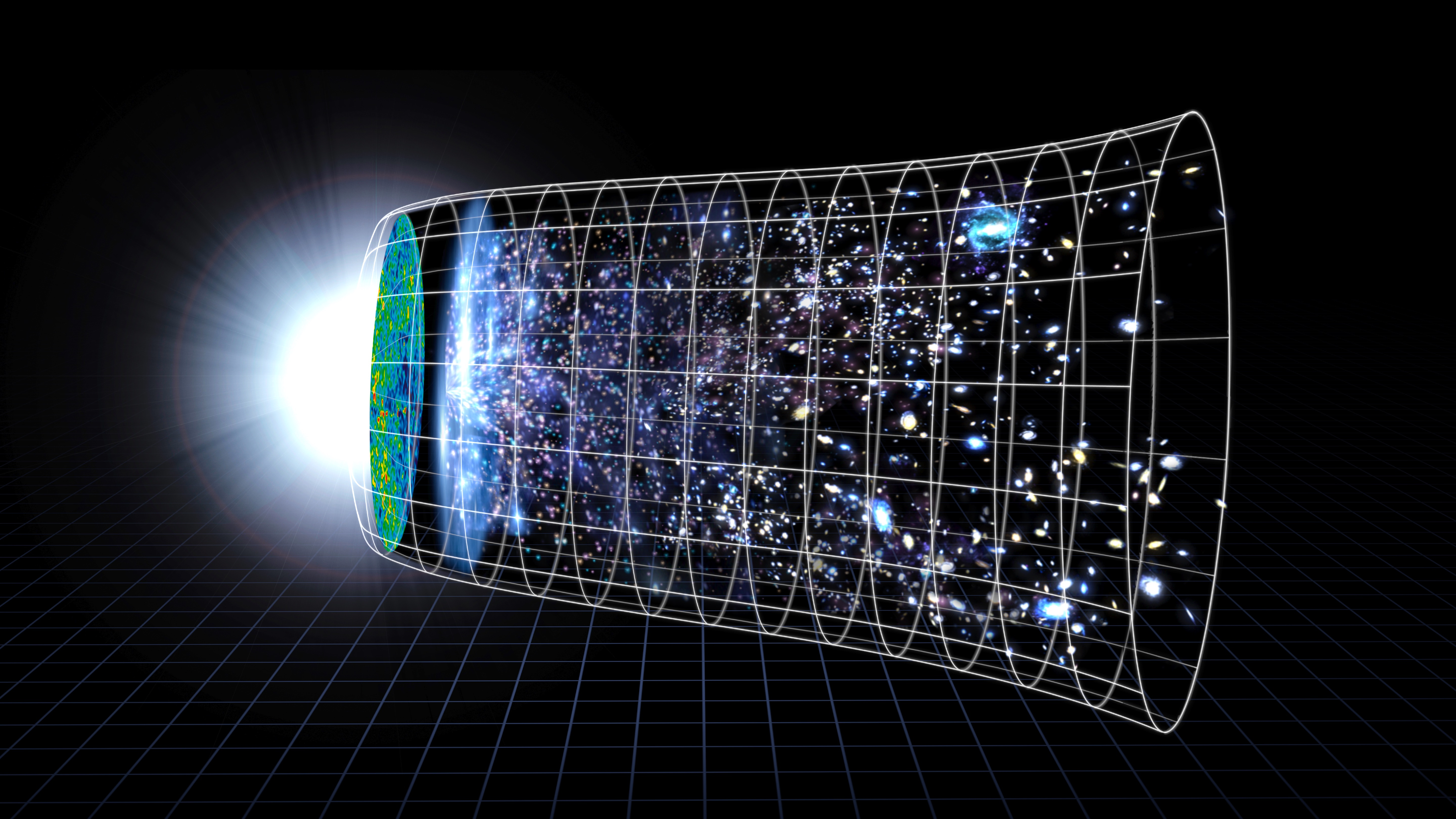 Første atomer
379.000 år
Udviklingen af galakser, planeter, etc.
Q: Hvordan opstod stoffet i Universet?
Hubble-
teleskopet
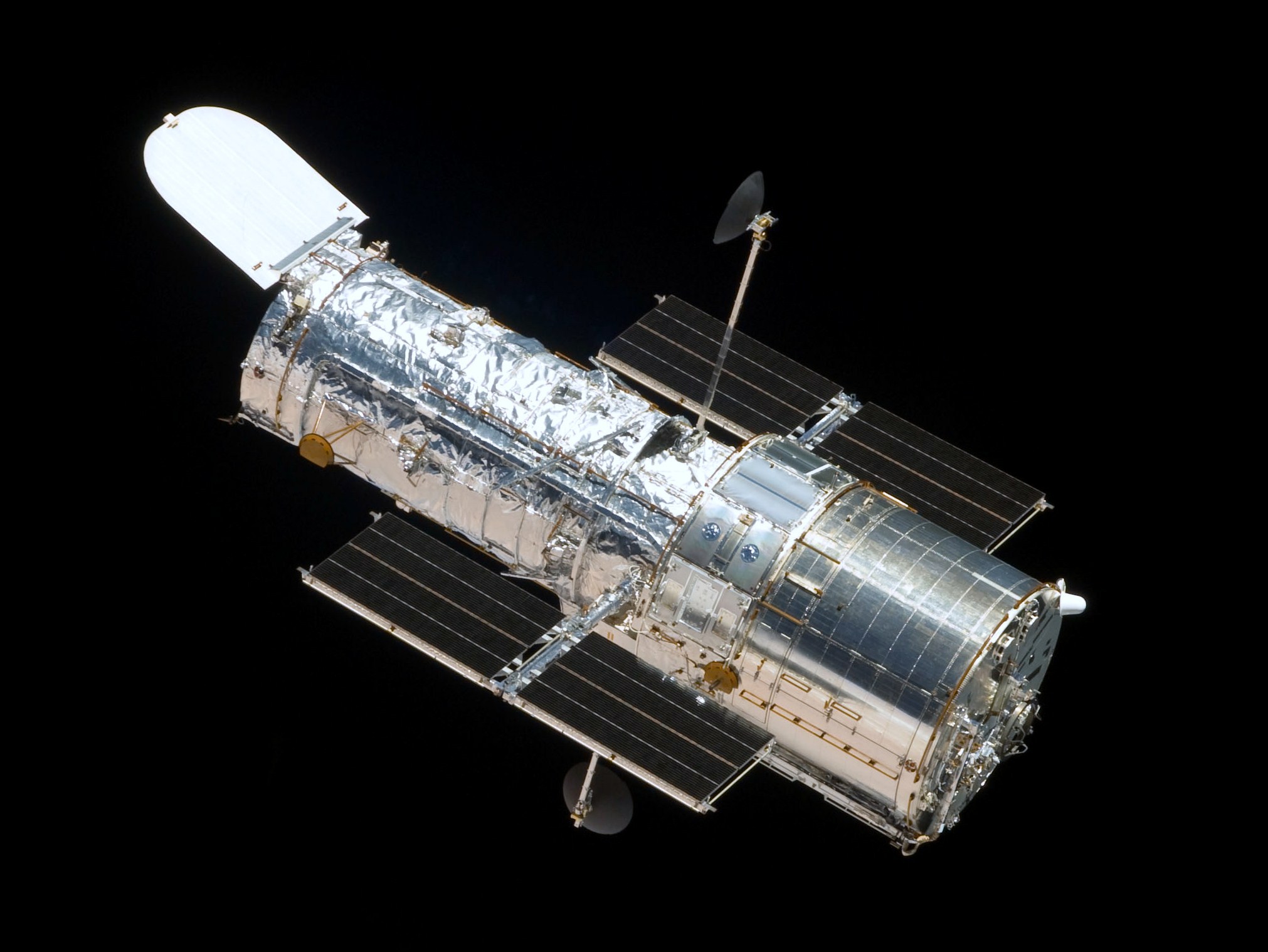 Big
Bang
Første stjerner omkring
400 millioner år
Big Bang udvidelsen
13.8 milliarder år
Universets historie
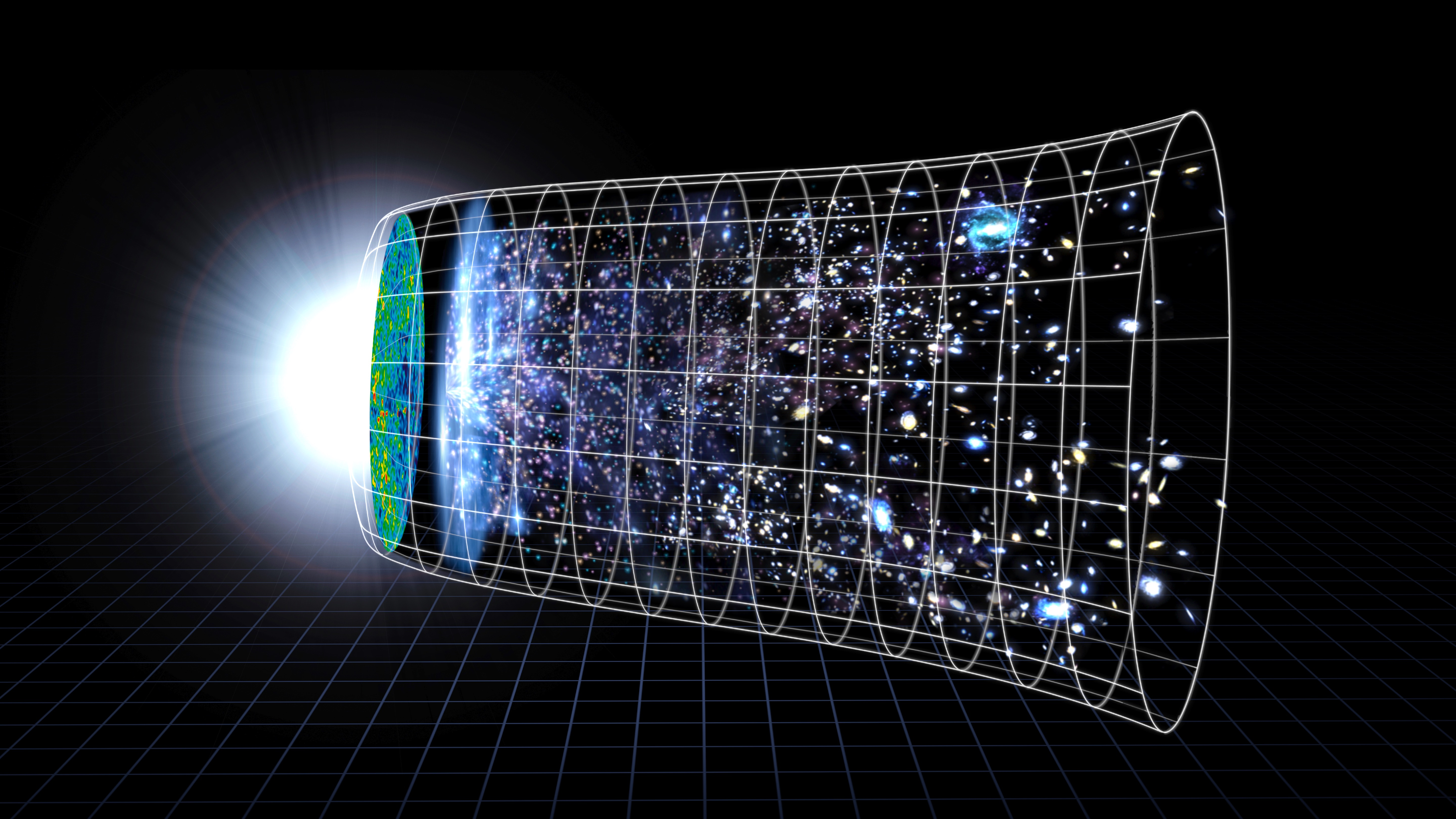 Første atomer
379.000 år
Udviklingen af galakser, planeter, etc.
Q: Hvordan opstod stoffet i Universet?
Hubble-
teleskopet
Dette sorterer under et af det 21. århundredes store spørgsmål og her er vi ikke på bar bund, men dog langt fra målet.
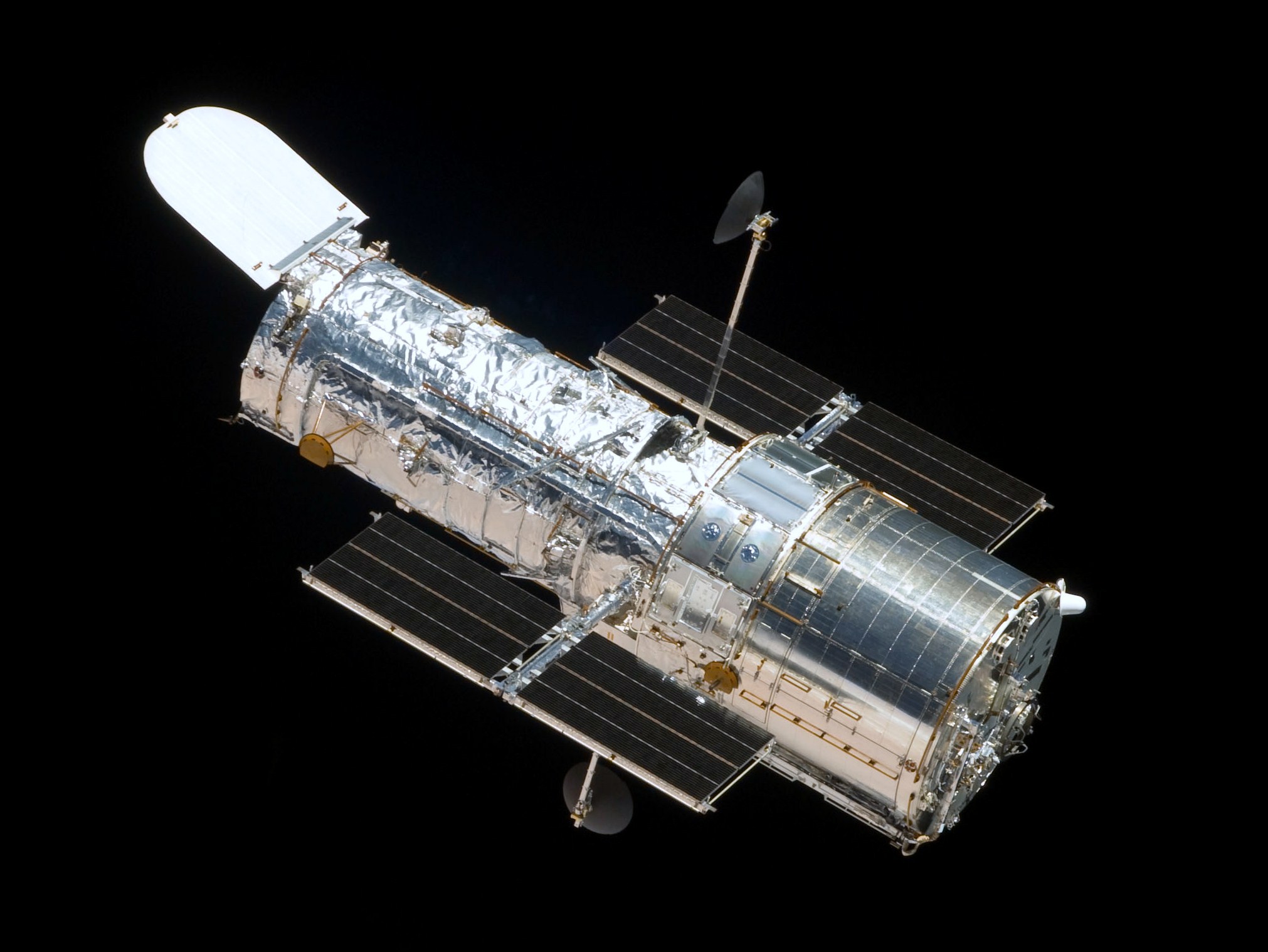 Big
Bang
Første stjerner omkring
400 millioner år
Big Bang udvidelsen
13.8 milliarder år
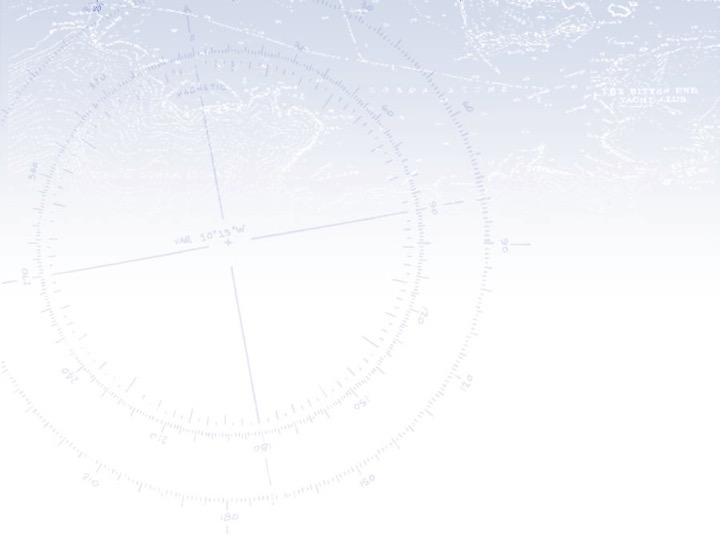 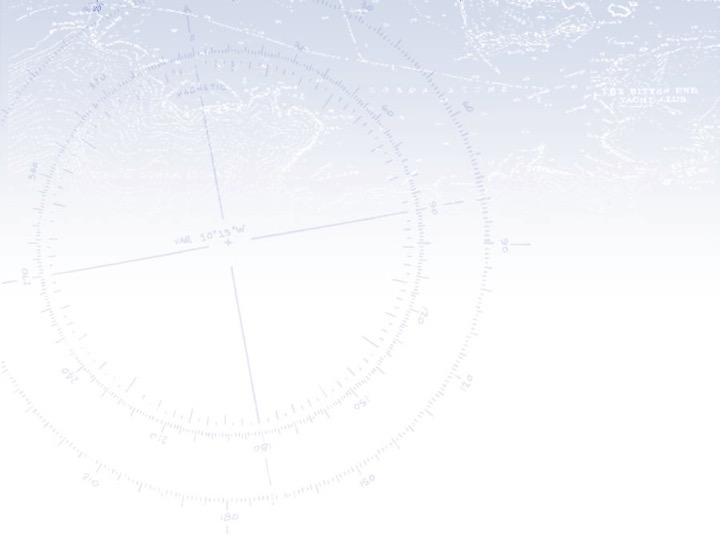 Stof vs. Antistof
Fra energi blev der i starten af Universet skabt lige store mængder stof og antistof, men af en eller anden grund “vandt” stoffet.
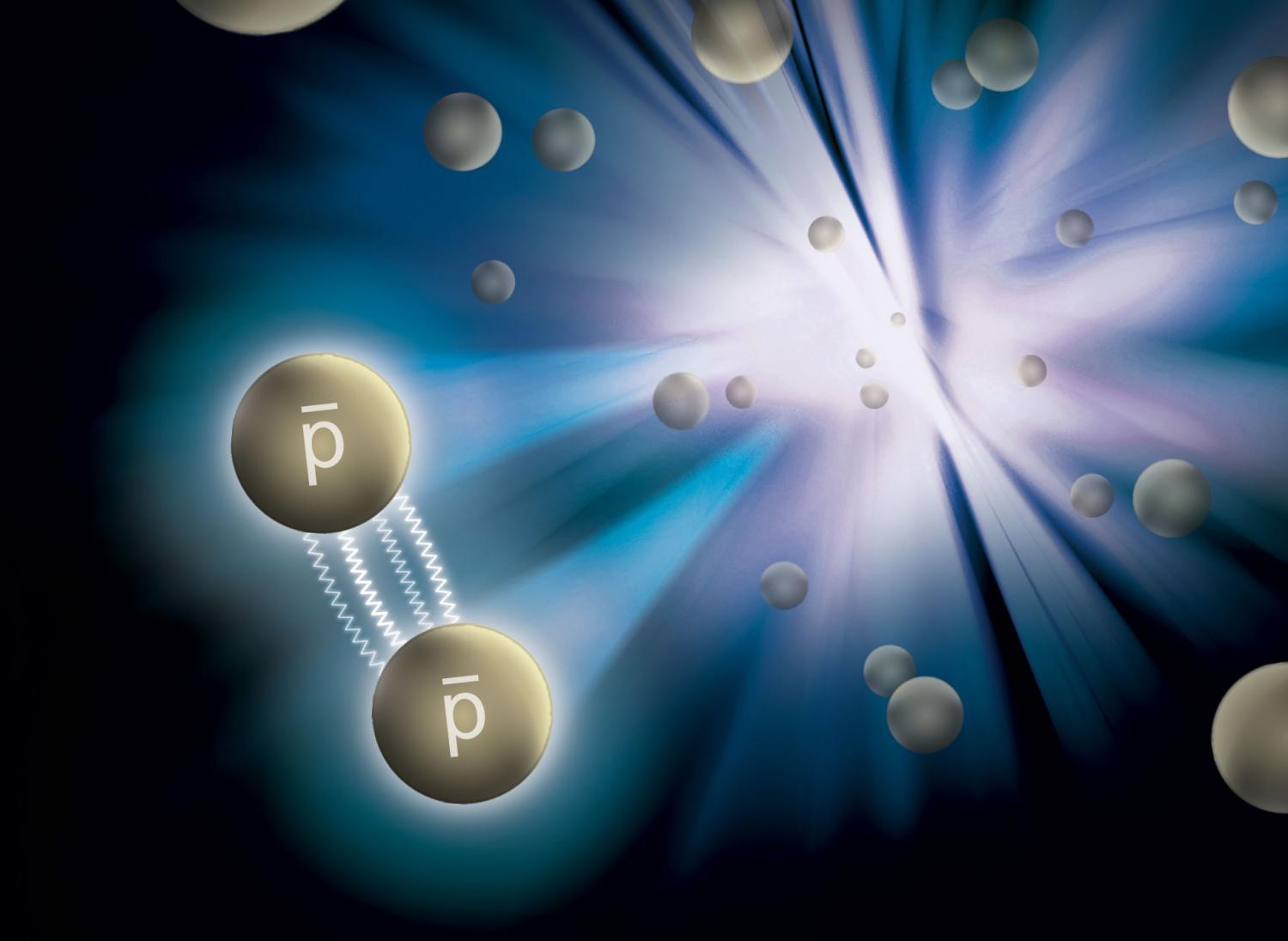 E = mc2
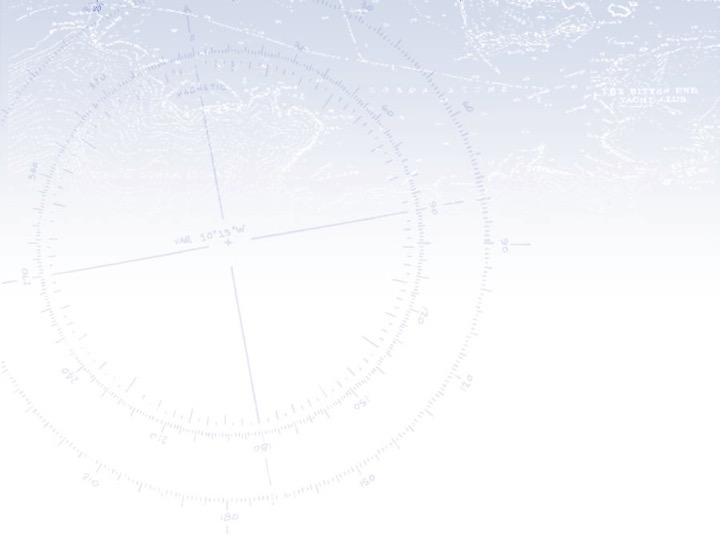 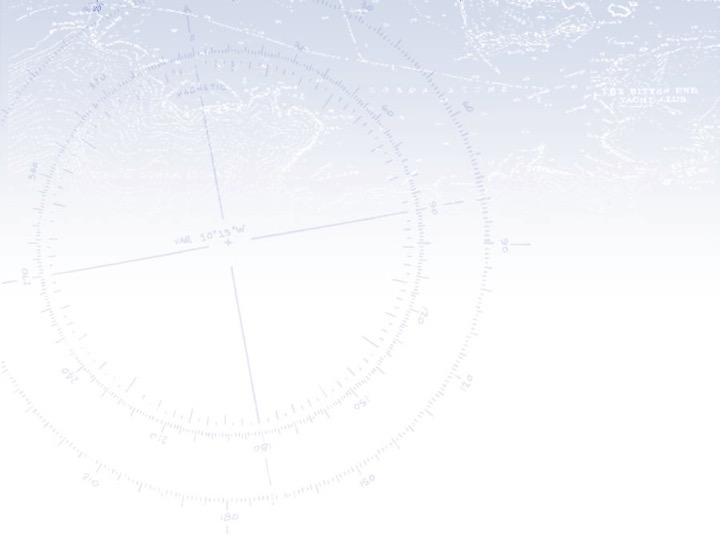 Ingredienser til stof i Universet
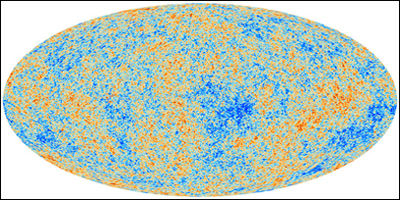 Hvad ved vi:
For hver 1 proton var der
omkring 1.000.000.000 fotoner!

Disse fotoner ser vi i den kosmiske
mikrobølge baggrundsstråling, som
skabtes ved annihilationen mellem
stof og antistof i det tidlige Univers.

Hvilke ingredienser kræves der for at få den krævede stof-antistof asymmetri?
Disse krav ("Sakharov conditions”) er:
Brud på Baryon number (B) bevarelsen.
C- og CP-symmetribrud.
1. ordens faseovergang.
Cosmic Microwave Background as measured by Planck.
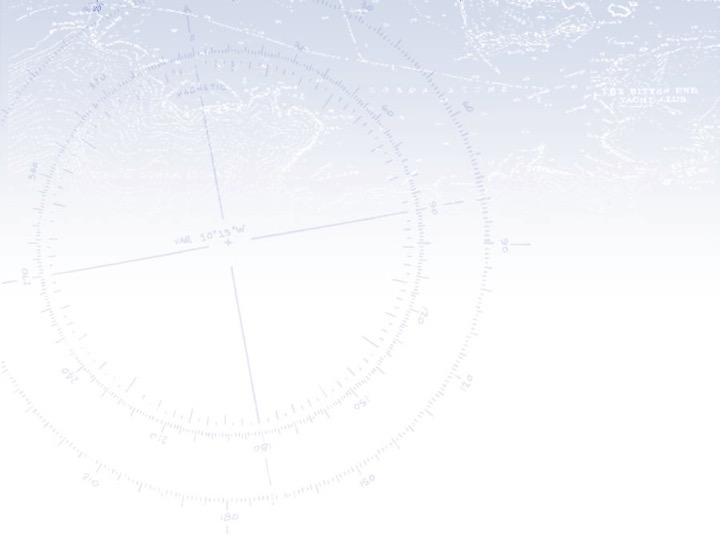 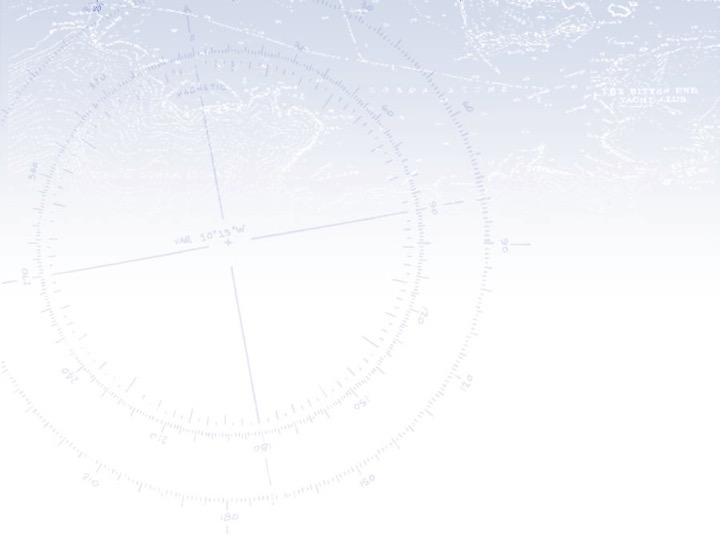 Ingredienser til stof i Universet
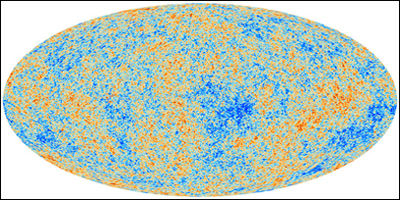 Hvad ved vi:
For hver 1 proton var der
omkring 1.000.000.000 fotoner!

Disse fotoner ser vi i den kosmiske
mikrobølge baggrundsstråling, som
skabtes ved annihilationen mellem
stof og antistof i det tidlige Univers.

Hvilke ingredienser kræves der for at få den krævede stof-antistof asymmetri?
Disse krav ("Sakharov conditions”) er:
Brud på Baryon number (B) bevarelsen.     ✓ (gennem sphalerons)
C- og CP-symmetribrud. 
1. ordens faseovergang.
Cosmic Microwave Background as measured by Planck.
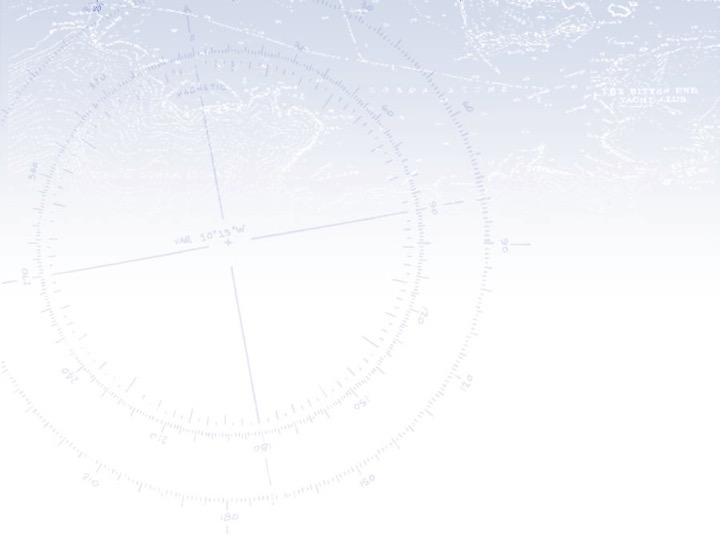 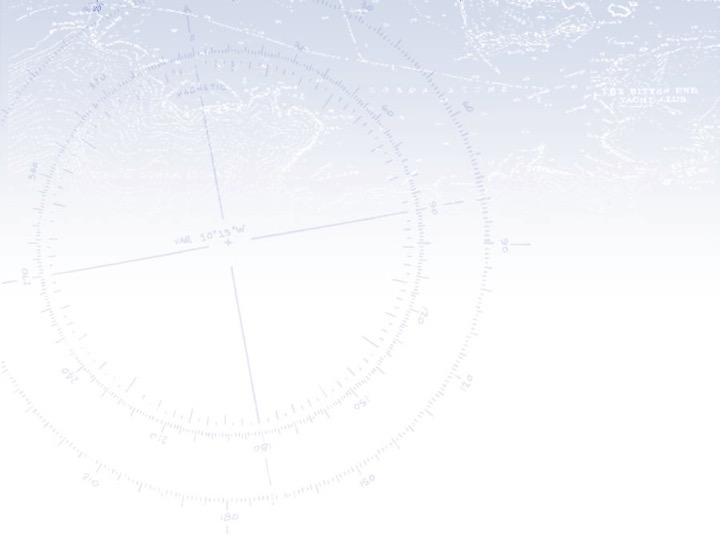 Ingredienser til stof i Universet
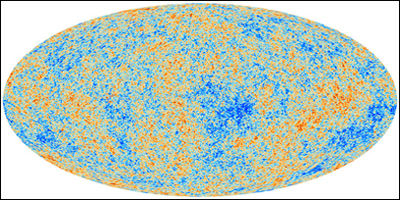 Hvad ved vi:
For hver 1 proton var der
omkring 1.000.000.000 fotoner!

Disse fotoner ser vi i den kosmiske
mikrobølge baggrundsstråling, som
skabtes ved annihilationen mellem
stof og antistof i det tidlige Univers.

Hvilke ingredienser kræves der for at få den krævede stof-antistof asymmetri?
Disse krav ("Sakharov conditions”) er:
Brud på Baryon number (B) bevarelsen.     ✓ (gennem sphalerons)
C- og CP-symmetribrud.                               ✓ (med quarker & måske leptoner?)
1. ordens faseovergang.
Cosmic Microwave Background as measured by Planck.
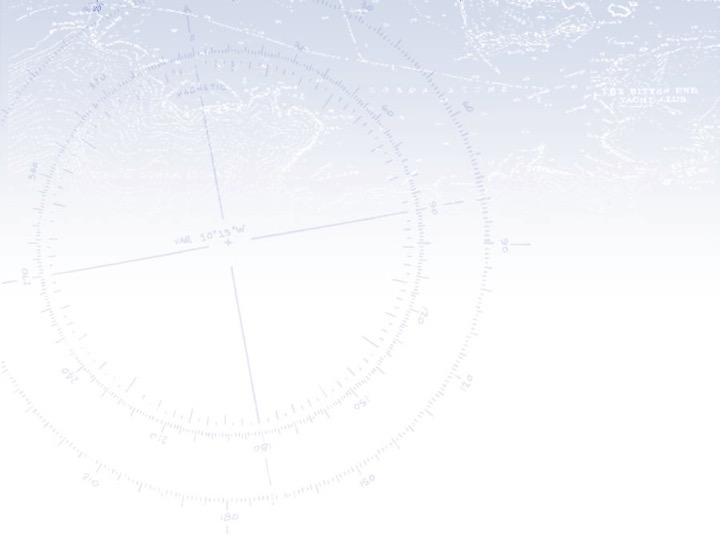 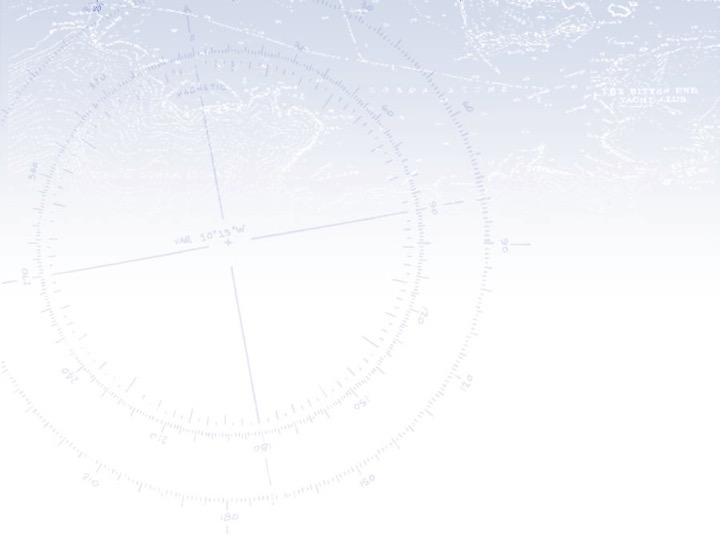 Ingredienser til stof i Universet
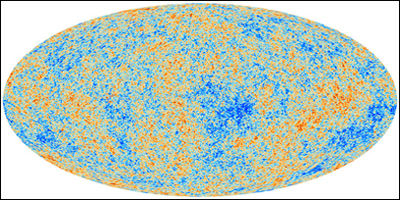 Hvad ved vi:
For hver 1 proton var der
omkring 1.000.000.000 fotoner!

Disse fotoner ser vi i den kosmiske
mikrobølge baggrundsstråling, som
skabtes ved annihilationen mellem
stof og antistof i det tidlige Univers.

Hvilke ingredienser kræves der for at få den krævede stof-antistof asymmetri?
Disse krav ("Sakharov conditions”) er:
Brud på Baryon number (B) bevarelsen.     ✓ (gennem sphalerons)
C- og CP-symmetribrud.                               ✓ (med quarker & måske leptoner?)
1. ordens faseovergang.                                 ✓ (fra Higgs-partiklen)
Cosmic Microwave Background as measured by Planck.
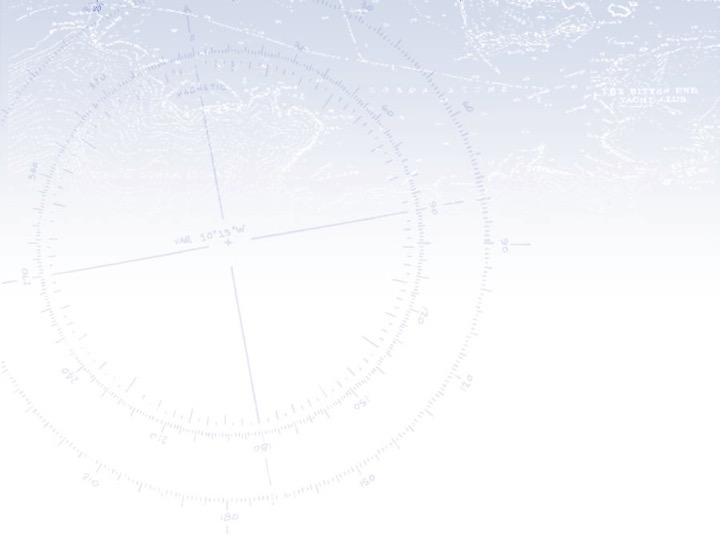 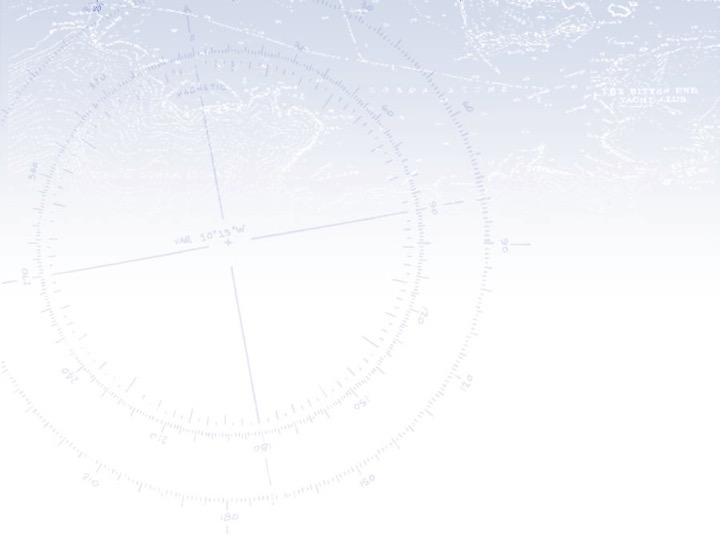 Ingredienser til stof i Universet
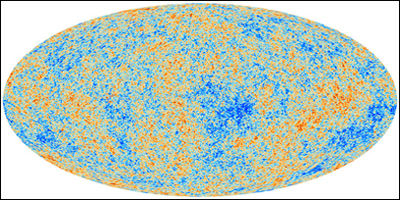 Hvad ved vi:
For hver 1 proton var der
omkring 1.000.000.000 fotoner!

Disse fotoner ser vi i den kosmiske
mikrobølge baggrundsstråling, som
skabtes ved annihilationen mellem
stof og antistof i det tidlige Univers.

Hvilke ingredienser kræves der for at få den krævede stof-antistof asymmetri?
Disse krav ("Sakharov conditions”) er:
Brud på Baryon number (B) bevarelsen.     ✓ (gennem sphalerons)
C- og CP-symmetribrud.                               ✓ (med quarker & måske leptoner?)
1. ordens faseovergang.                                 ✓ (fra Higgs-partiklen)
Cosmic Microwave Background as measured by Planck.
Faktisk IKKE! Bummer…
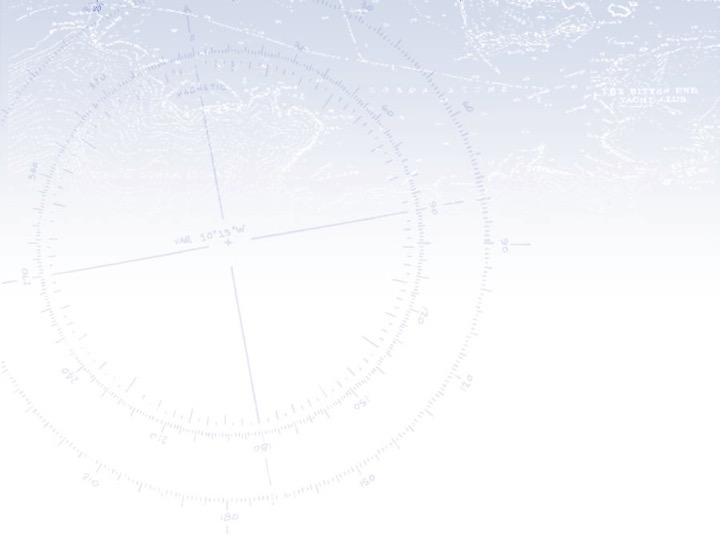 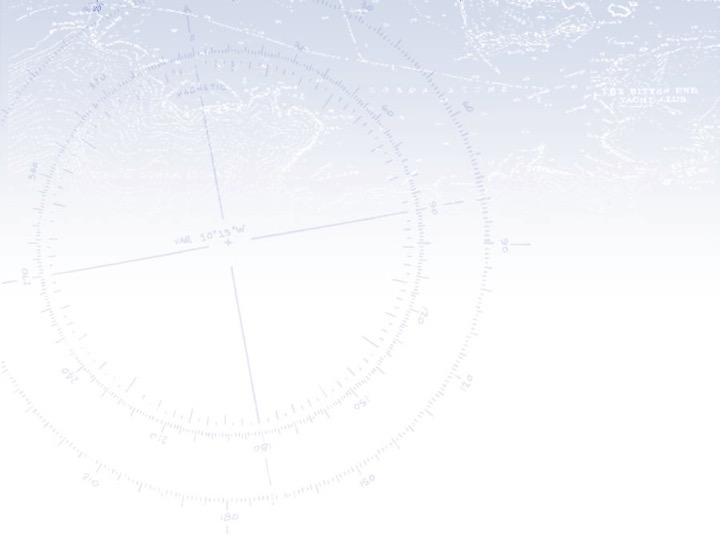 Ingredienser til stof i Universet
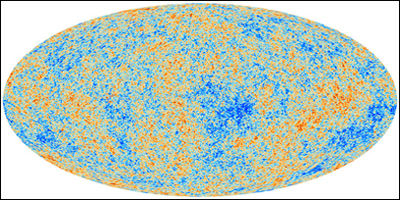 Hvad ved vi:
For hver 1 proton var der
omkring 1.000.000.000 fotoner!

Disse fotoner ser vi i den kosmiske
mikrobølge baggrundsstråling, som
skabtes ved annihilationen mellem
stof og antistof i det tidlige Univers.

Hvilke ingredienser kræves der for at få den krævede stof-antistof asymmetri?
Disse krav ("Sakharov conditions”) er:
Brud på Baryon number (B) bevarelsen.     ✓ (gennem sphalerons)
C- og CP-symmetribrud.                               ✓ (med quarker & måske leptoner?)
1. ordens faseovergang.                                 ✓ (fra Higgs-partiklen)
Cosmic Microwave Background as measured by Planck.
Faktisk IKKE! Bummer…   men interessant!
…og så skal man måske lige nævne, at vi rammer en faktor 10.000.000 forkert!
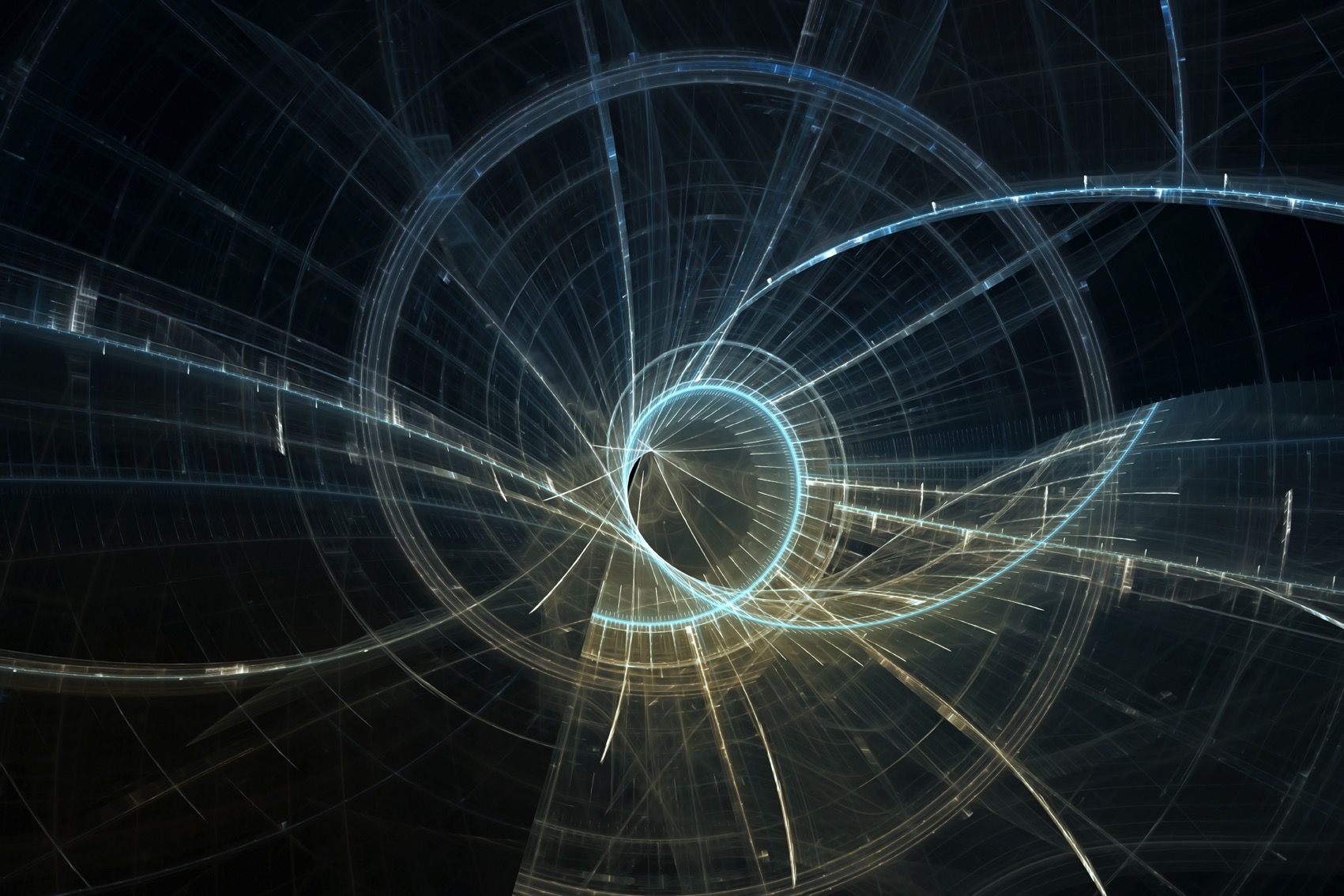 Nutidens Univers
Universets historie
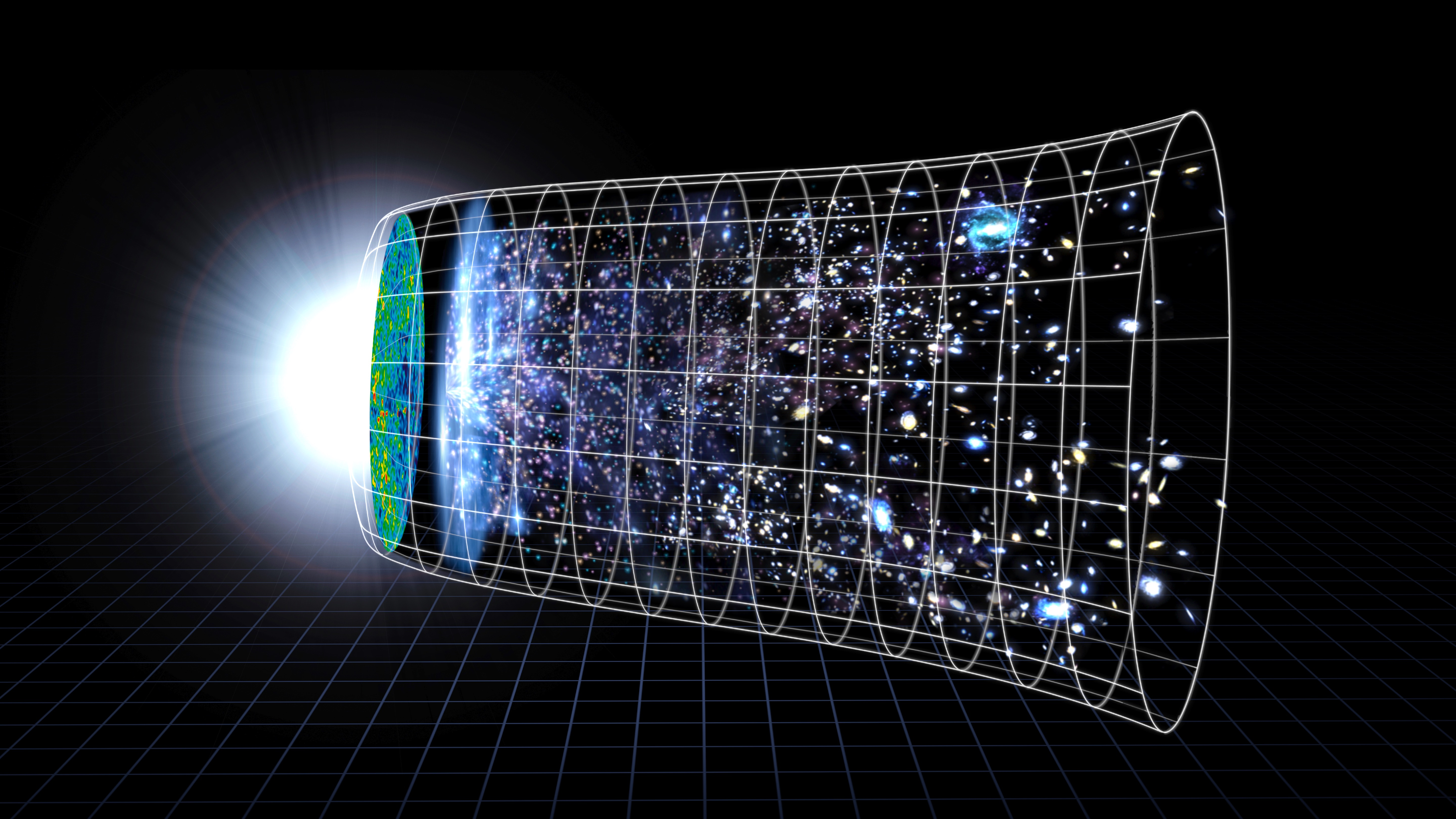 Første atomer
379.000 år
Udviklingen af galakser, planeter, etc.
Q: Hvad består Universet af?
Hubble-
teleskopet
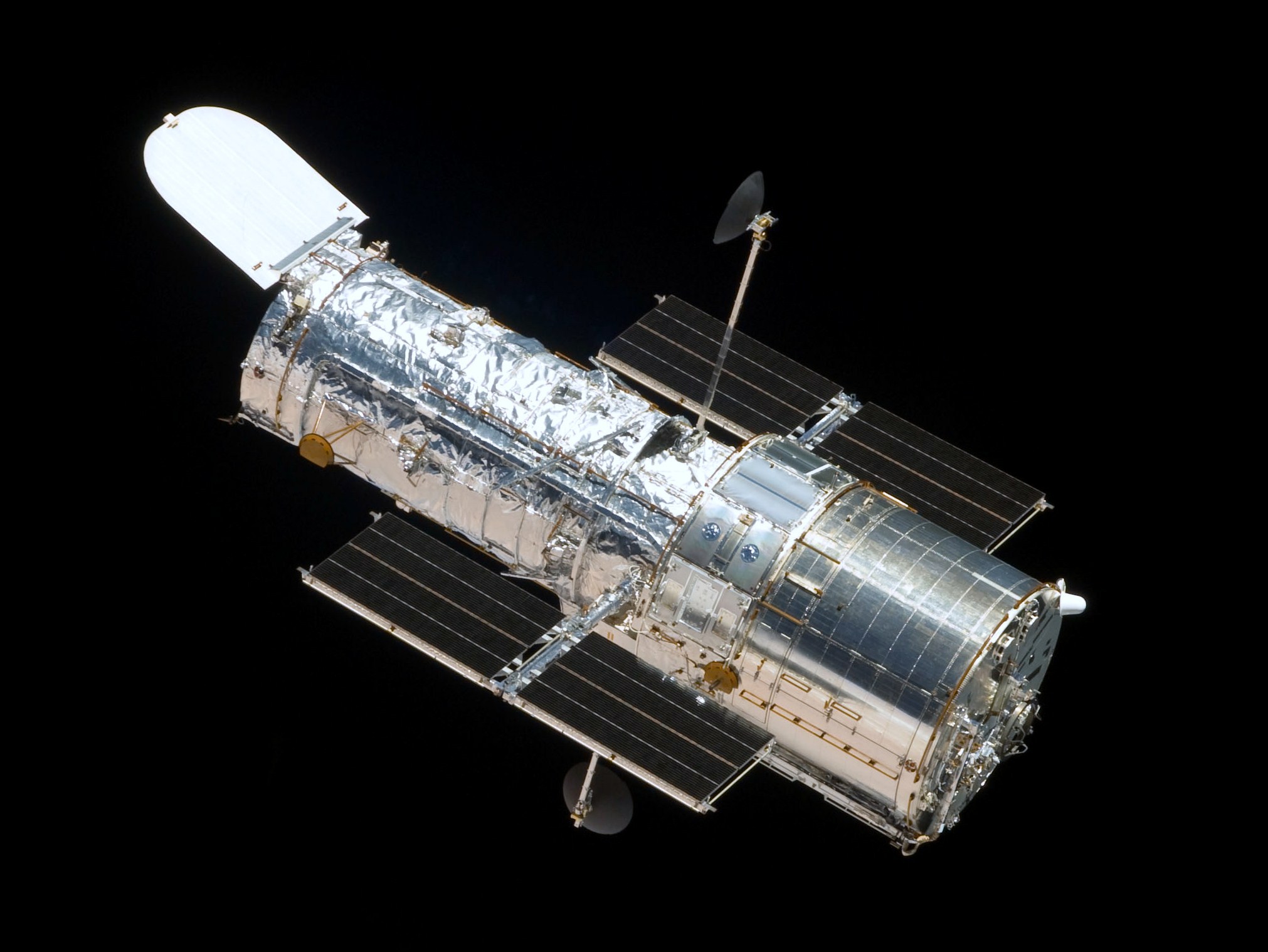 Big
Bang
Første stjerner omkring
400 millioner år
Big Bang udvidelsen
13.8 milliarder år
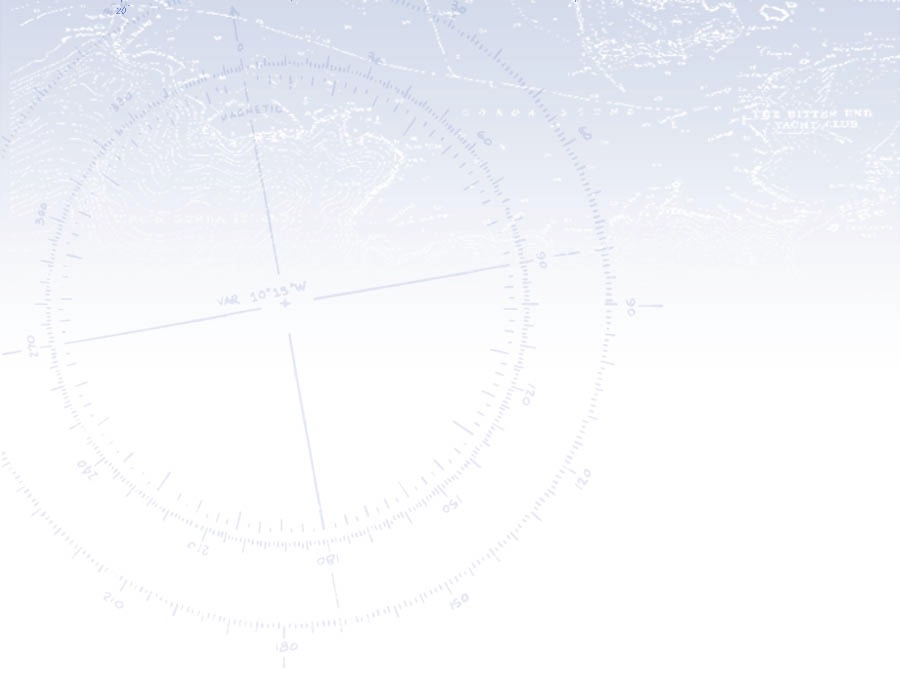 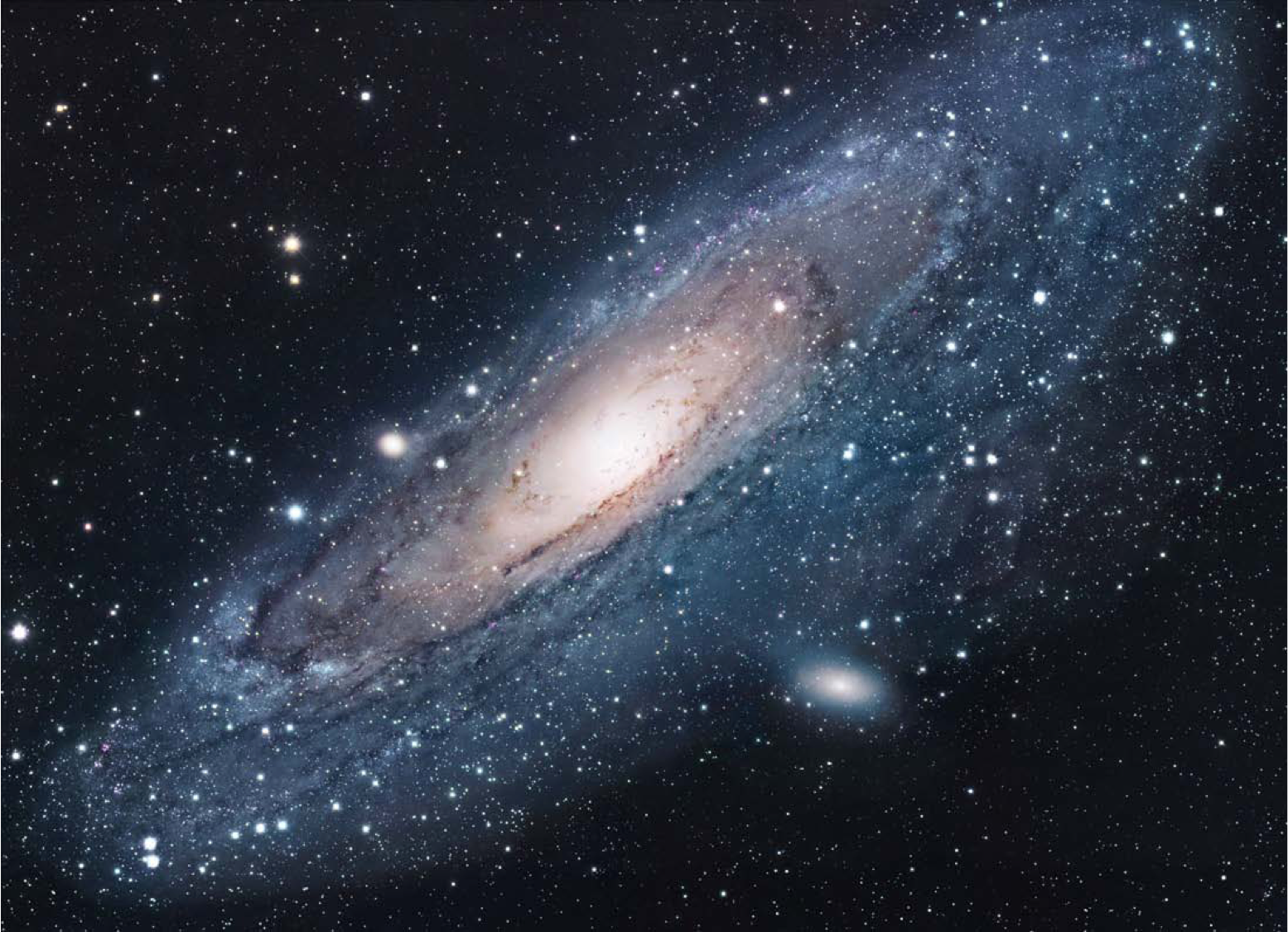 Galaksers rotation
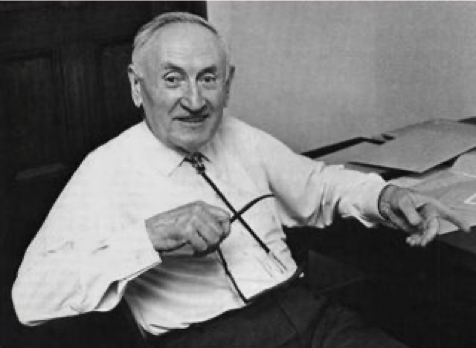 Fritz Zwicky, 1898-1974
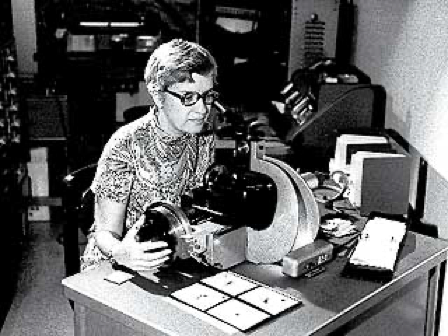 Vera Rubin, 1928-2016
Galaksers rotation
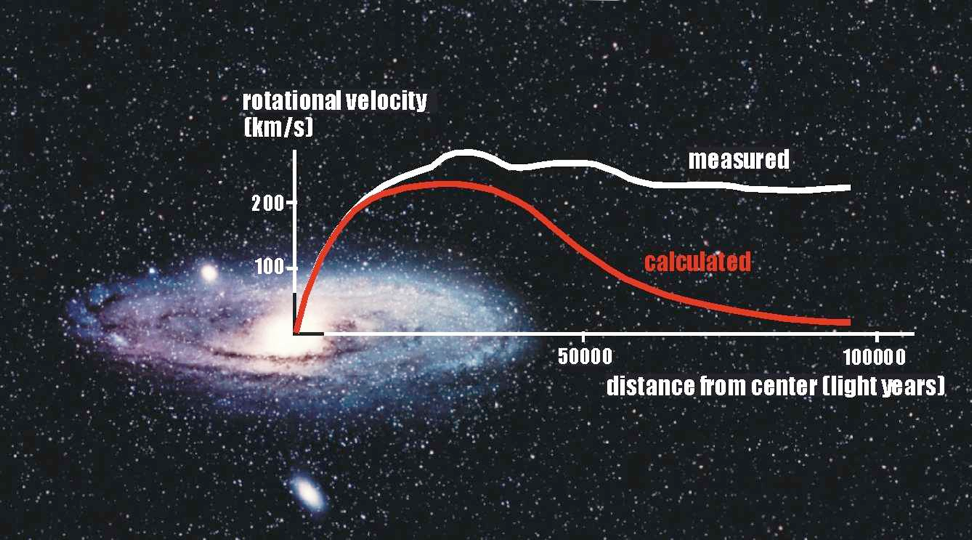 Galaxy rotation
Galaksers rotation
Mørkt stof får galakser til at rotere hurtigere, end man ville fra blot at betragte alt det “normale” lysende materiale i galaksen.
With Dark Matter
Without Dark Matter
Credit: ESA
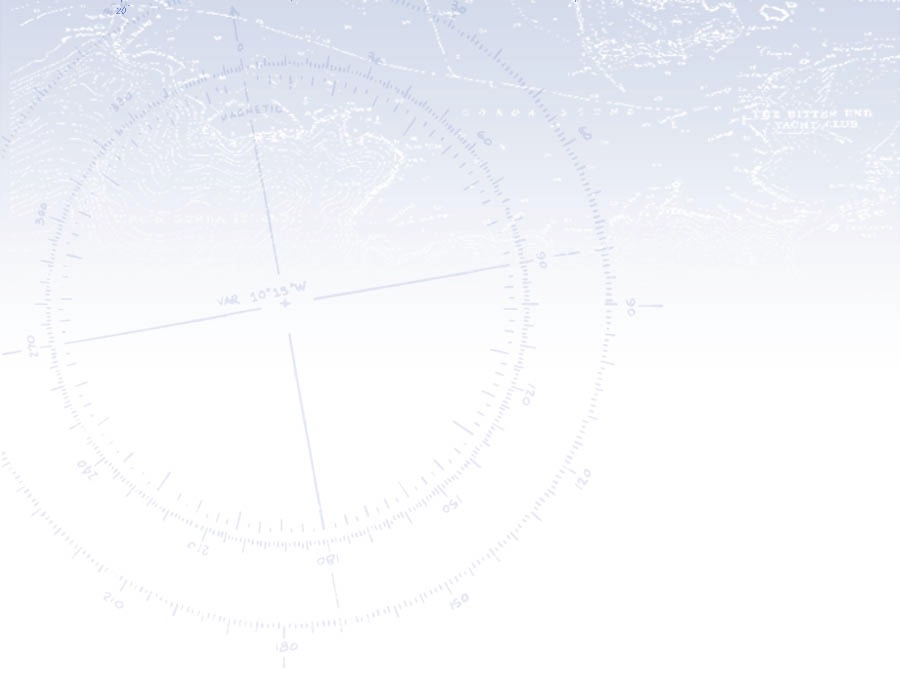 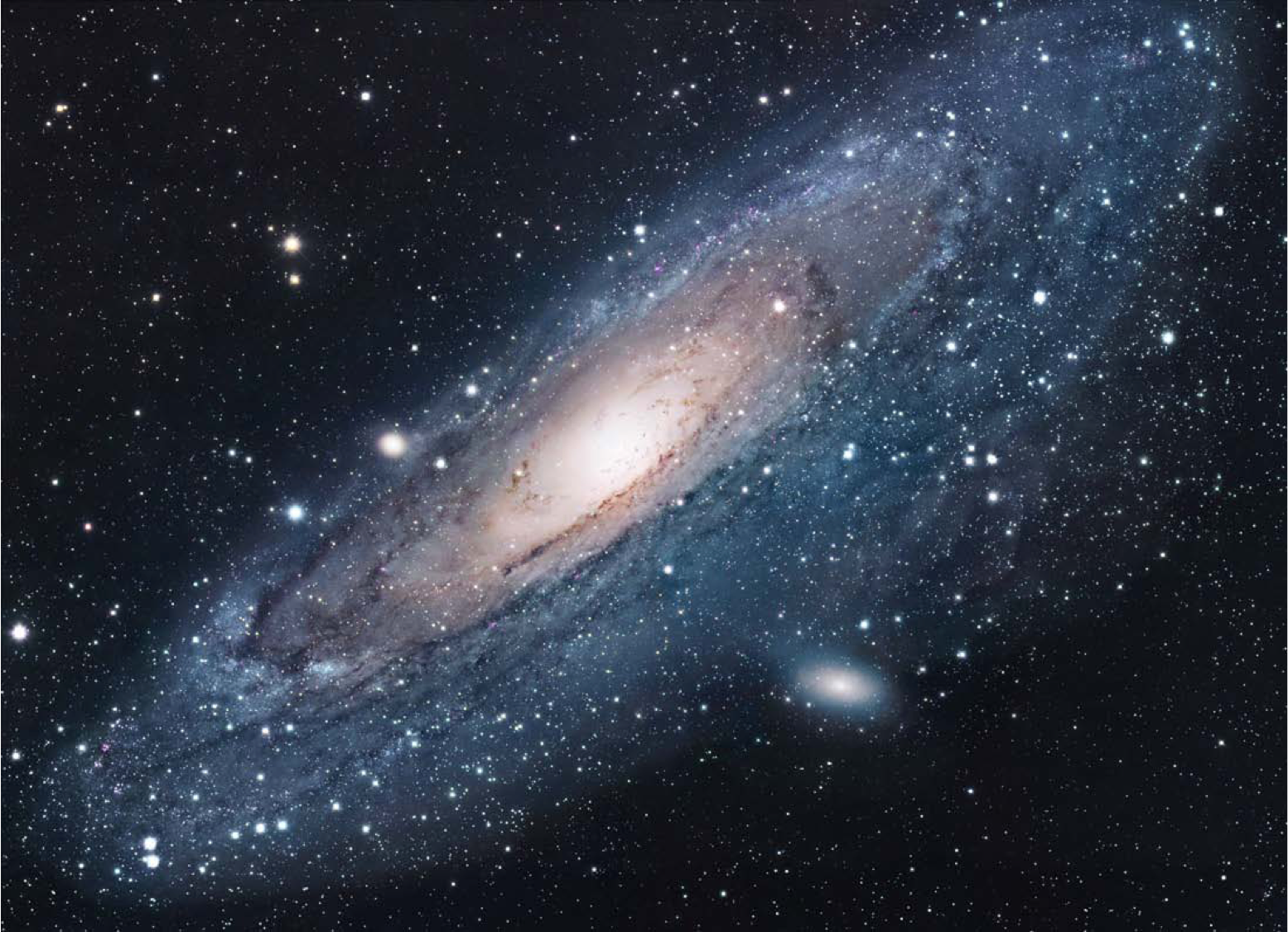 Andromeda-galaksen (tæt på)
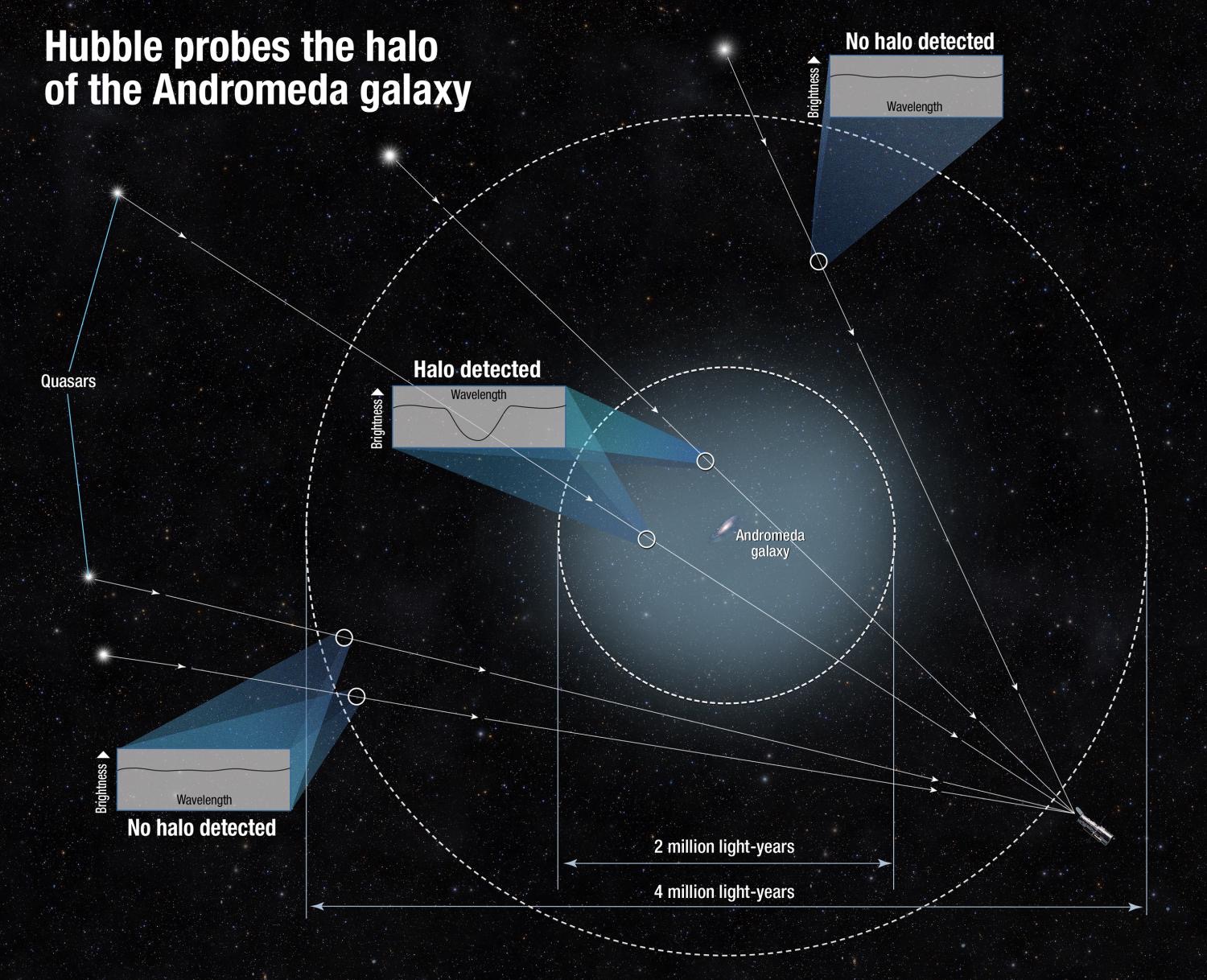 Hubble teleskopet undersøger
Andromeda-galaksens halo
Dark Matter halo
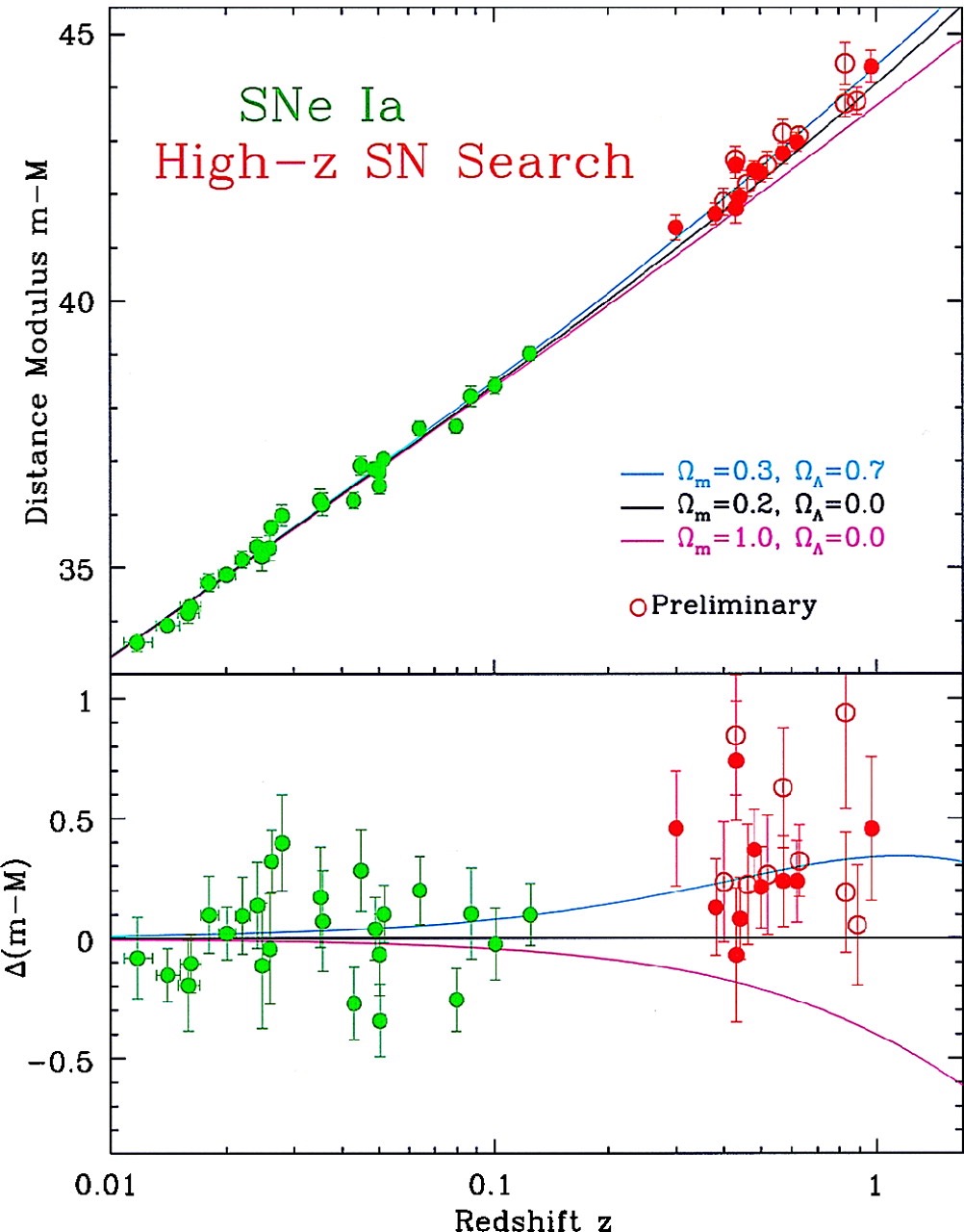 Universets Udvidelse
Hubbles lov fortæller os, at jo længere væk tingene er, jo hurtigere bevæger de sig væk fra os.

Men hvad med ting meget langt væk, hvis lys er nået os efter milliarder af år? Havde de samme hastighed dengang, eller har noget ændret sig?

Det har det i den grad, og stik modsat af det forventede!!!
Hvad består Universet af?
(…og hvordan ved vi det?)
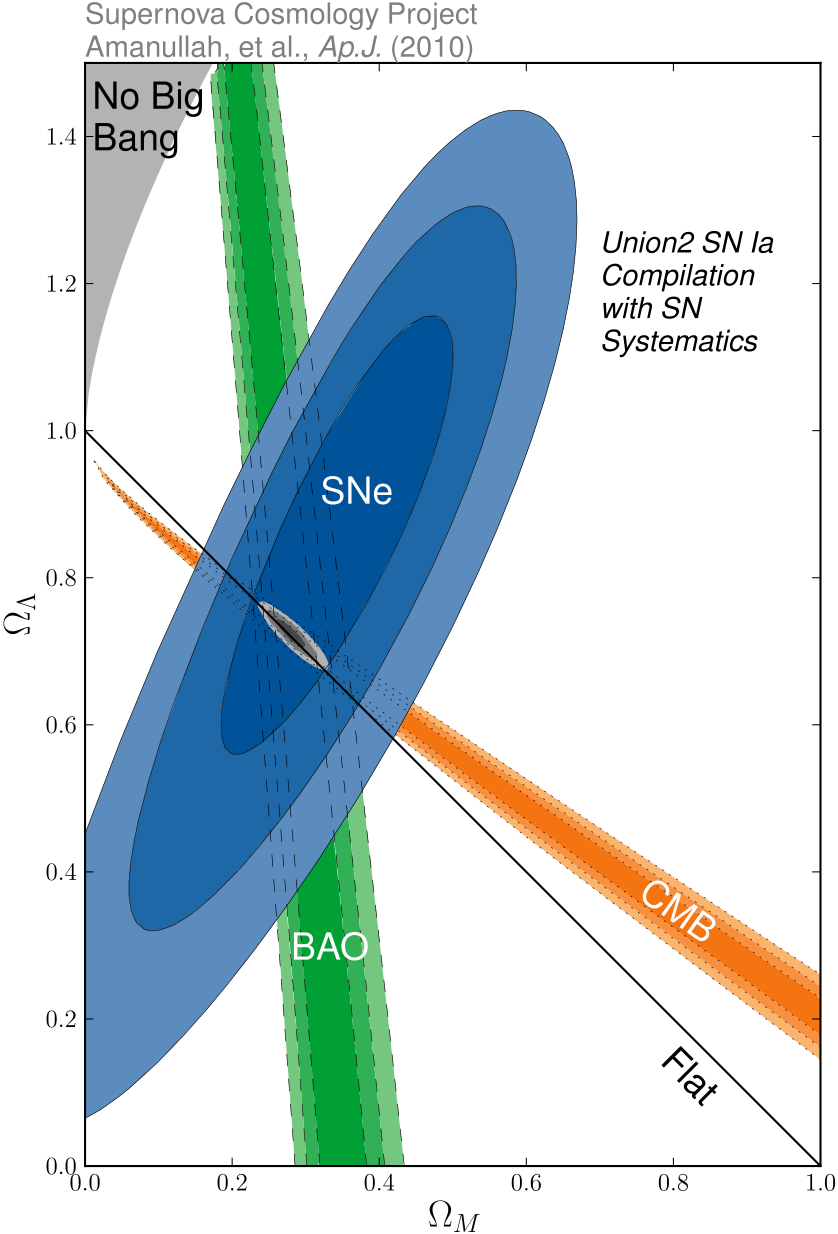 Tre forskningsfelter observere
Universet på hver deres måde:
 Kosmisk mikrobølgebagrund (CMB)
 Fjerne supernovae (SNe)
 Galakseformation (BAO)

Hver af felterne forsøgte at måle:
x) Andelen af stof i Universet
y) Andelen af energy i Universet
     …og de er enige!!!
Andel energi
Andel stof
Composition of the Universe
Universets bestanddele
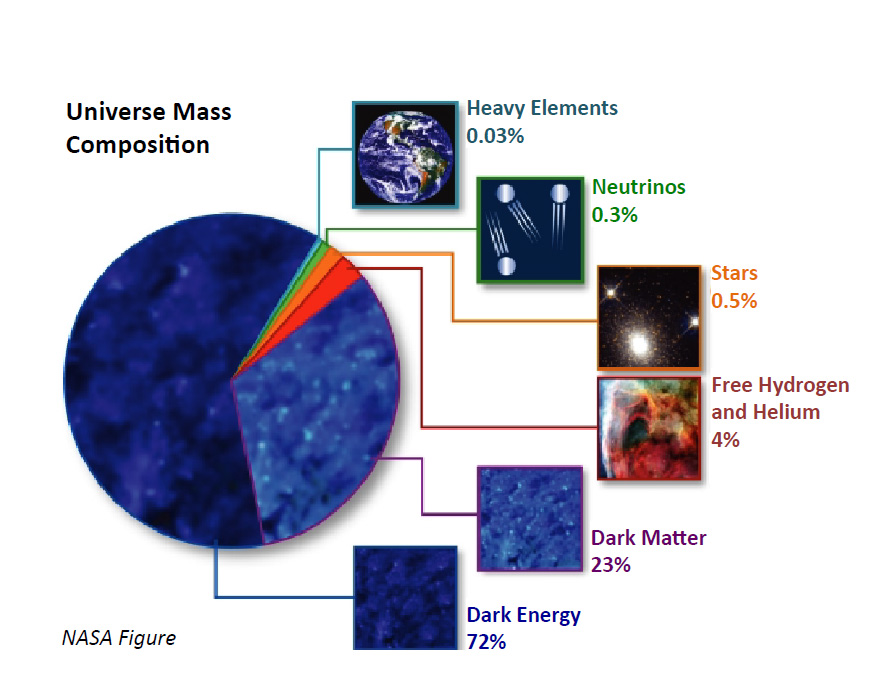 Composition of the Universe
Universets bestanddele
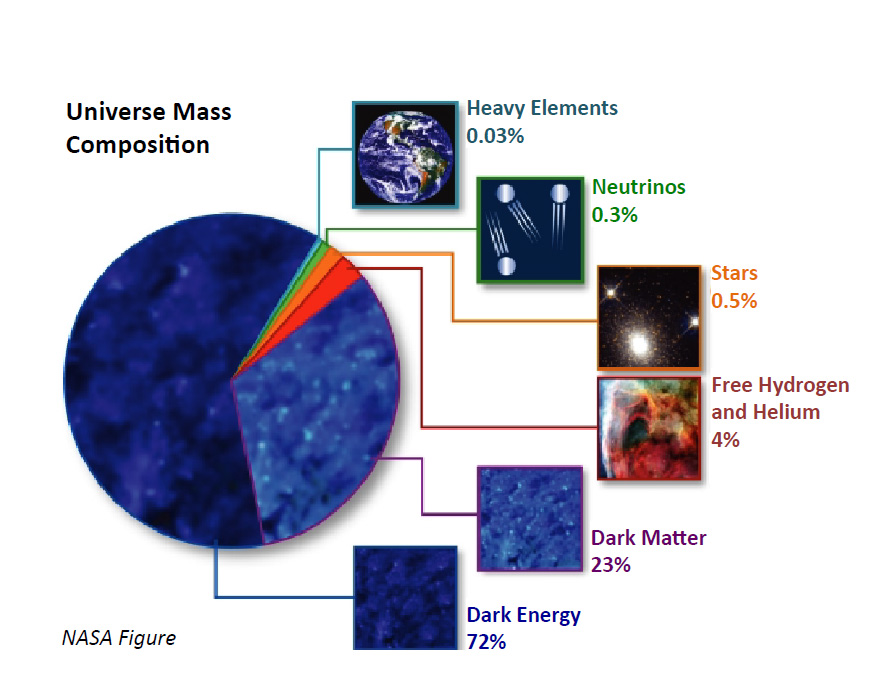 Det ved vi ikke
Composition of the Universe
Universets bestanddele
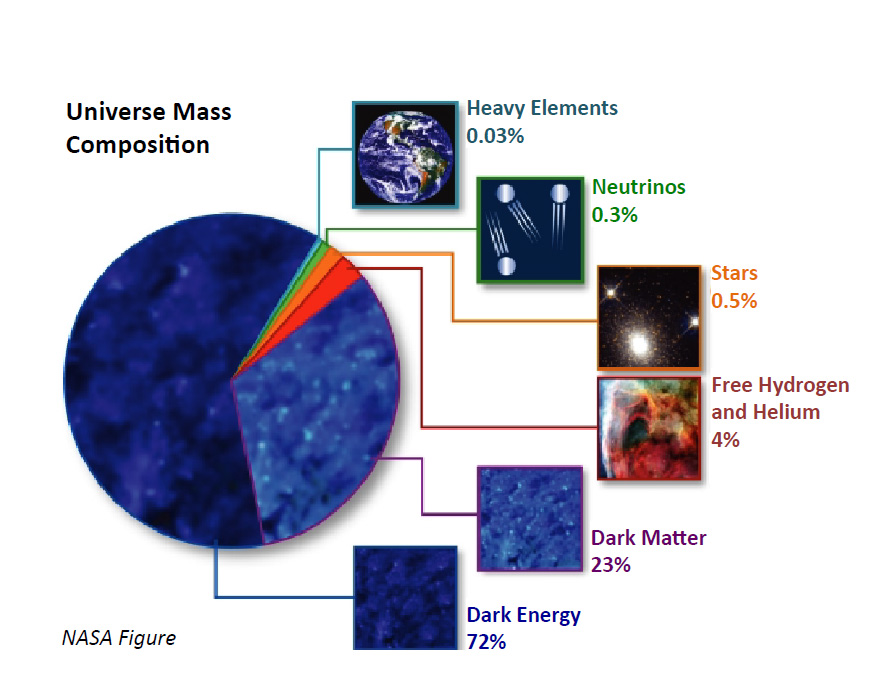 Det ved vi SLET IKKE
Det ved vi ikke
Universets historie
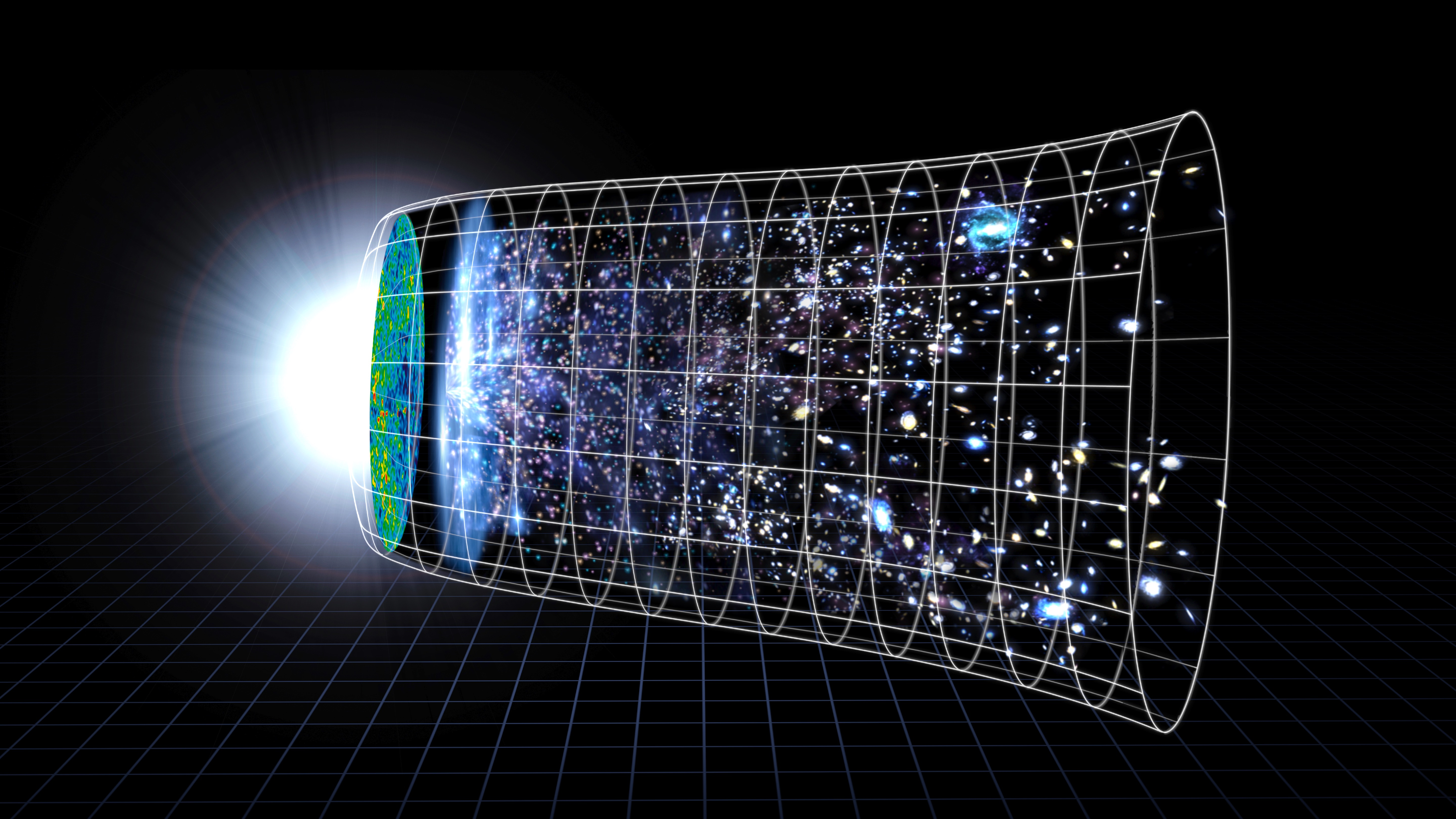 Første atomer
379.000 år
Udviklingen af galakser, planeter, etc.
Q: OK, hvilke grundstoffer består Universet af, og forstår vi hvorfor?
Hubble-
teleskopet
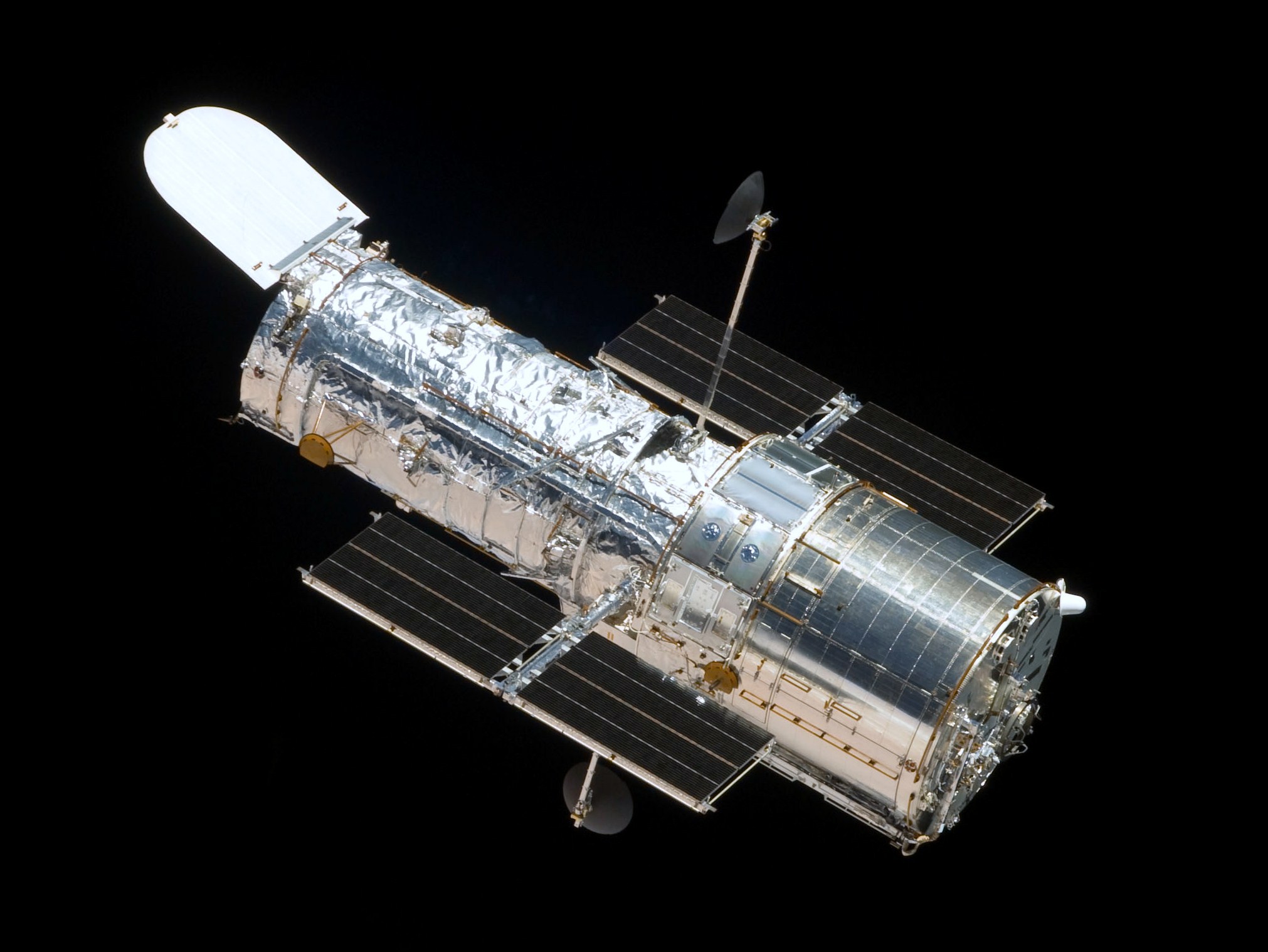 Big
Bang
Første stjerner omkring
400 millioner år
Big Bang udvidelsen
13.8 milliarder år
Elementernes oprindelse
(august 2017 version)
Der er også mange ting, som vi godt ved noget om, men hvor vores viden er begrænset og/eller med fejlagtige detaljer.
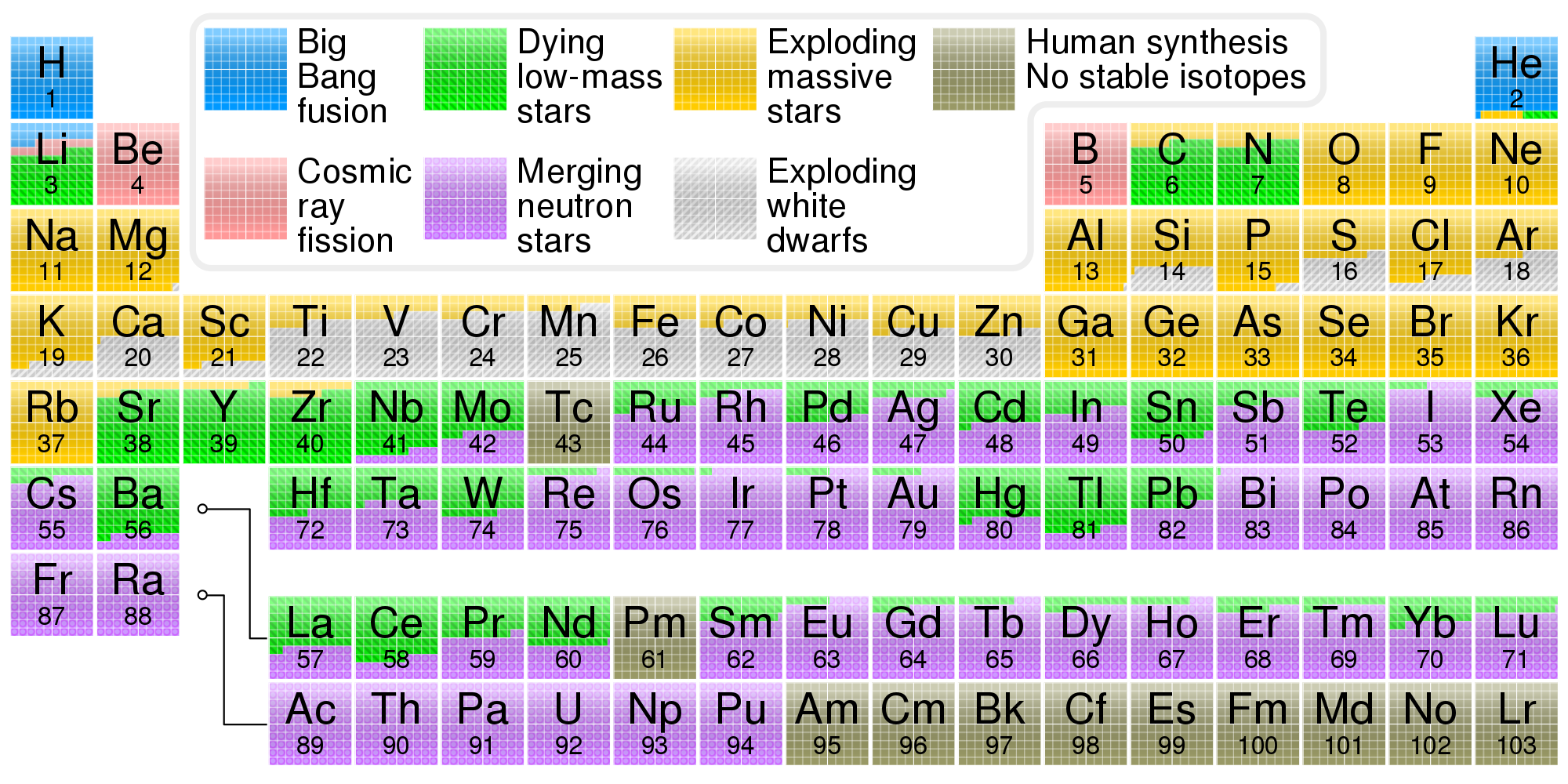 Historien om grundstoffernes oprindelse er et godt eksempel.
Universets historie
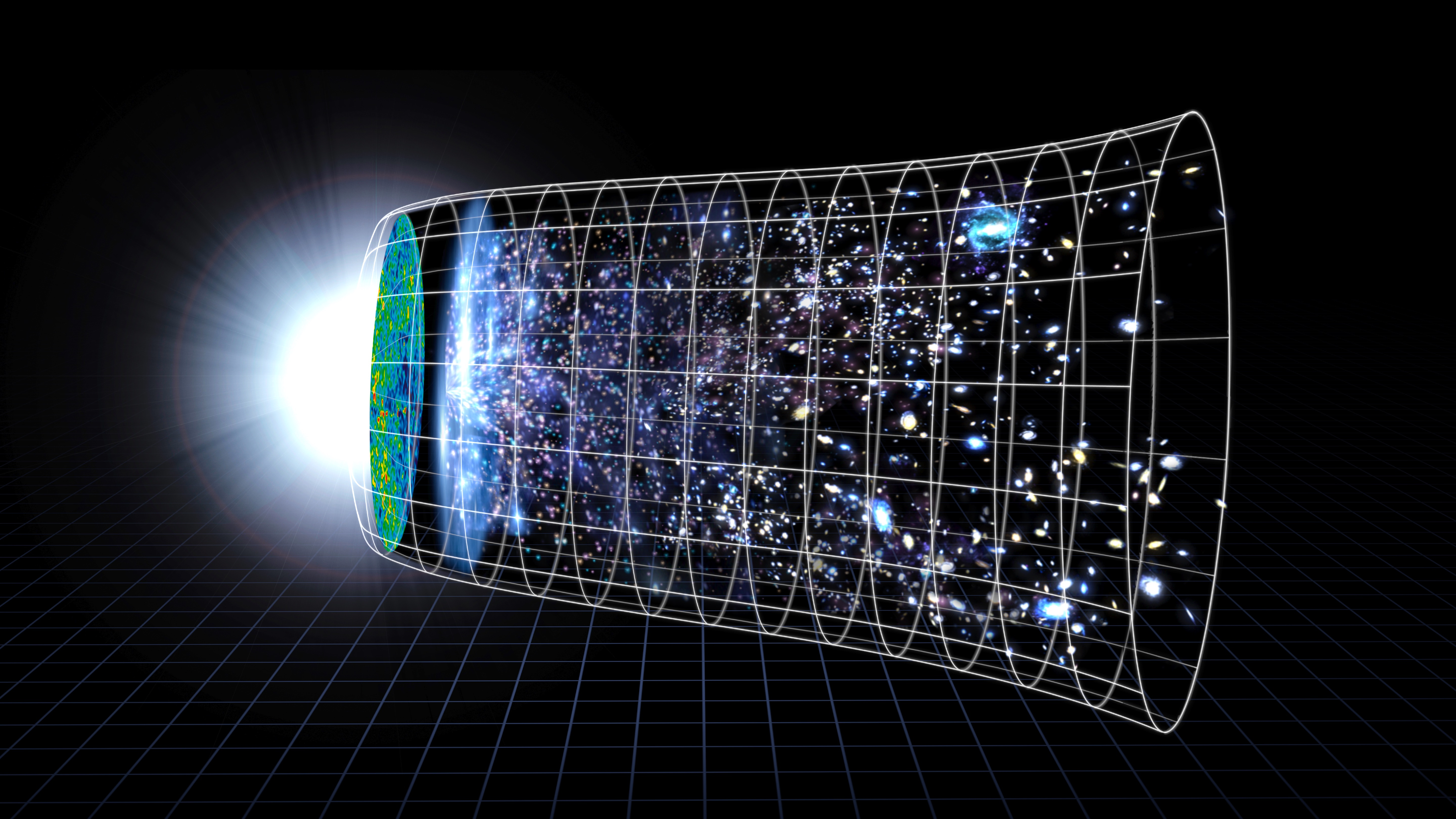 Første atomer
379.000 år
Udviklingen af galakser, planeter, etc.
Q: Hvor kommer Jordens vand fra?
Hubble-
teleskopet
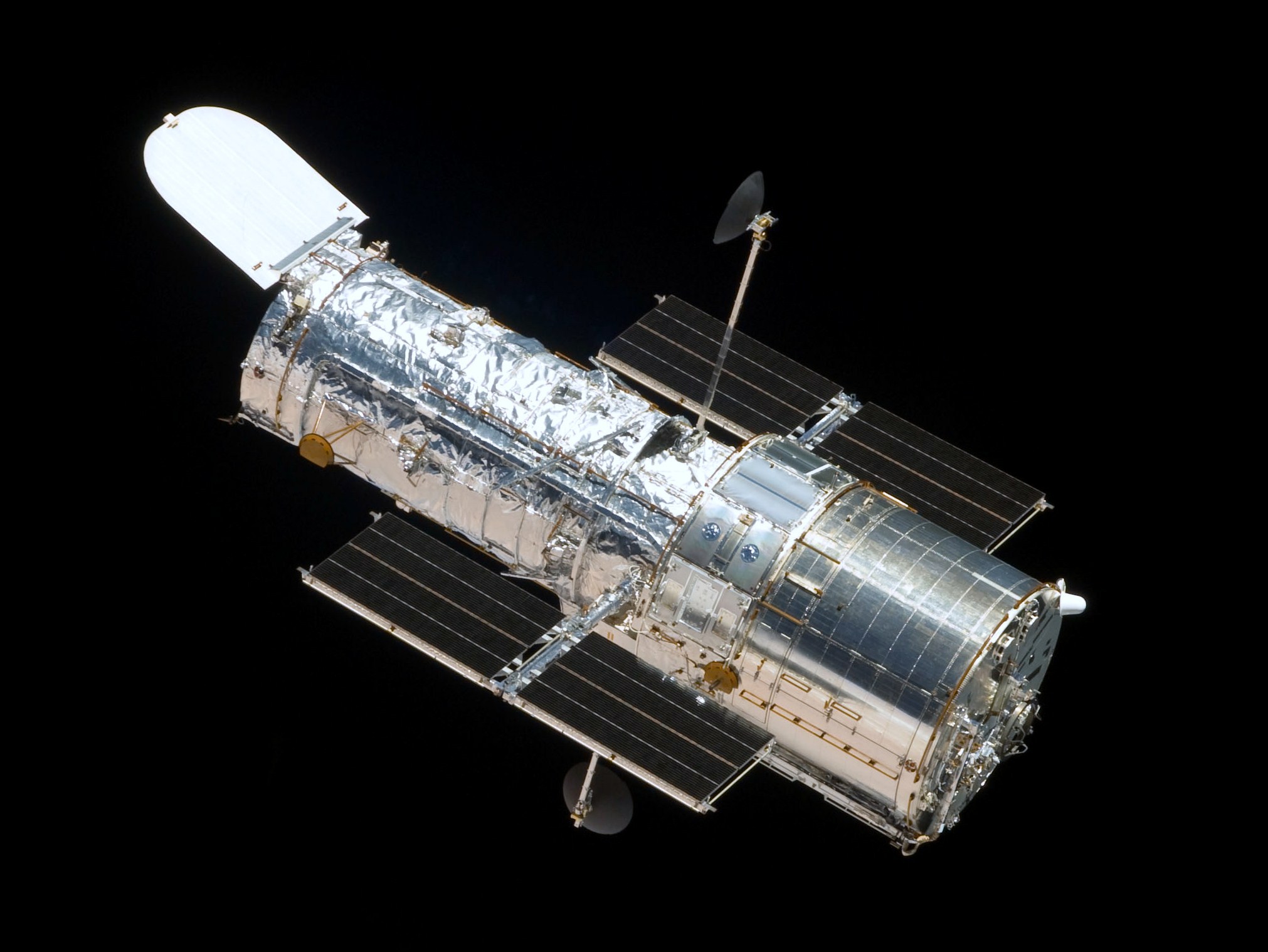 Big
Bang
Første stjerner omkring
400 millioner år
Big Bang udvidelsen
13.8 milliarder år
Vandets oprindelse
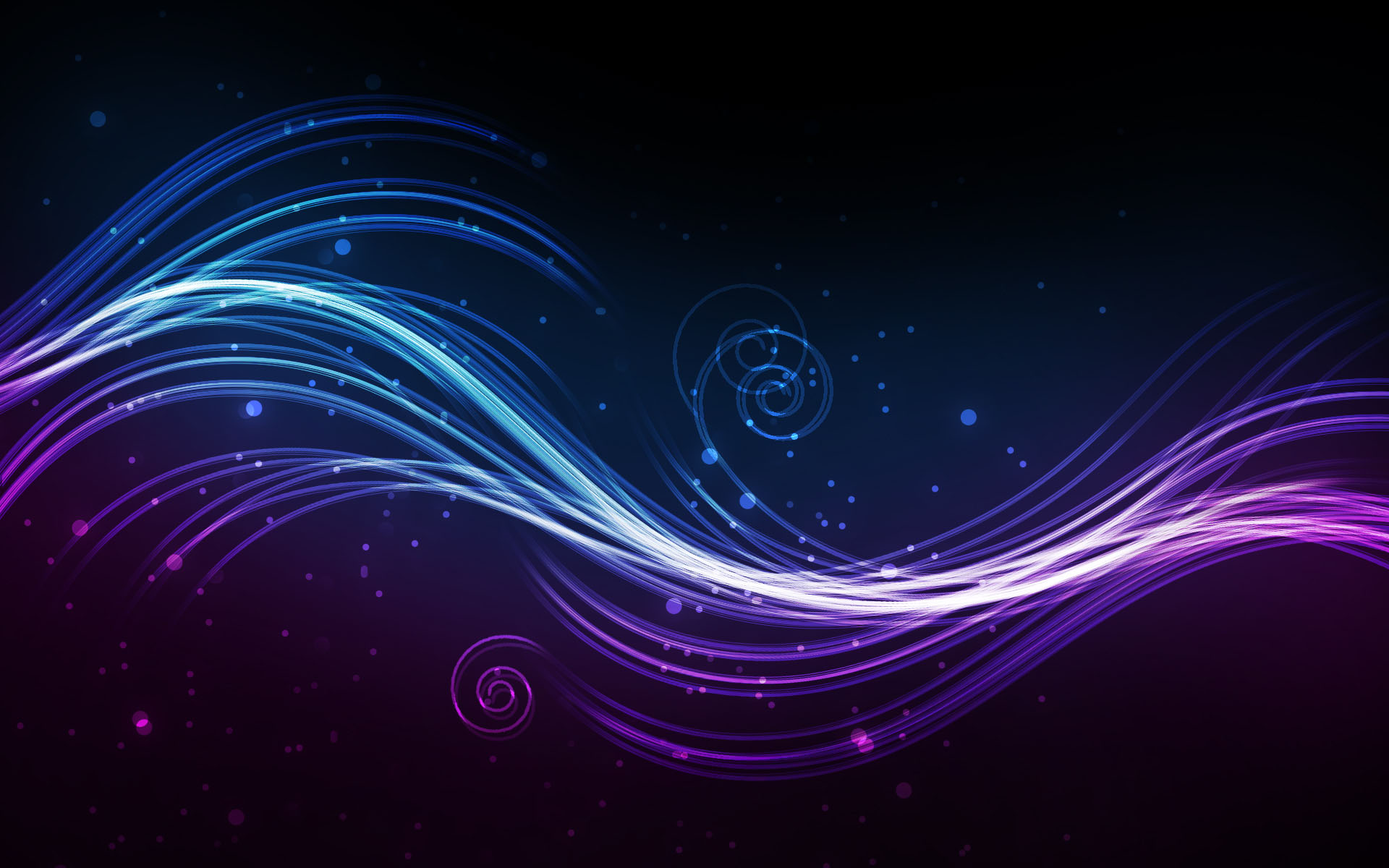 Prøver fra månen viser, at Jorden og månen har samme kilde til vand.

Jordens vand har ikke samme forhold af Deuterium/Hydrogen (D/H), som fire kendte kometer har, hvilket skulle udelukke at vandet kommer udelukkende fra kometer, hvis altså disse kometer er repræsentative!

Jordens have kan også have skiftet D/H forhold gennem tiden…
Vandets oprindelse
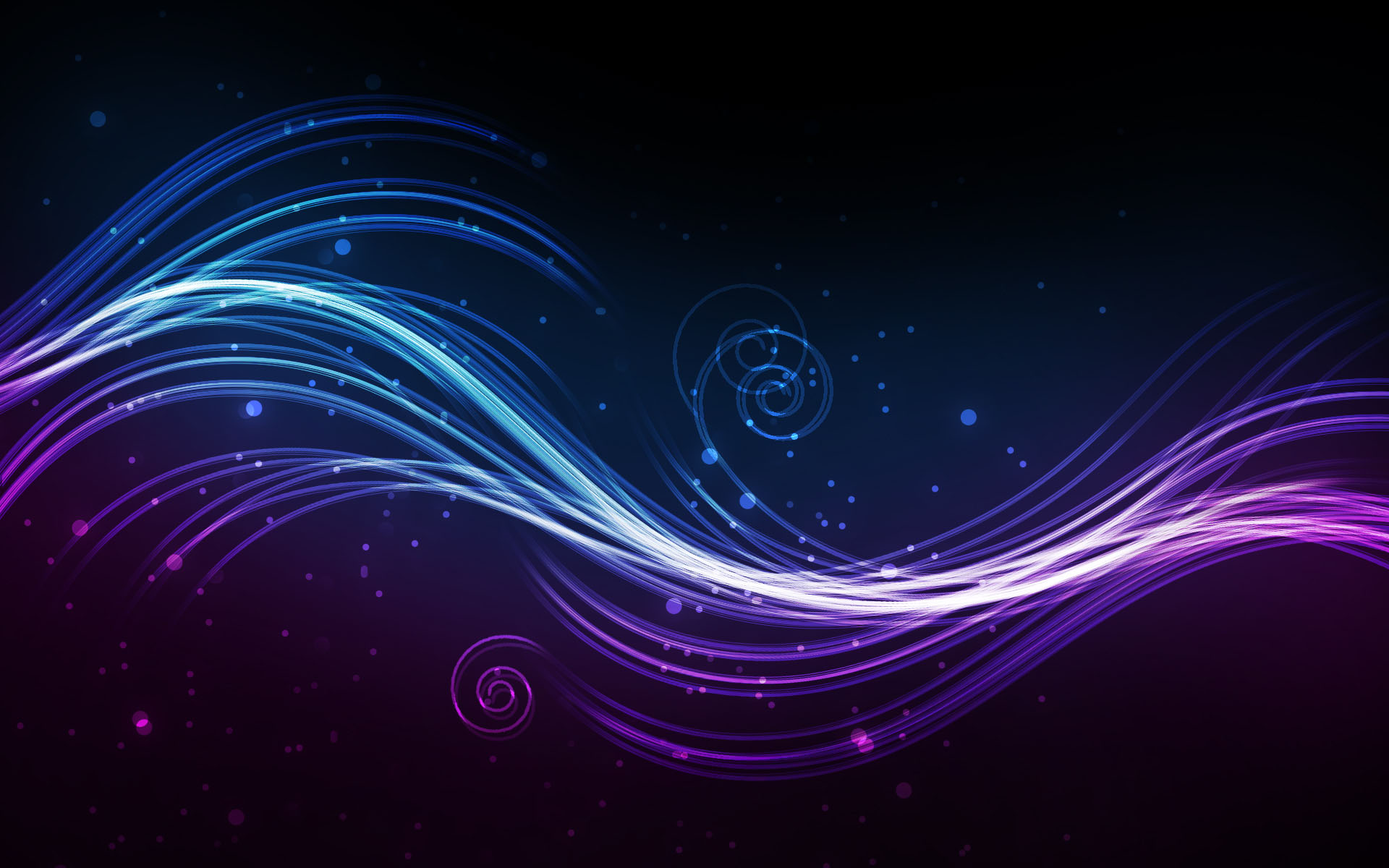 Prøver fra månen viser, at Jorden og månen har samme kilde til vand.

Jordens vand har ikke samme forhold af Deuterium/Hydrogen (D/H), som fire kendte kometer har, hvilket skulle udelukke at vandet kommer udelukkende fra kometer, hvis altså disse kometer er repræsentative!

Jordens have kan også have skiftet D/H forhold gennem tiden…
Vi ved det ikke!
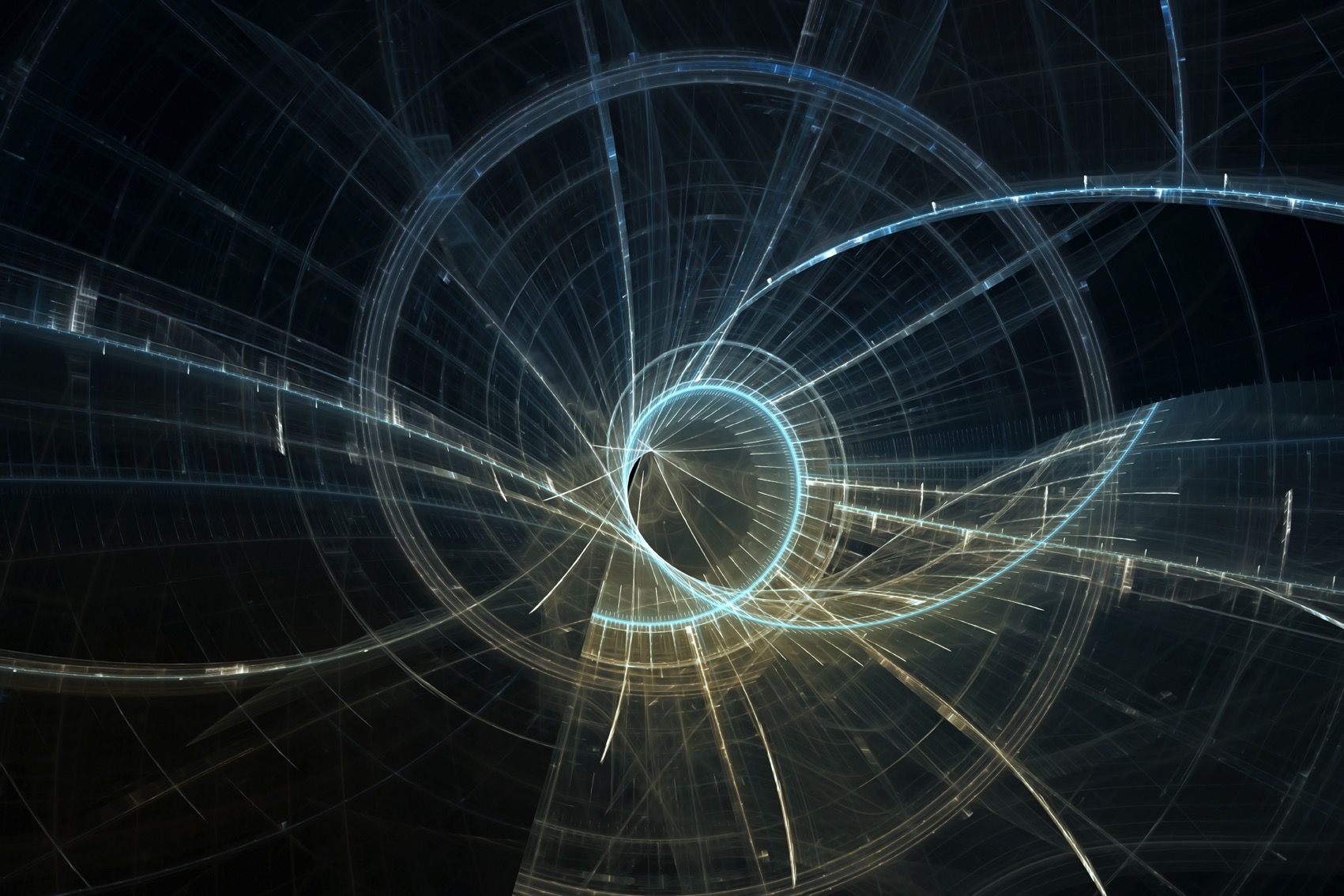 Jorden
Universets historie
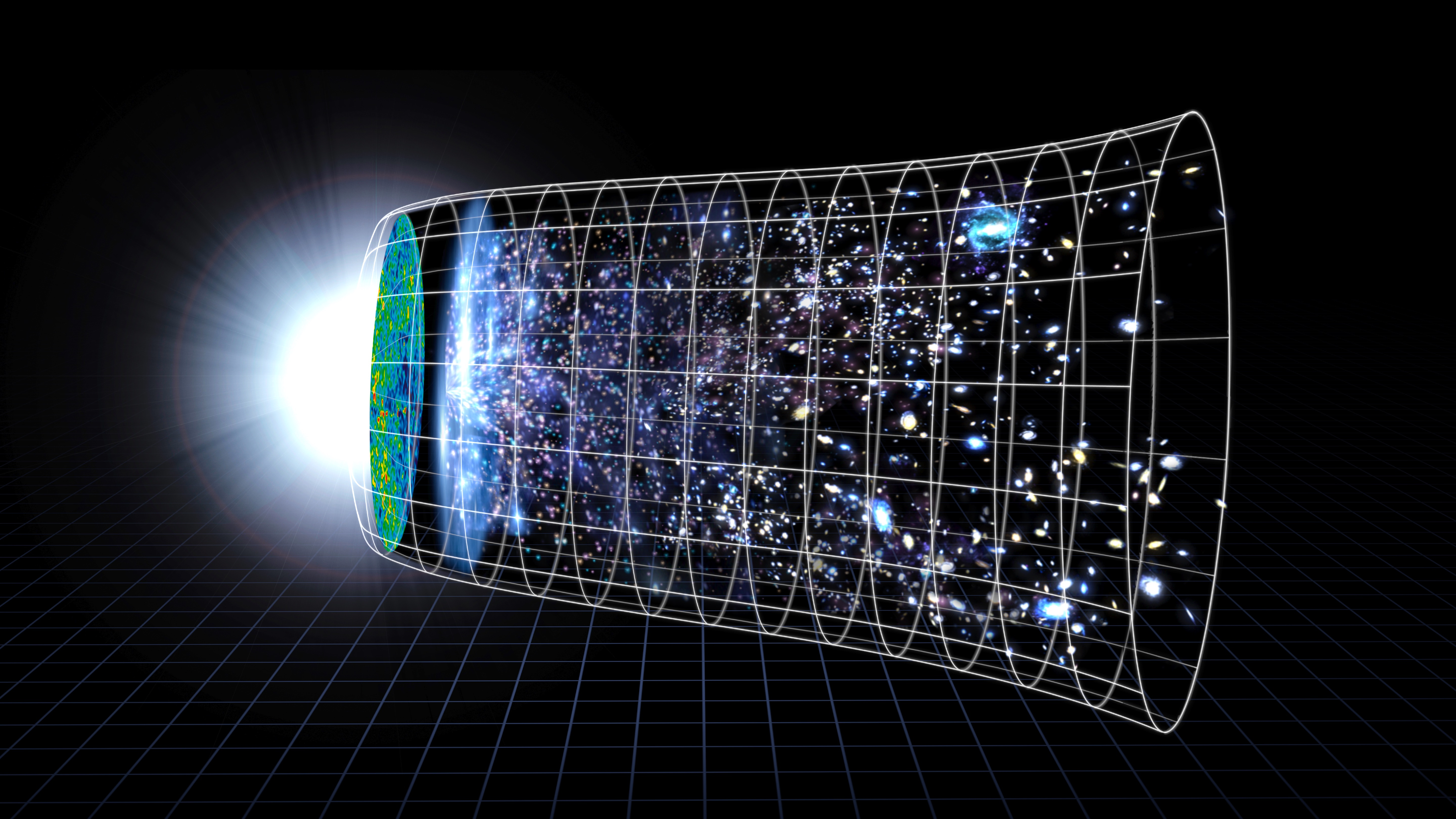 Første atomer
379.000 år
Udviklingen af galakser, planeter, etc.
Q: Hvordan opstod livet på Jorden?
Hubble-
teleskopet
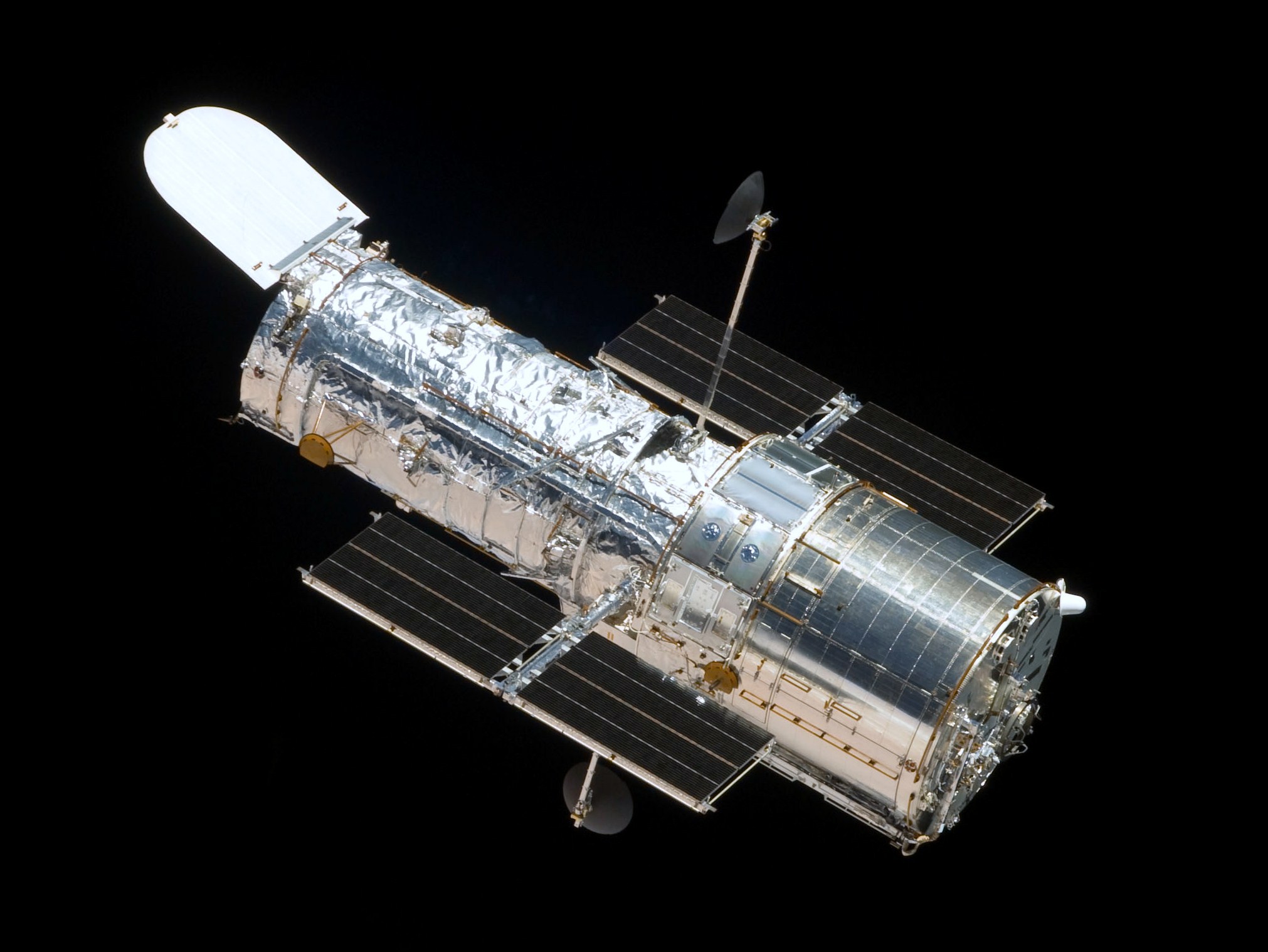 Big
Bang
Første stjerner omkring
400 millioner år
Big Bang udvidelsen
13.8 milliarder år
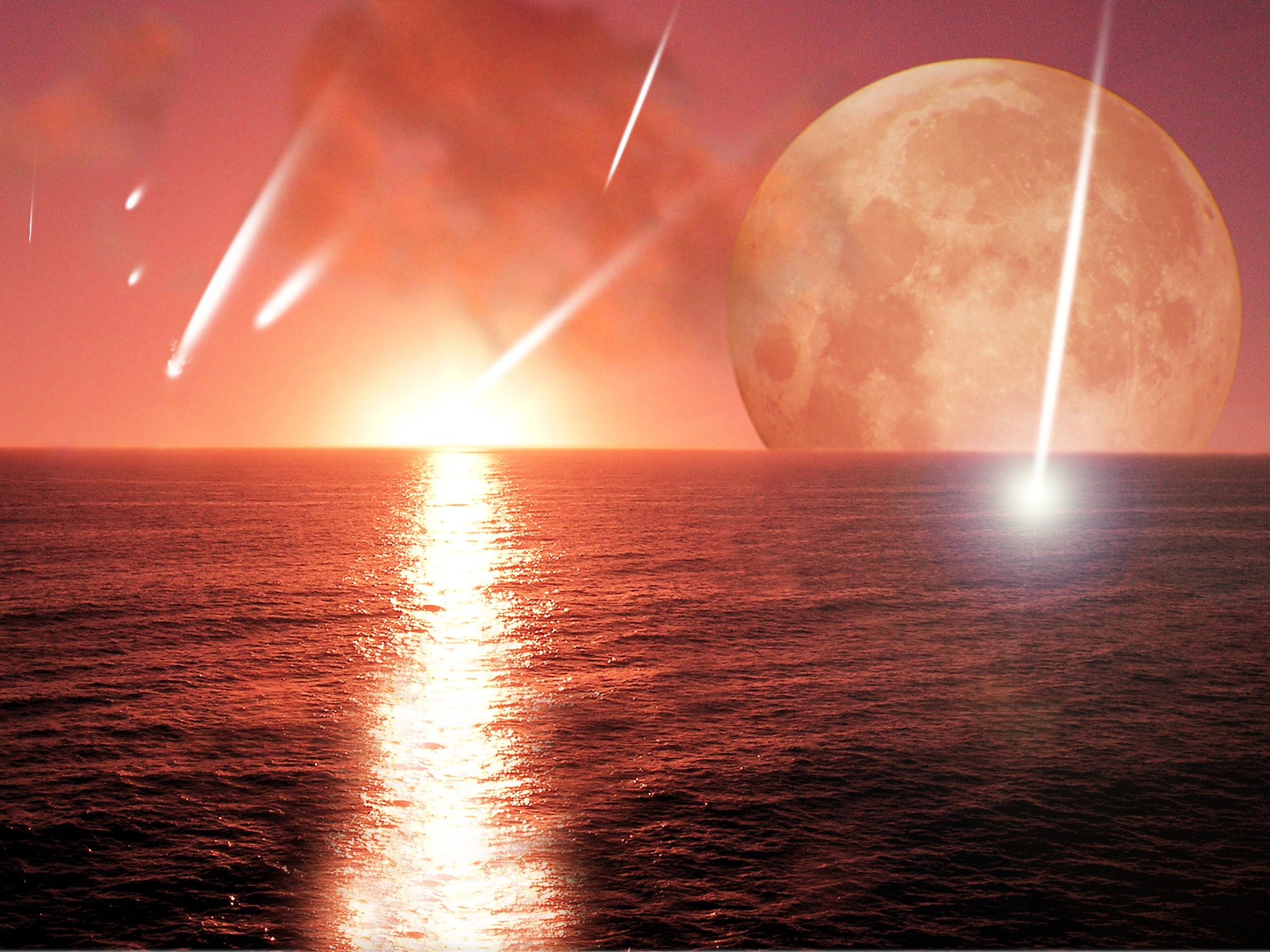 Livets opståen på jorden
(Mulige) Ingredienser:
Der skabtes aminosyrer i solsystemet.
Passende atmosfære og flydende vand.
Rigtig temperatur og overskud af energi.
Relativ stabilitet men også dynamikker.
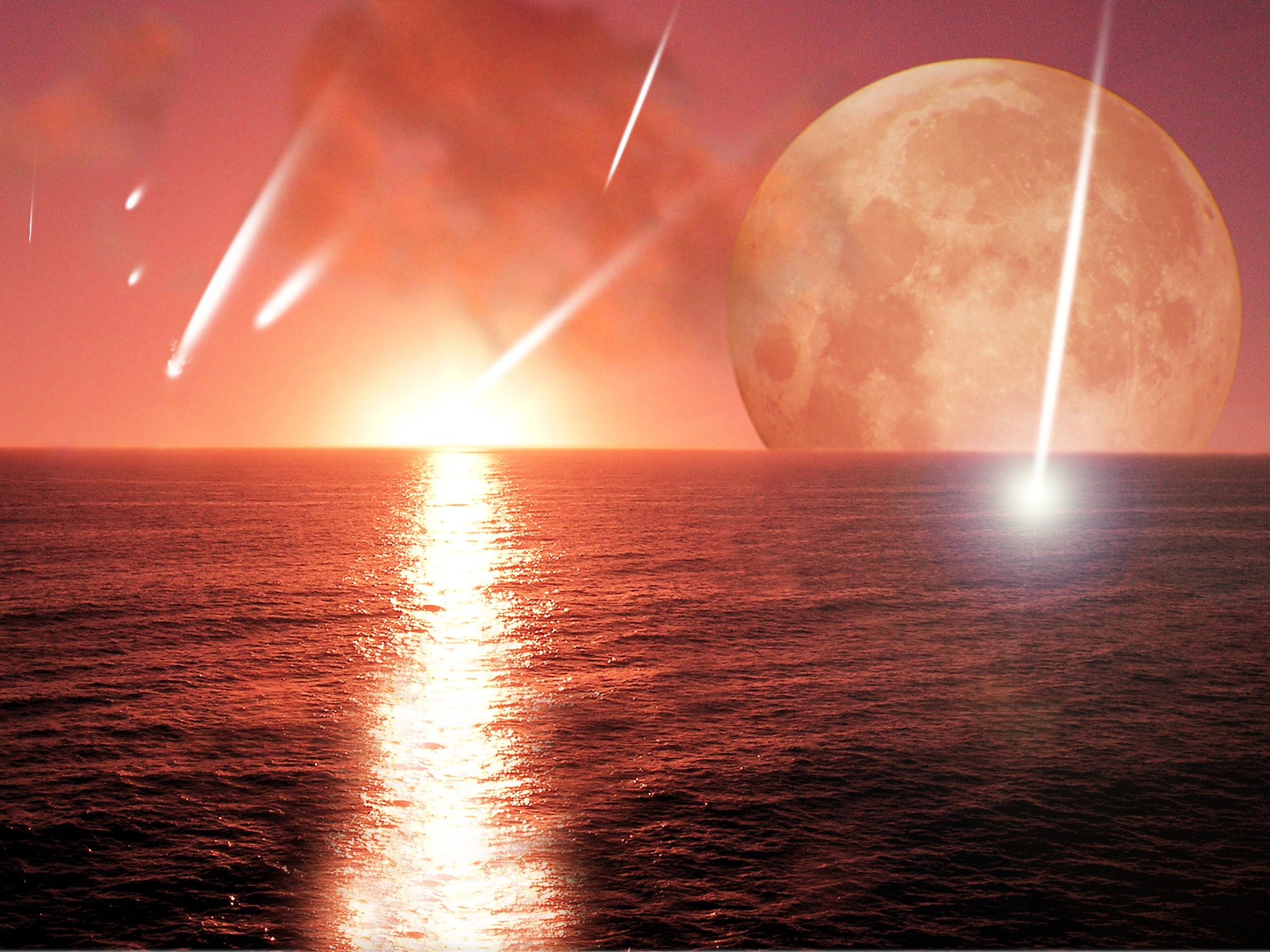 Livets opståen på jorden
Vi ved det ikke!
(Mulige) Ingredienser:
Der skabtes aminosyrer i solsystemet.
Passende atmosfære og flydende vand.
Rigtig temperatur og overskud af energi.
Relativ stabilitet men også dynamikker.
Jordens klima
Jordens klima er et MEGET KOMPLEKST SYSTEM!

Der er utallige faktorer, som påvirker klimaet, og simulation er stort set den eneste måde, vi kan se deres indflydelse. Men det er ingen nem løsning: 
Input til simulationerne er ikke korrekte/præcise.
Alle simulationer af denne type er grove tilnærmelser.
Selv de mindste ændringer kan ændre resultatet radikalt (pga. kaosteori).

En af de få veldokumenterede effekter er Jordens bane omkring solen.
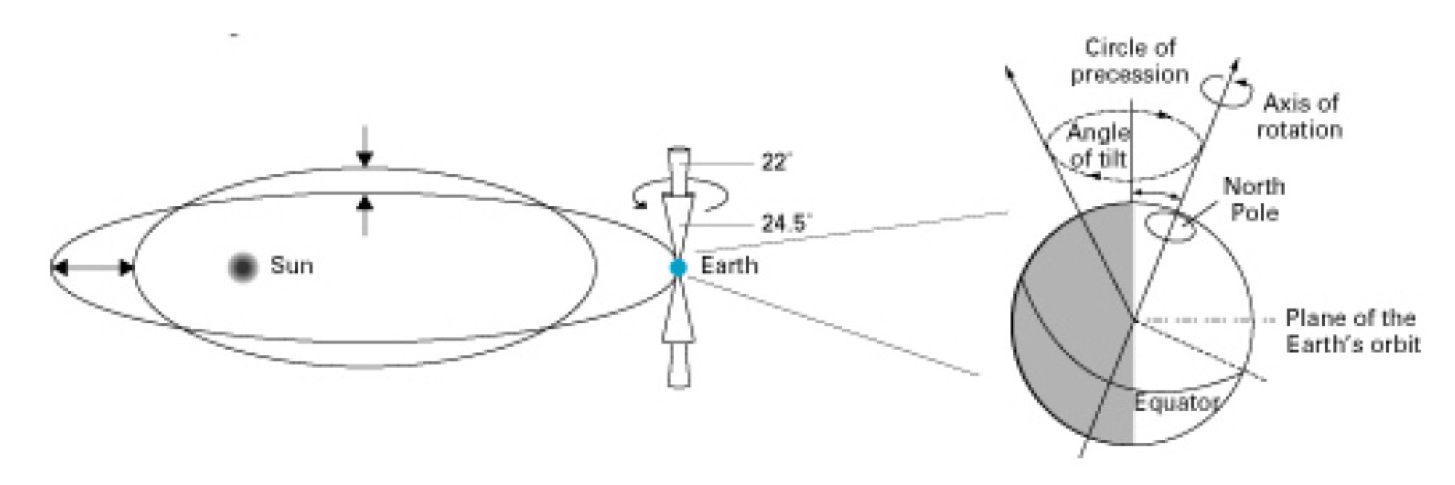 Jordens klima
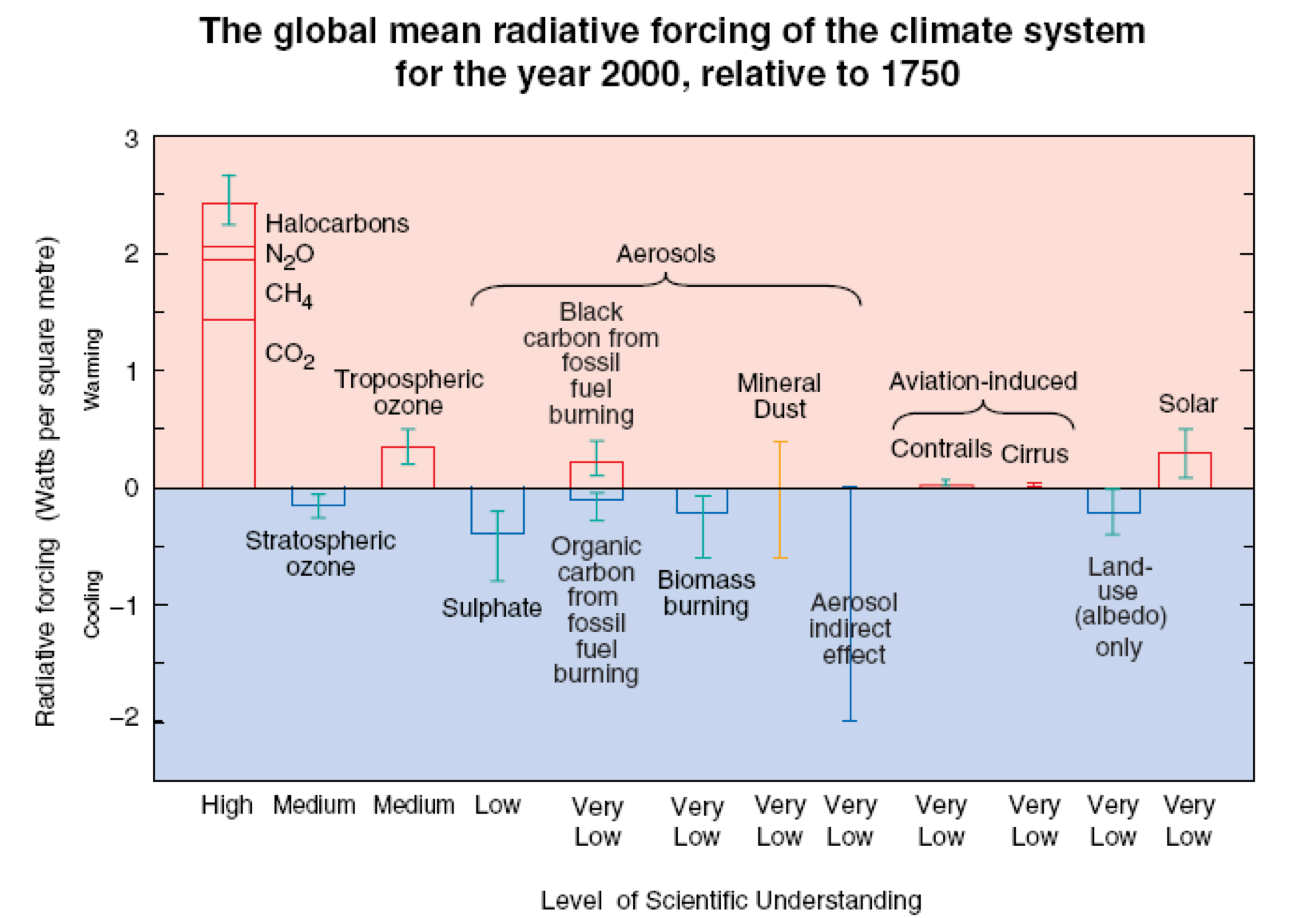 http://www.ipcc.ch/ipccreports/tar/vol4/english/pdf/wg1spm.pdf
Jordens klima
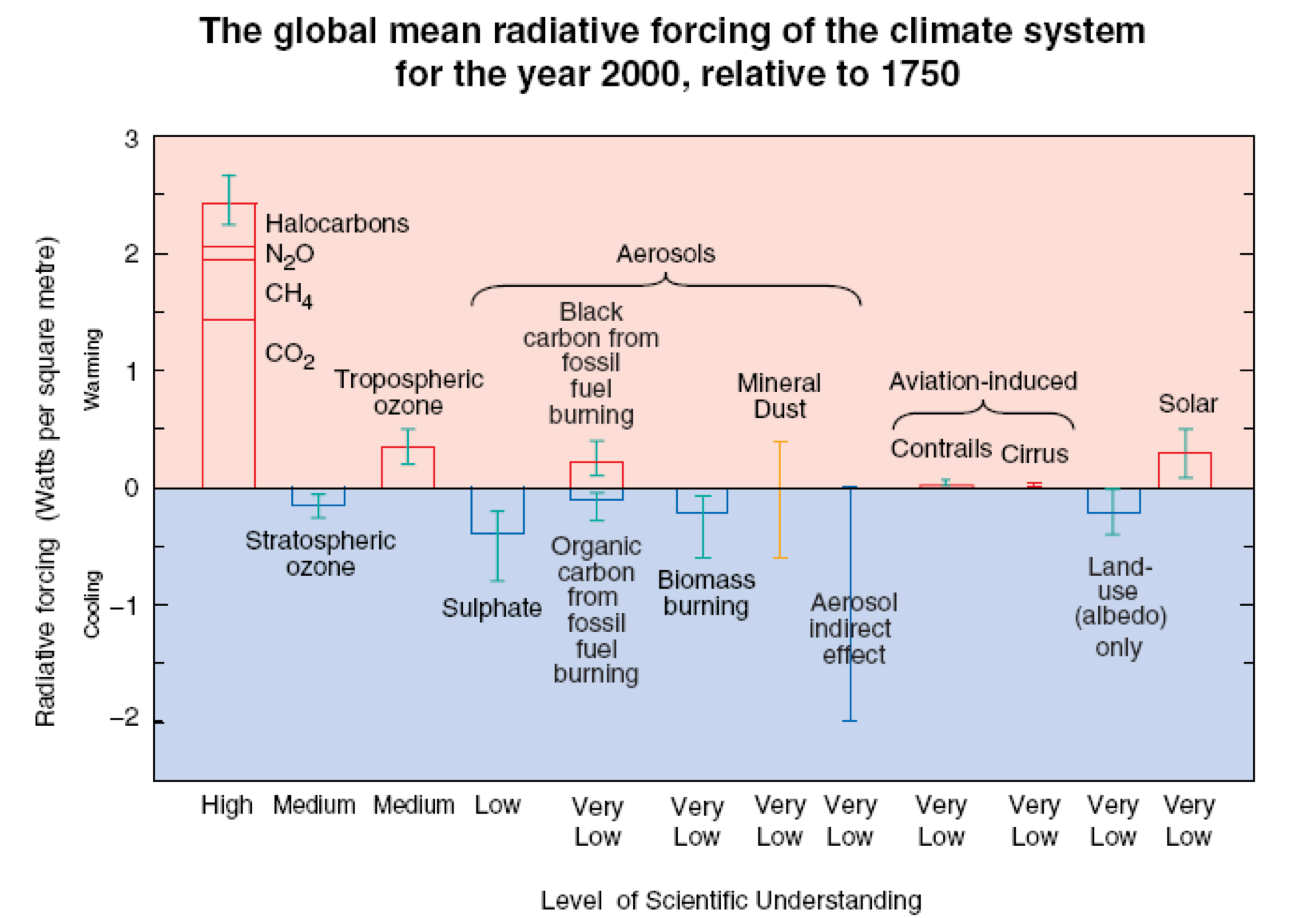 http://www.ipcc.ch/ipccreports/tar/vol4/english/pdf/wg1spm.pdf
Jordens klima
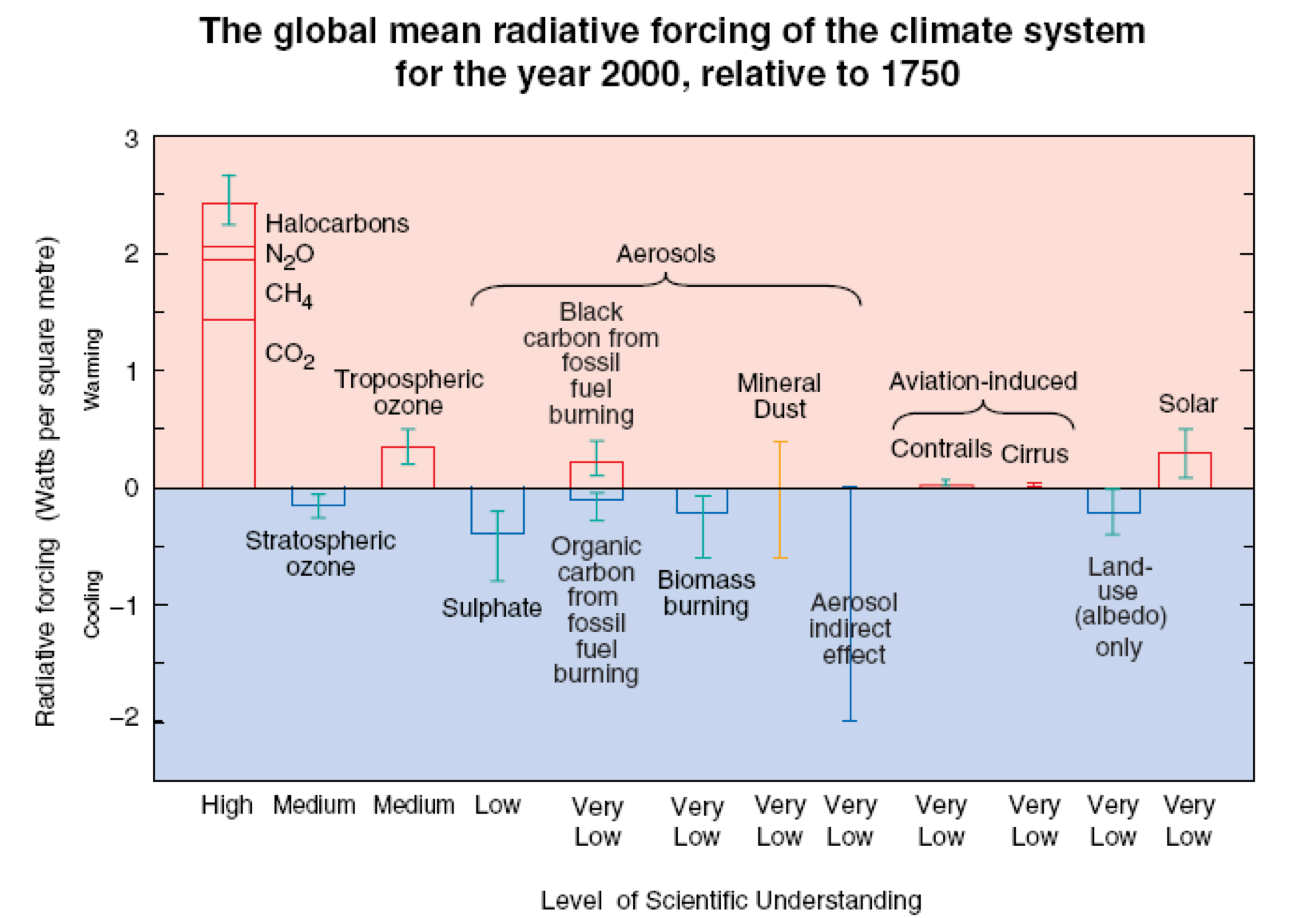 http://www.ipcc.ch/ipccreports/tar/vol4/english/pdf/wg1spm.pdf
Jordens klima
“The meteorological variable subject to the largest solar-cycle modulation in the dense layers of the atmosphere is the atmospheric ionisation produced by cosmic rays.”
[E.P. Ney, Nature, 1959]
Kosmisk stråling er altså en kilde til de kerner
(som vokser til dem) omkring hvilke dråber dannes.
Jordens klima
Stort set samme mekanisme styrer dannelsen af ’jetspor’ – iskrystaller der kondenserer omkring urenheder i udstødningen.

Indikationer af den kølende effekt af jetspor kom frem efter 11/9/2001 hvor ingen fly måtte flyve over USA i tre dage.
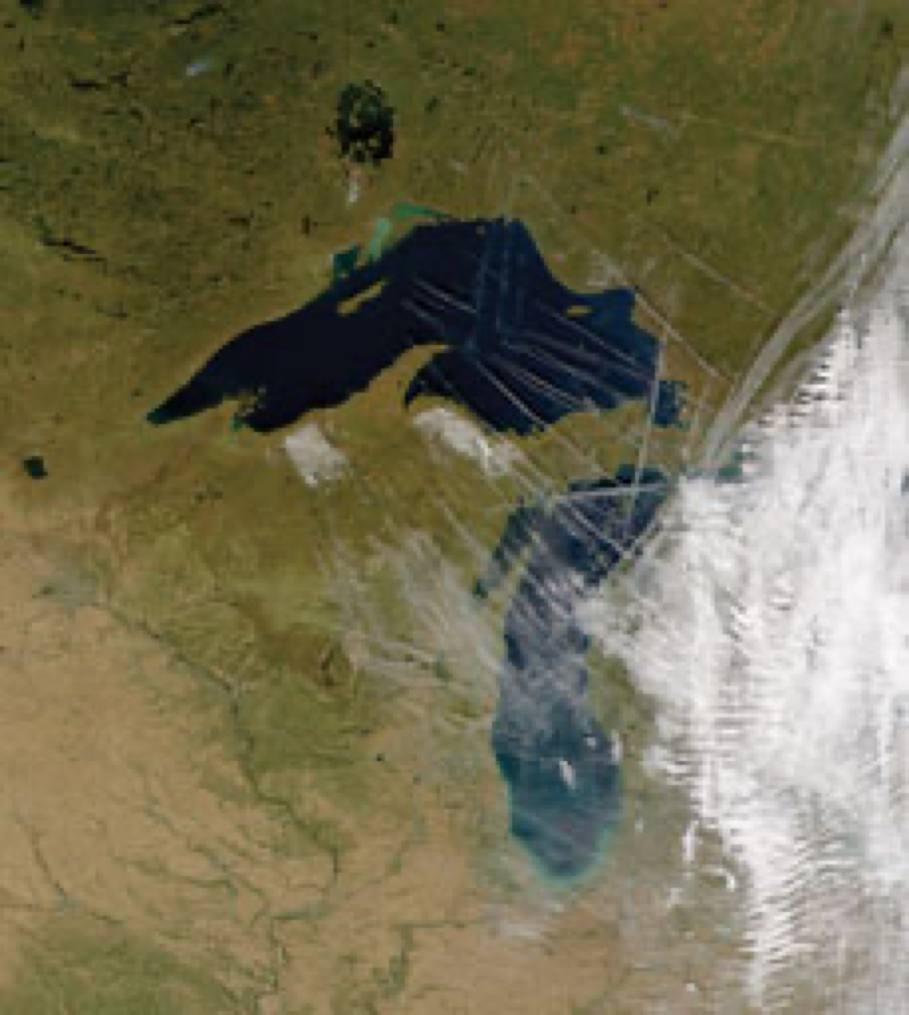 Jordens klima
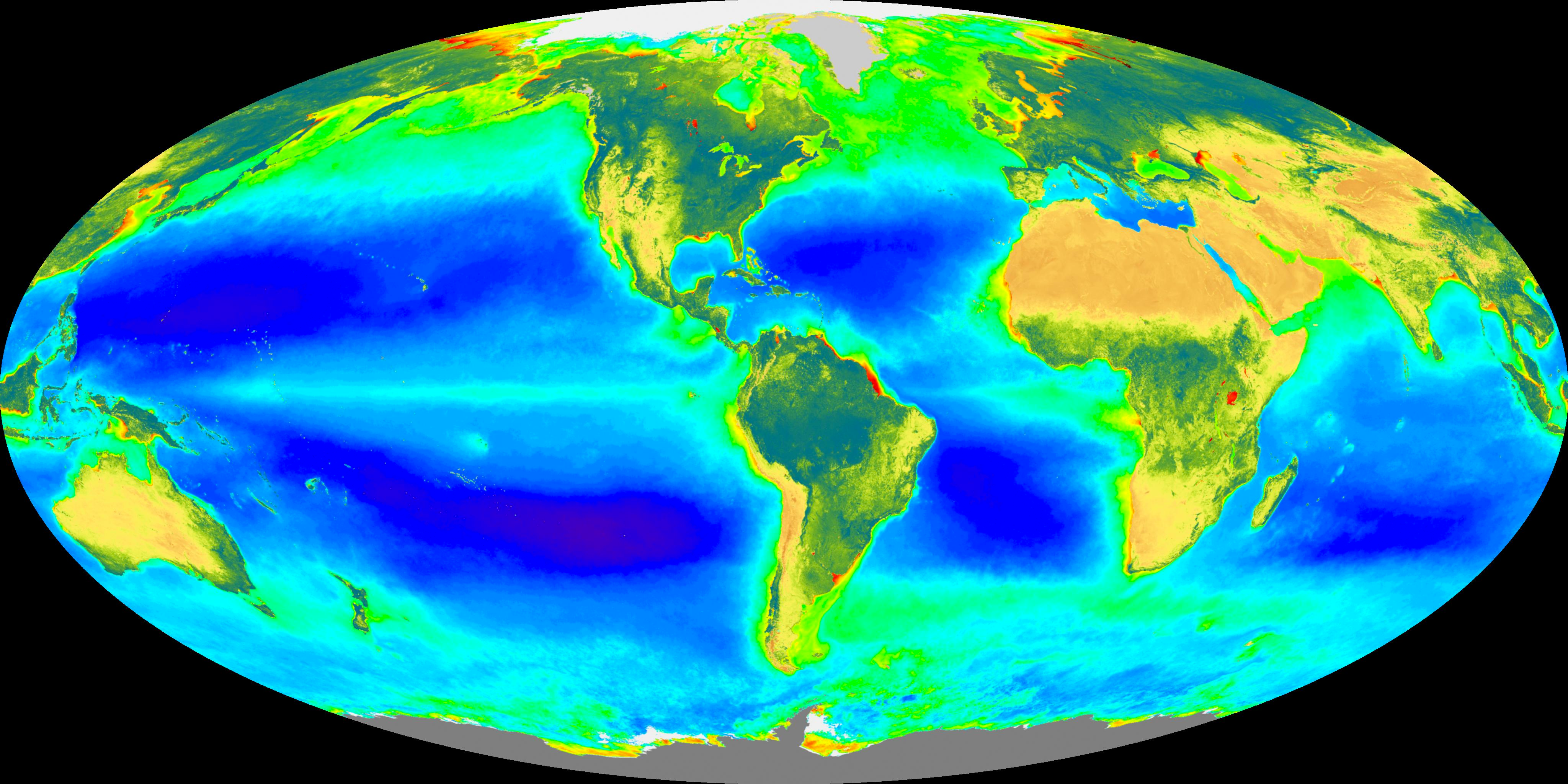 Det forstår vi ikke…
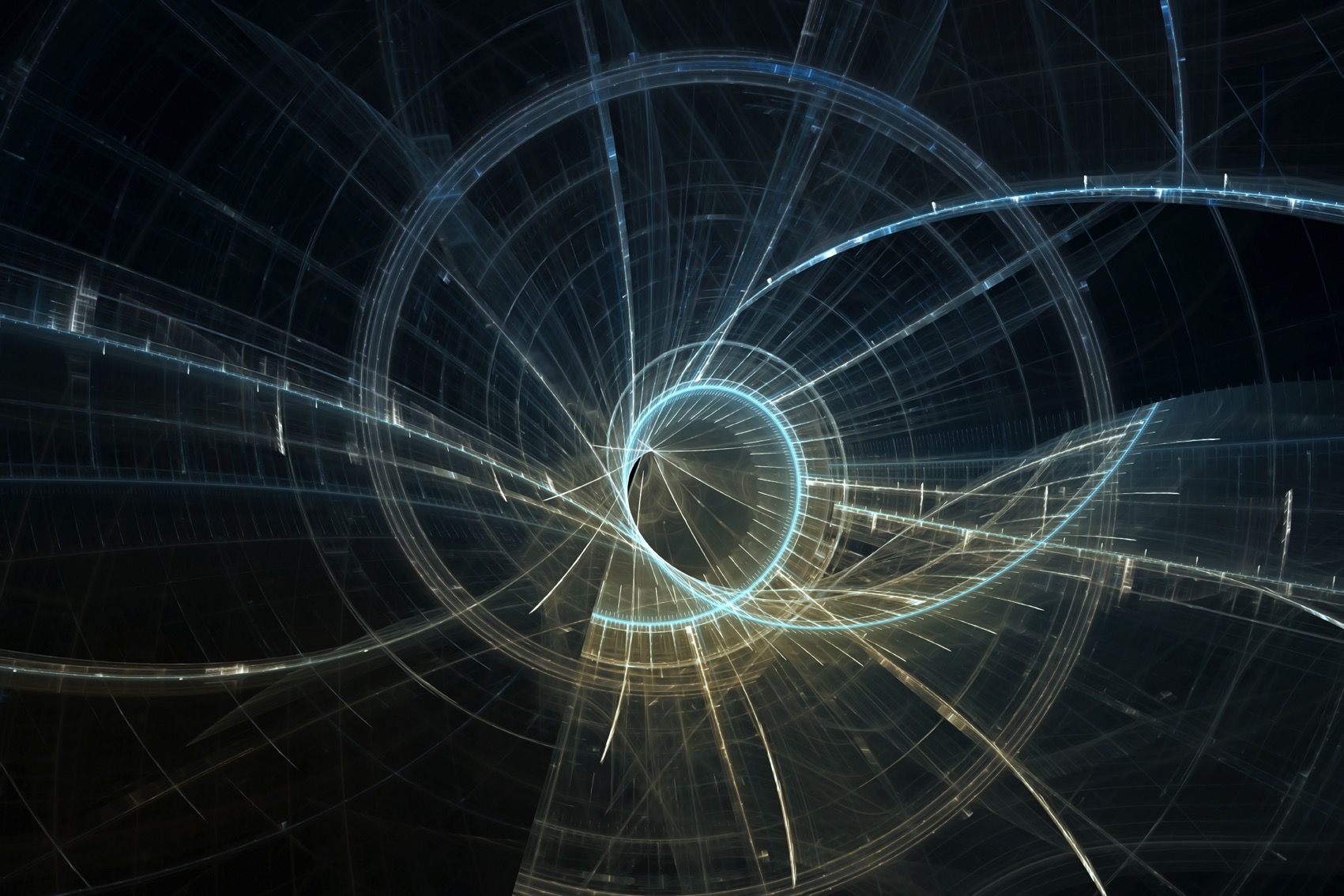 Livet & Mennesket
At forstå livet
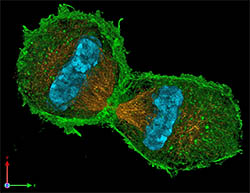 Hvordan bestemmer celler sig for, hvilken
størrelse de skal vokse til, inden de deler sig?

Hvilke fordele i den naturlige selektion
førte til udviklingen af seksuel reproduktion,
og hvordan udviklede det sig?

Hvad er årsagen til den tilsyneladende hurtige
diversifikation af flercellet dyreliv omkring
begyndelsen af den Cambriske ære,
som resulterede i fremkomsten af
næsten alle moderne dyre-rækker (phyla’er).
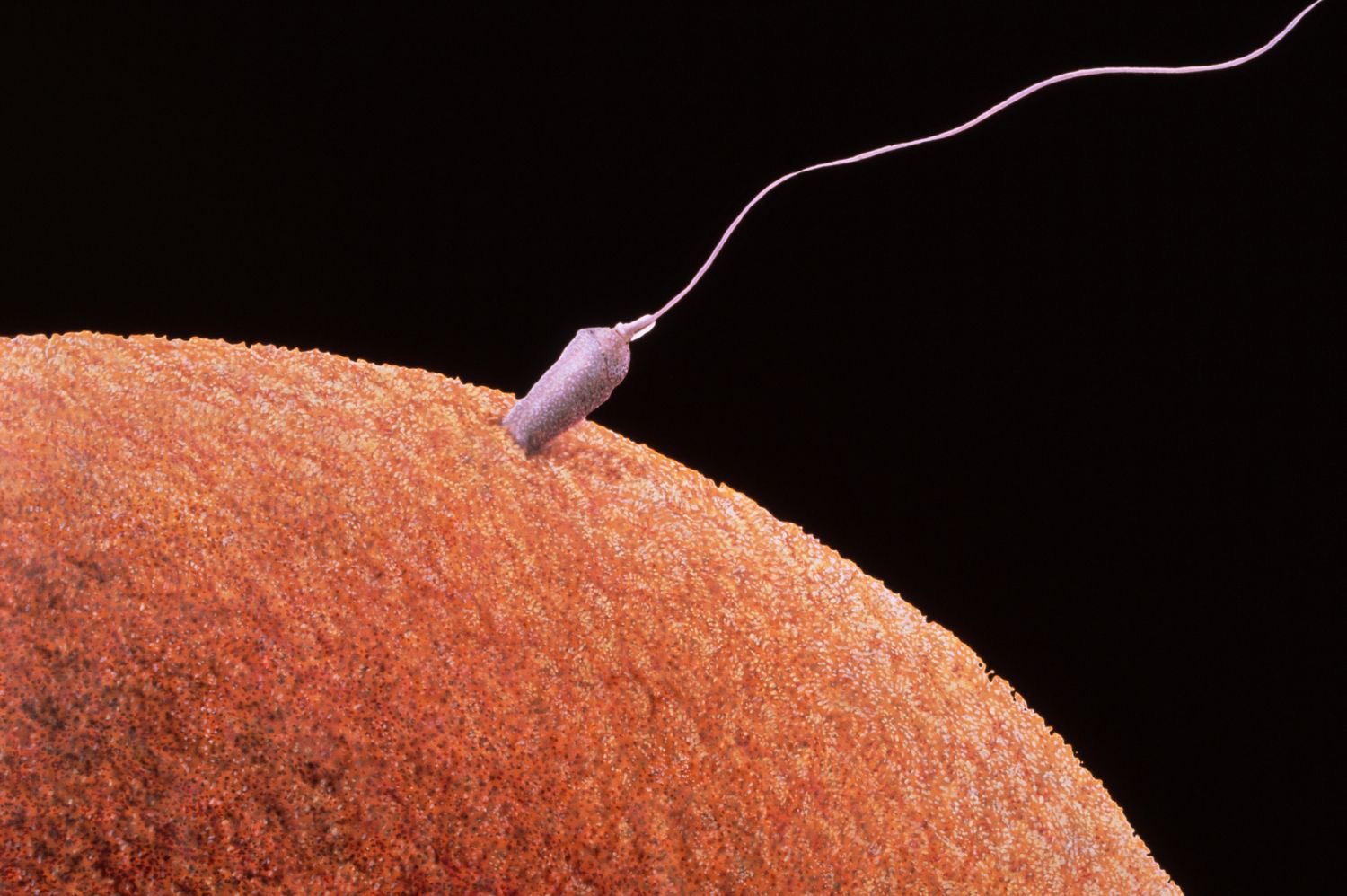 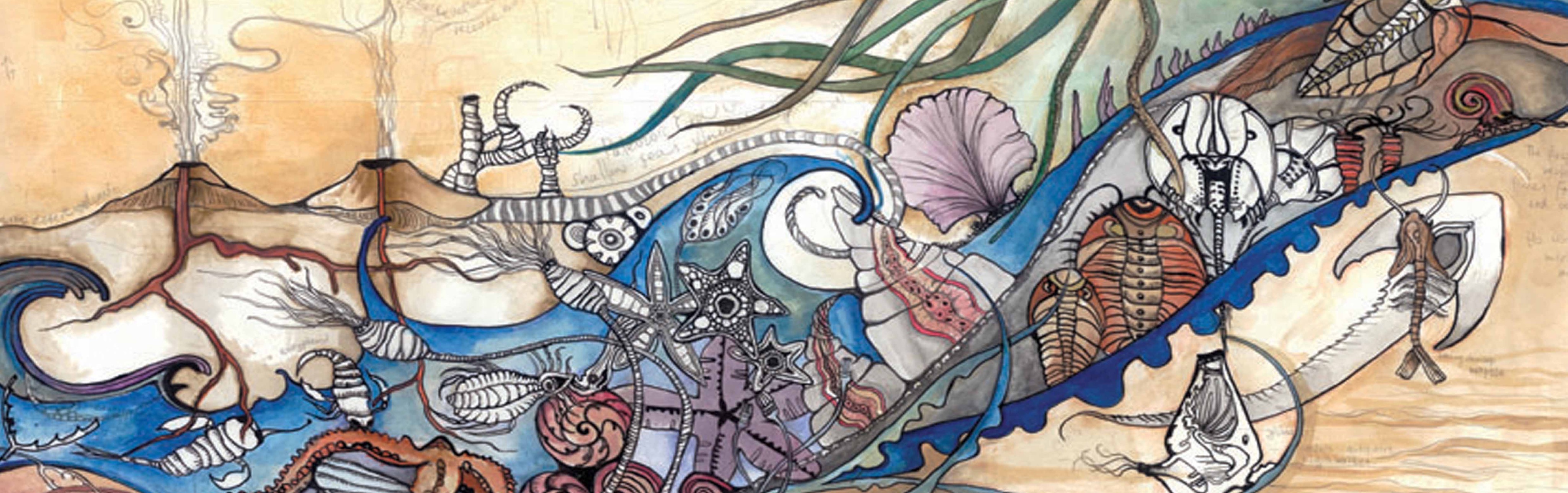 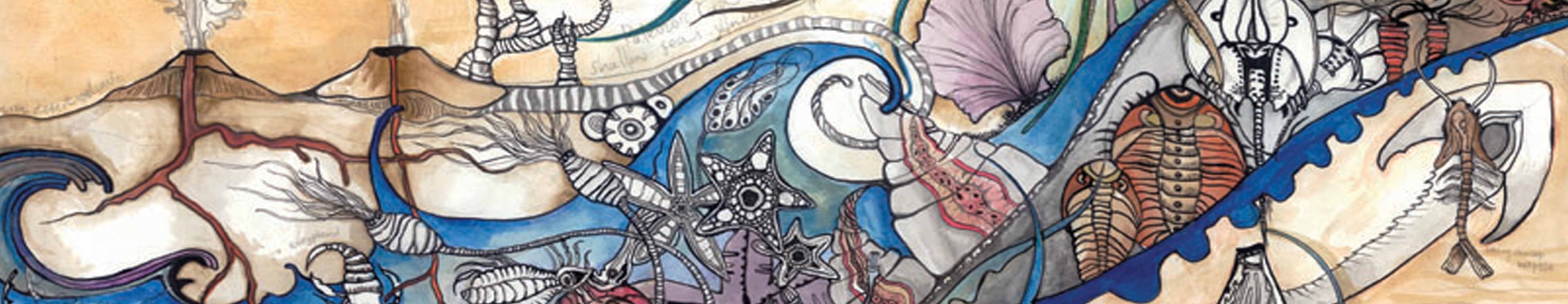 At forstå mennesket
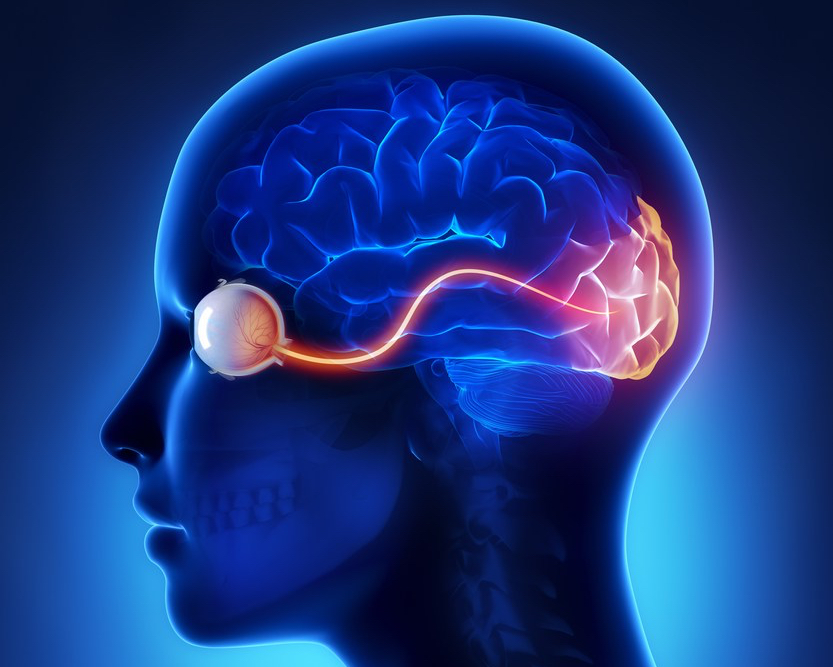 Hvordan overfører hjernen information
fra sanserne til sammenhængende private
indtryk?


Hvordan kan det være, at vi har fri vilje?
Hvad er neurovidenskaben bag?


Hvad er alle de forskellige typer neuroner
og hvad rolle spiller de i menneskets hjerne?
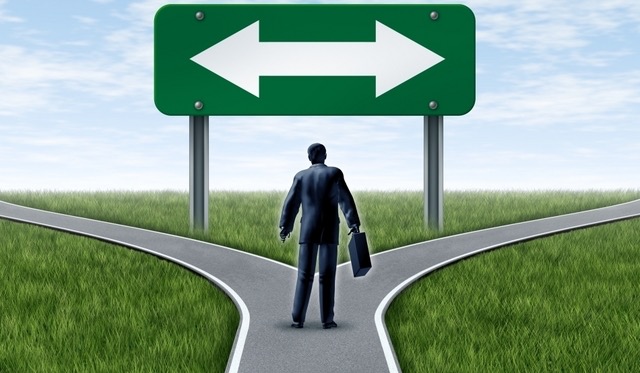 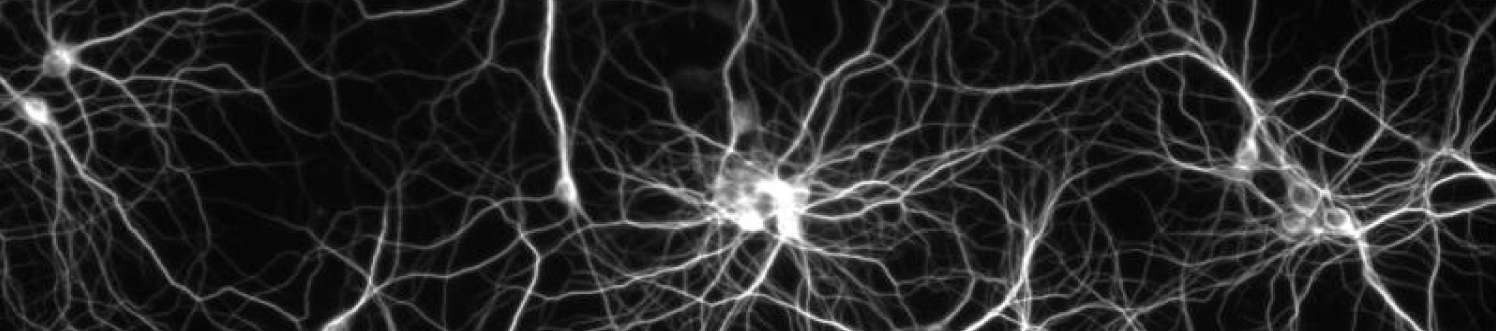 Menneskets oprindelse
Menneskets egen historie er endnu et eksempel på ufuldstændig viden.
Menneskets oprindelse
~300.000 år tilbage
Menneskets egen historie er endnu et eksempel på ufuldstændig viden.
Menneskets oprindelse
~300.000 år tilbage
~185.000 år tilbage
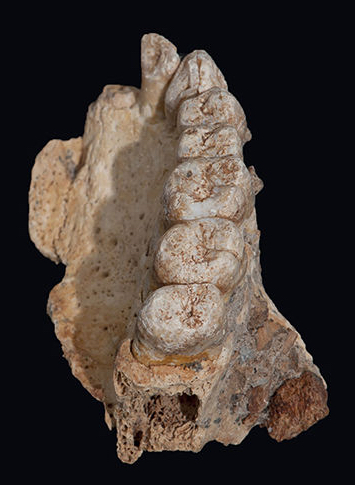 Menneskets egen historie er endnu et eksempel på ufuldstændig viden.
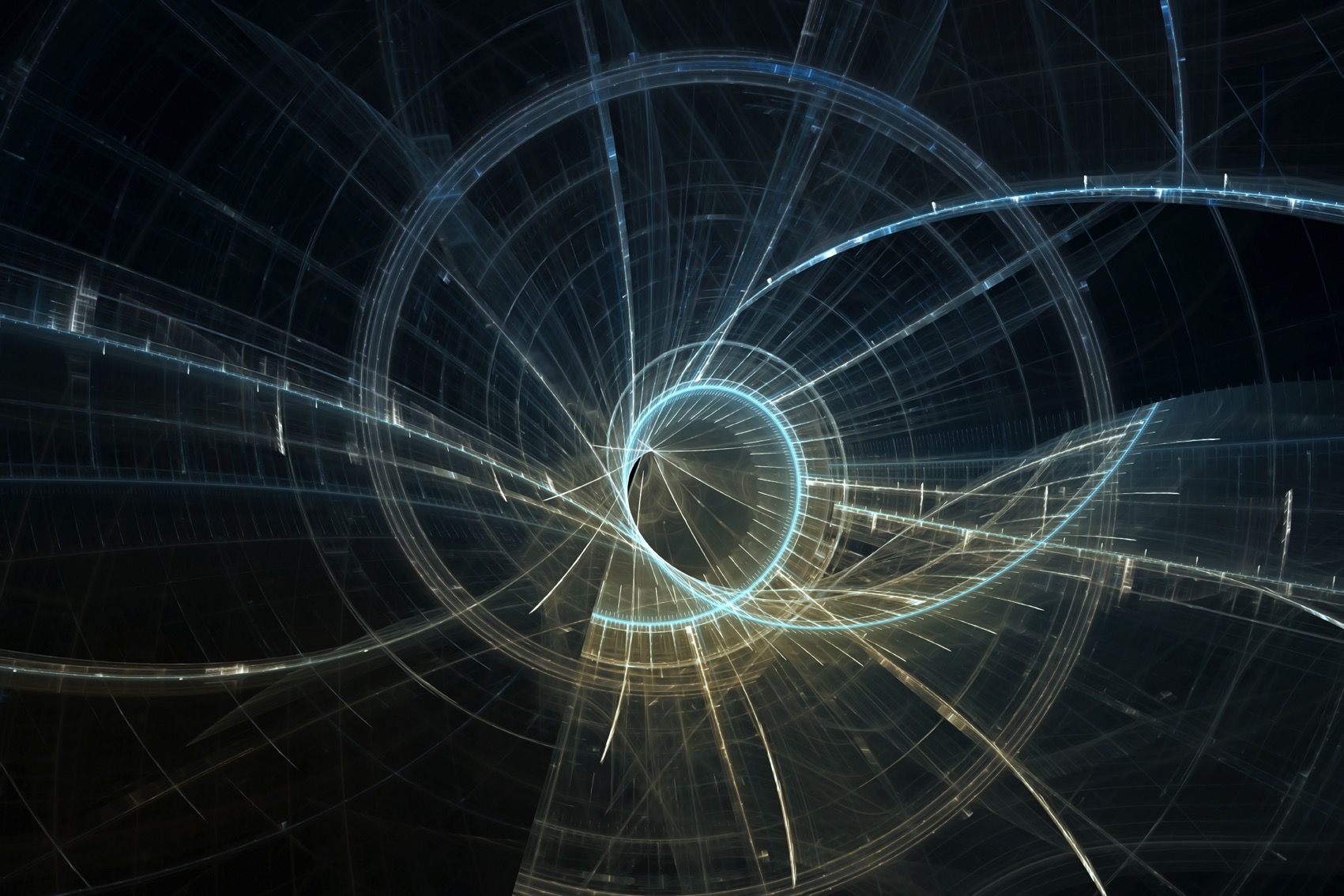 Andre kloder
Universets historie
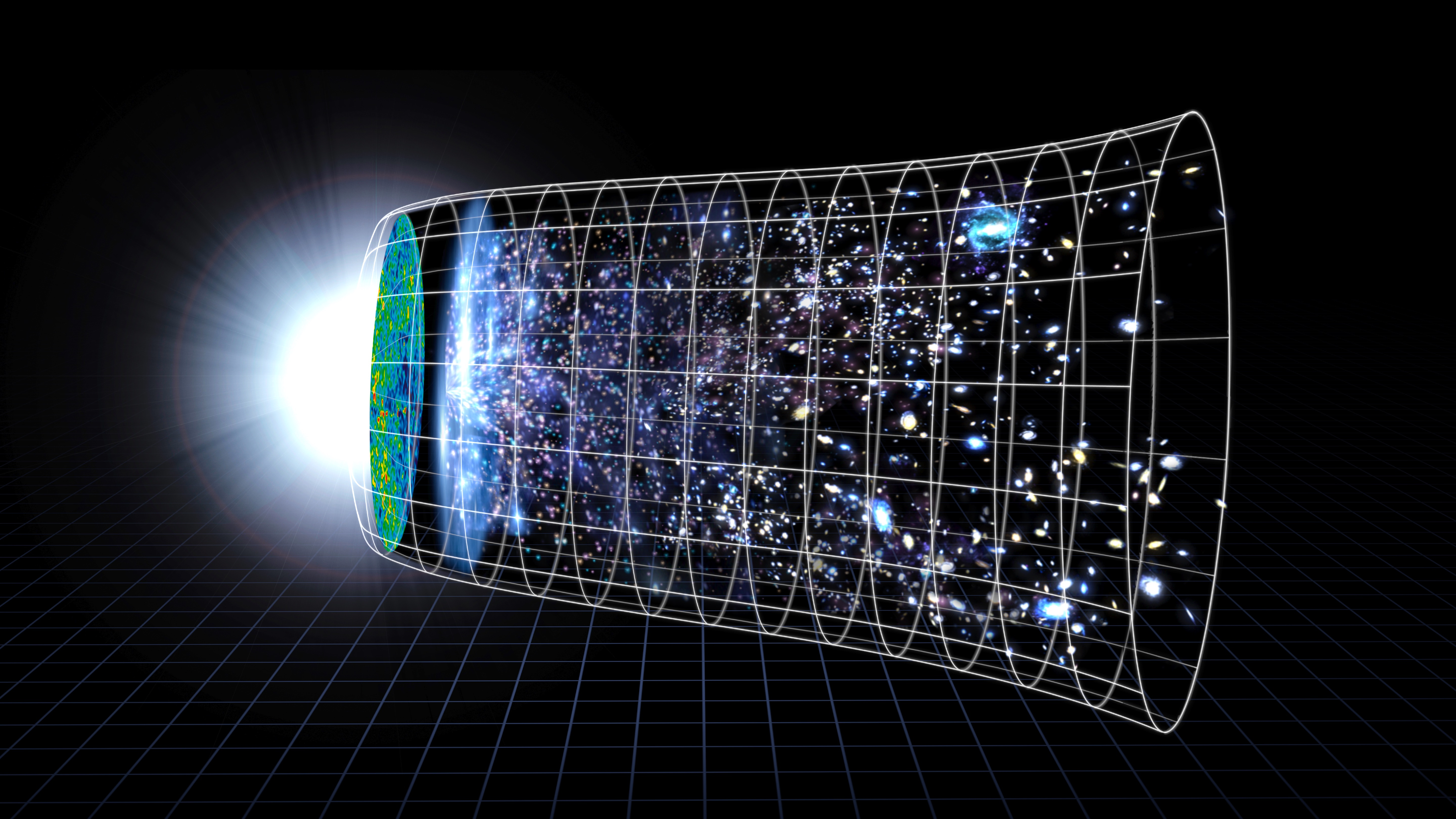 Første atomer
379.000 år
Udviklingen af galakser, planeter, etc.
Q: Hvor almindeligt er planeter og måner ved andre stjerner?
Hubble-
teleskopet
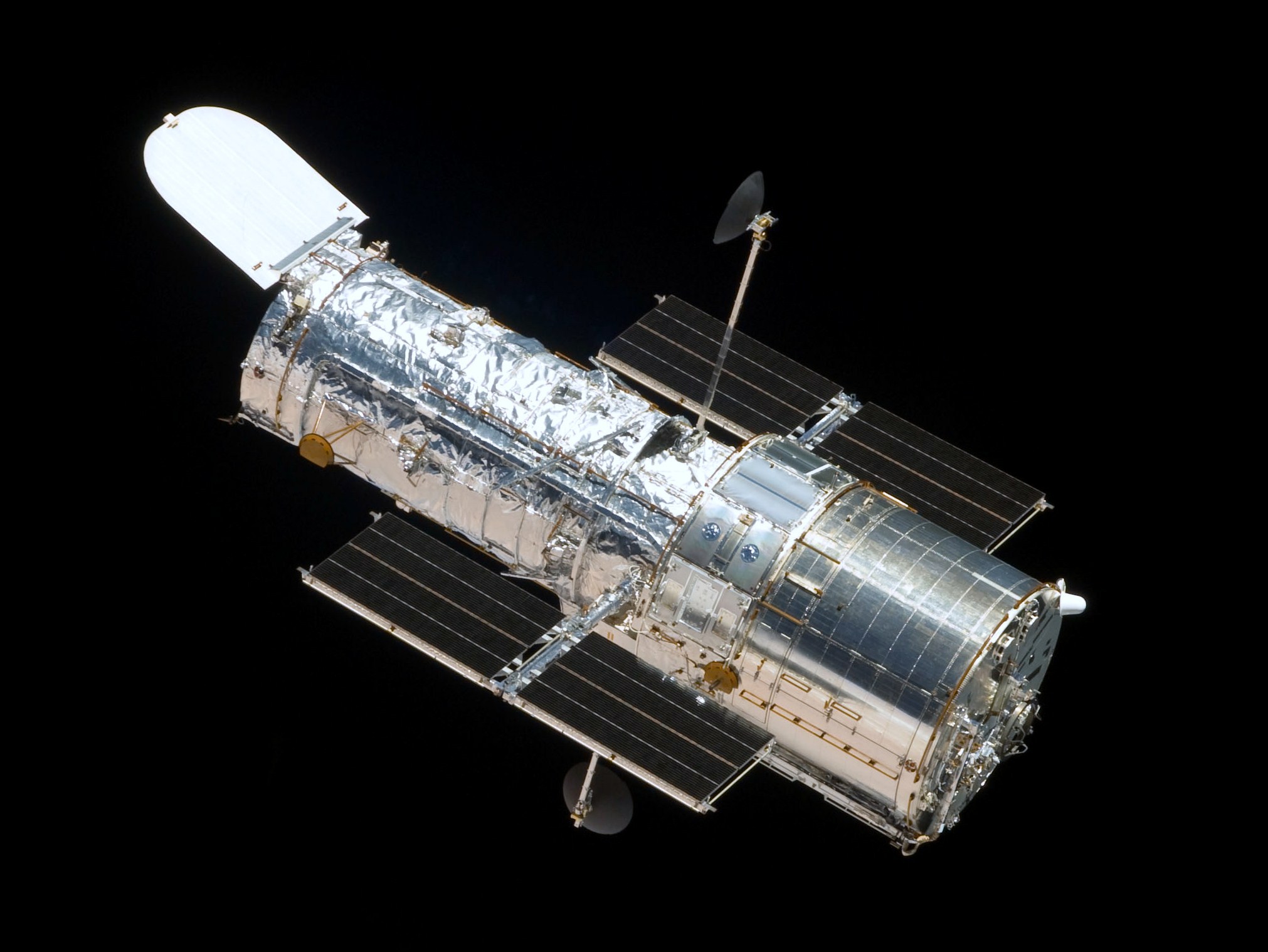 Big
Bang
Første stjerner omkring
400 millioner år
Big Bang udvidelsen
13.8 milliarder år
Exoplaneter - en gylden æra?
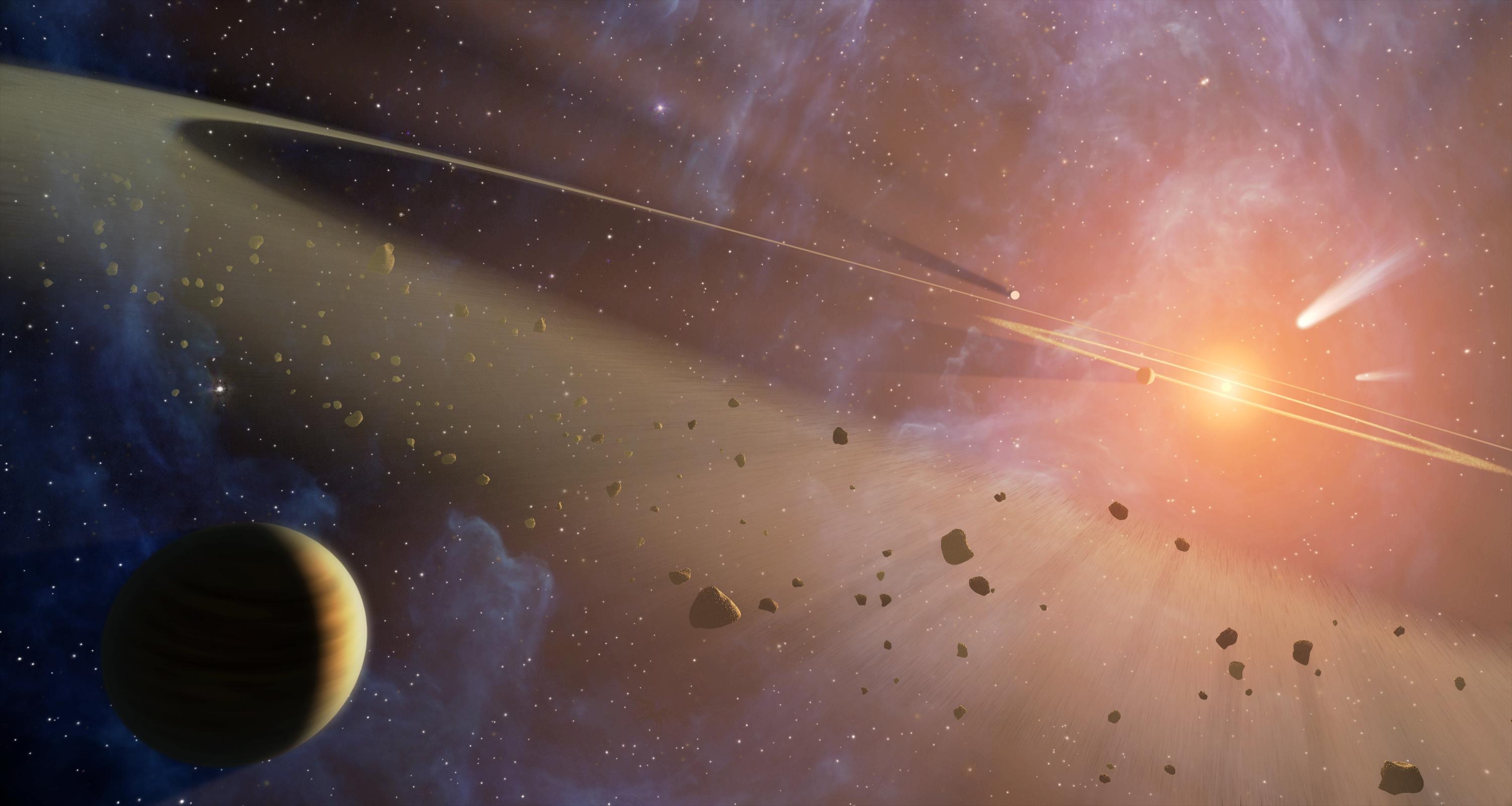 Hvor mange? Hvor store? Hvilke afstande?
Alder? Komposition? Atmosfære? Liv?
Hvor mange? Hvor store? Hvilke afstande?
Alder? Komposition? Atmosfære? Liv?
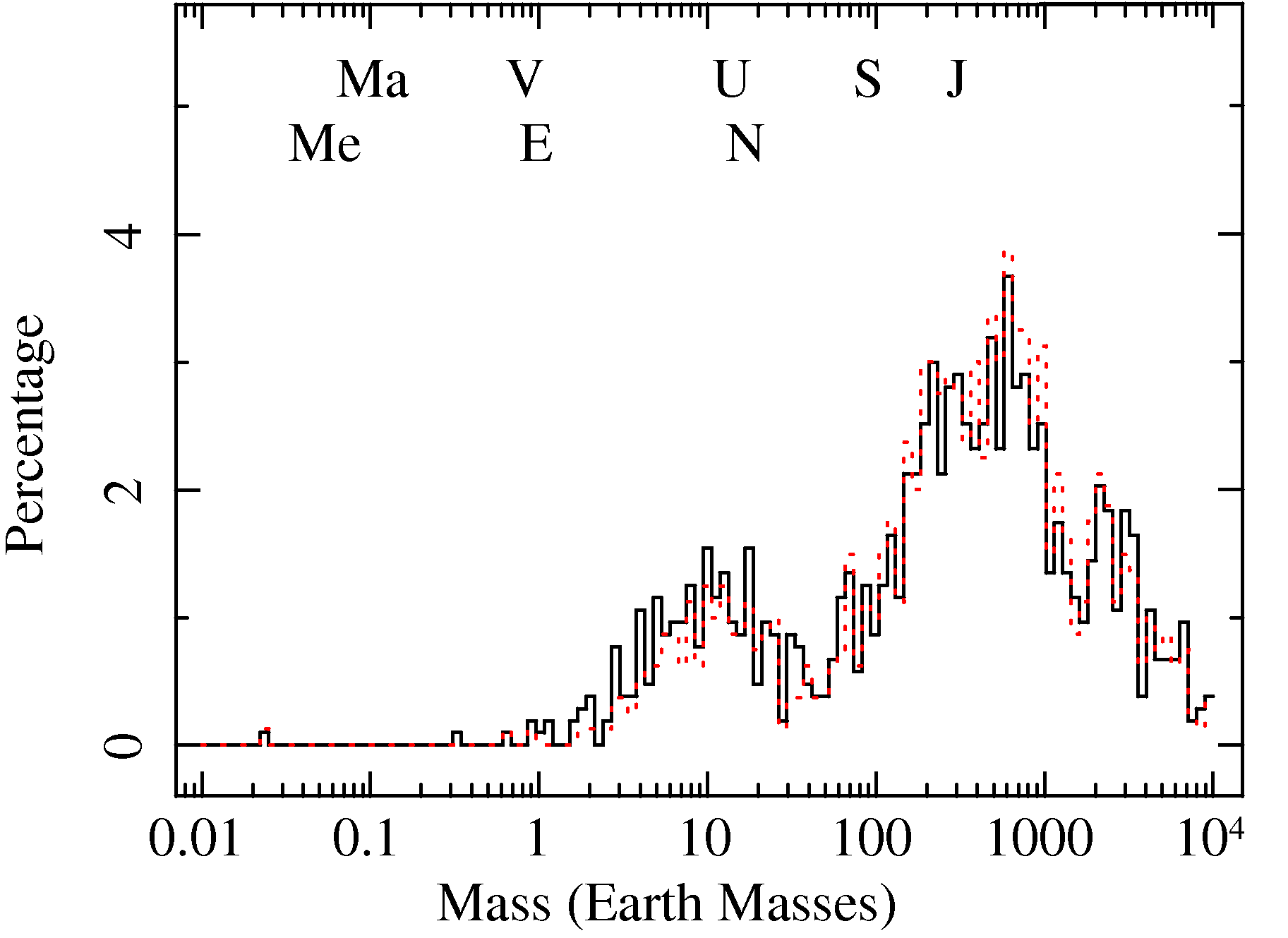 Hvor mange? Hvor store? Hvilke afstande?
Alder? Komposition? Atmosfære? Liv?
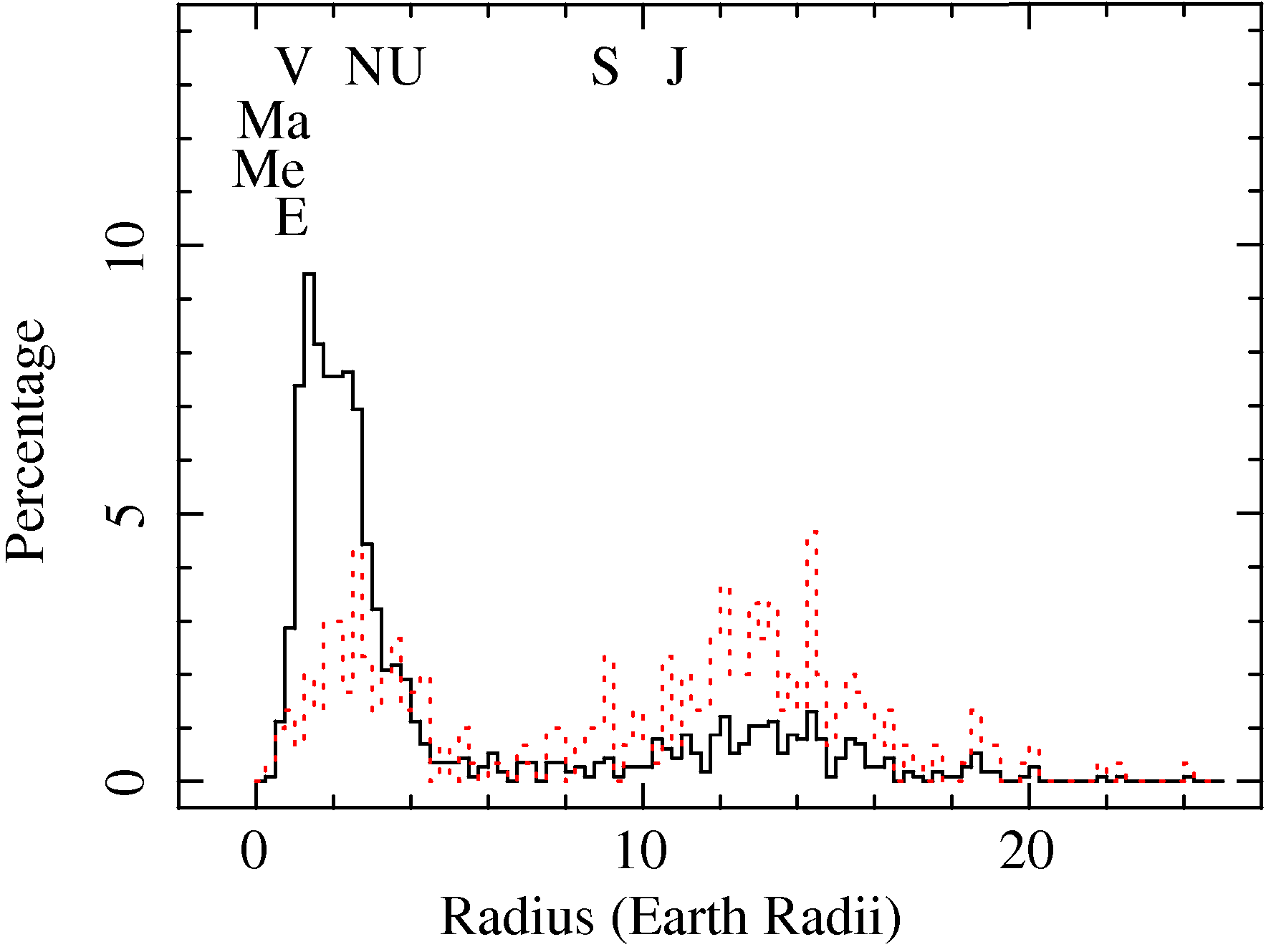 Hvor mange? Hvor store? Hvilke afstande?
Alder? Komposition? Atmosfære? Liv?
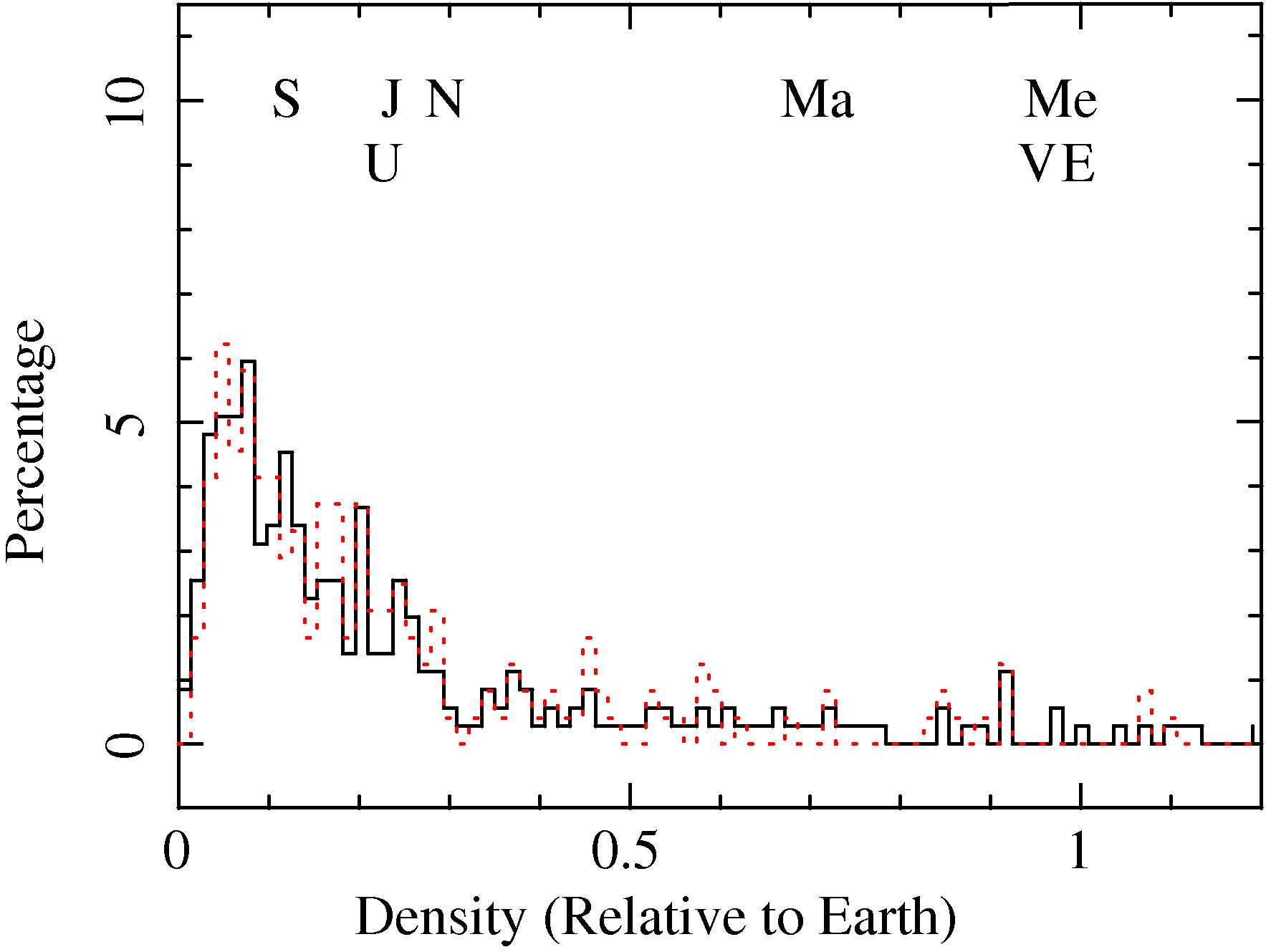 Hvor mange? Hvor store? Hvilke afstande?
Alder? Komposition? Atmosfære? Liv?
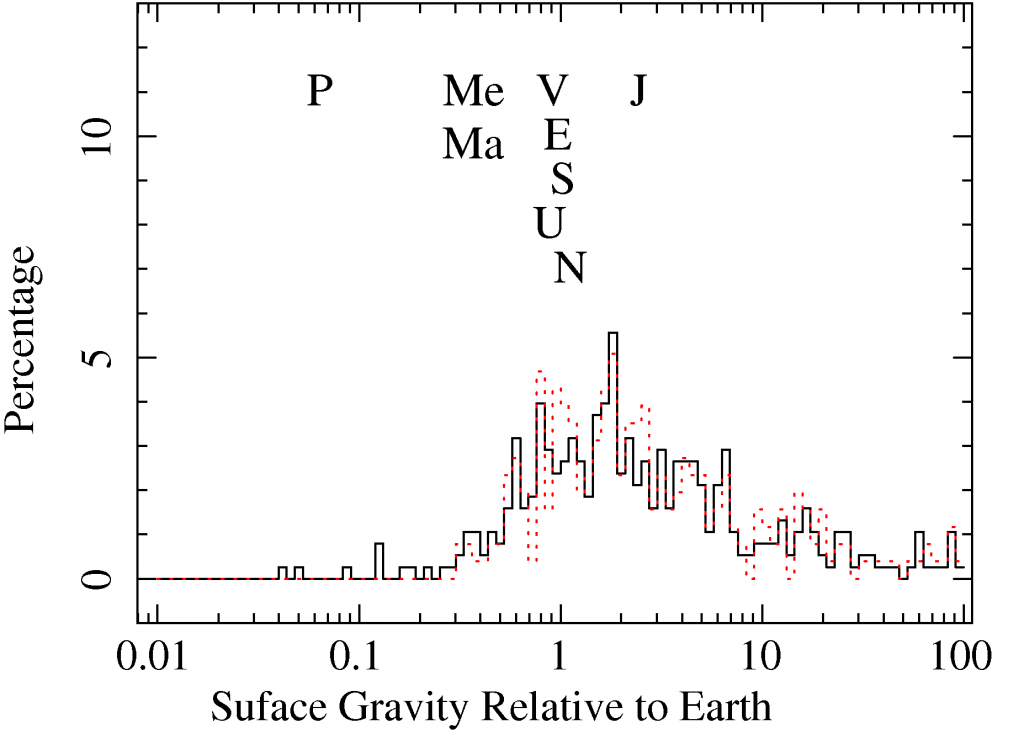 Hvor mange? Hvor store? Hvilke afstande?
Alder? Komposition? Atmosfære? Liv?
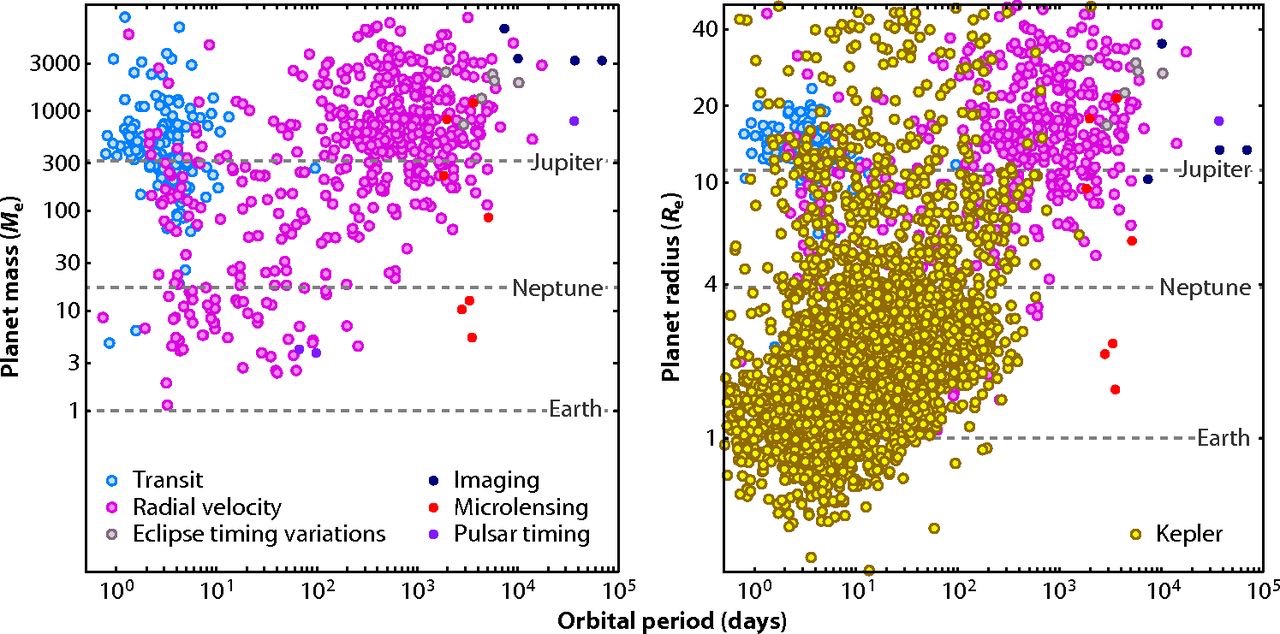 Hvor mange? Hvor store? Hvilke afstande?
Alder? Komposition? Atmosfære? Liv?
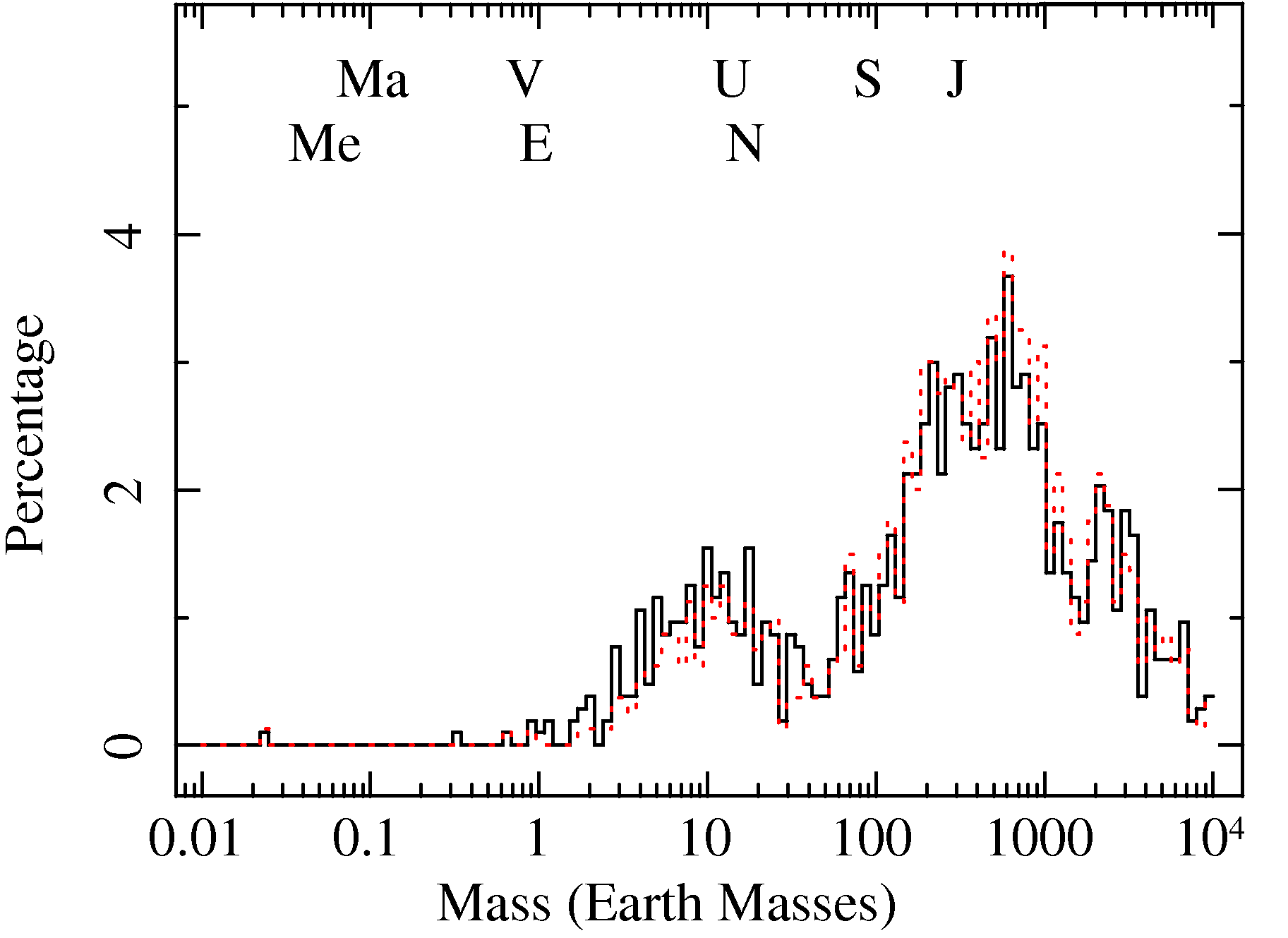 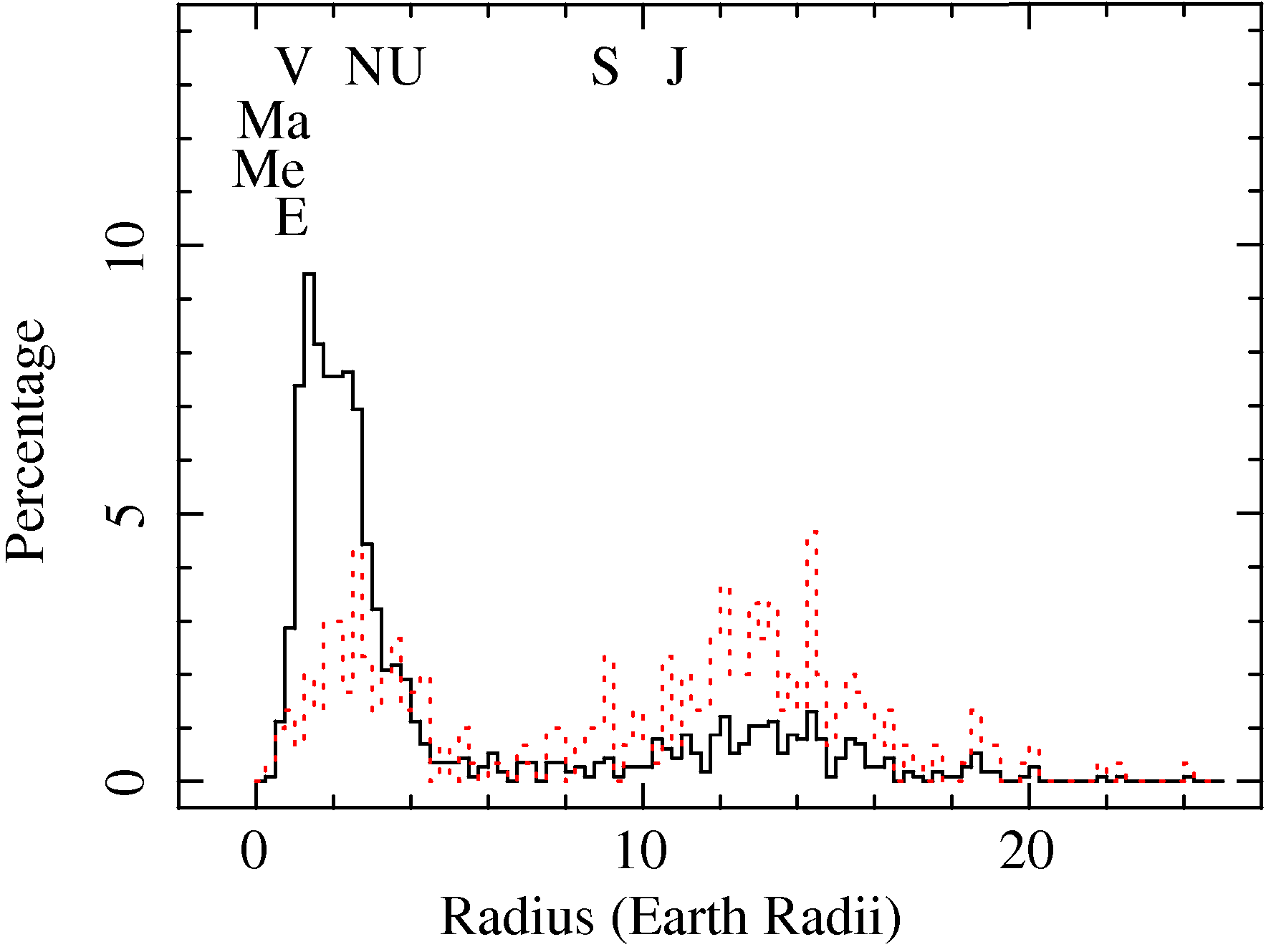 Det er alt sammen meget godt, men…
Disse svar er totalt biased!

Grunden til dette er, at der er utrolig stor forskel på, hvor effektiv metoderne er til at se planeter i forskellige størrelse og afstand fra stjernen.
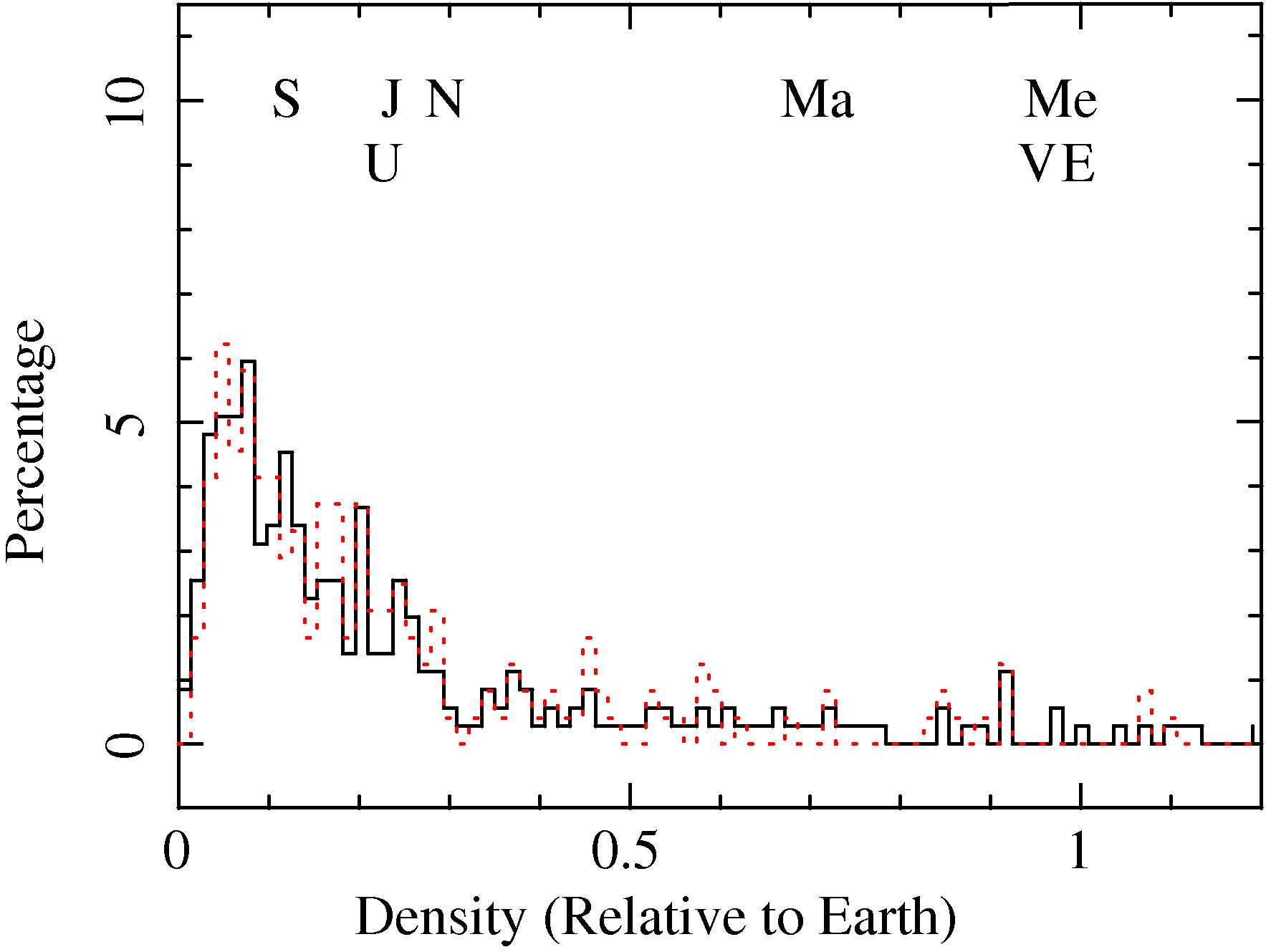 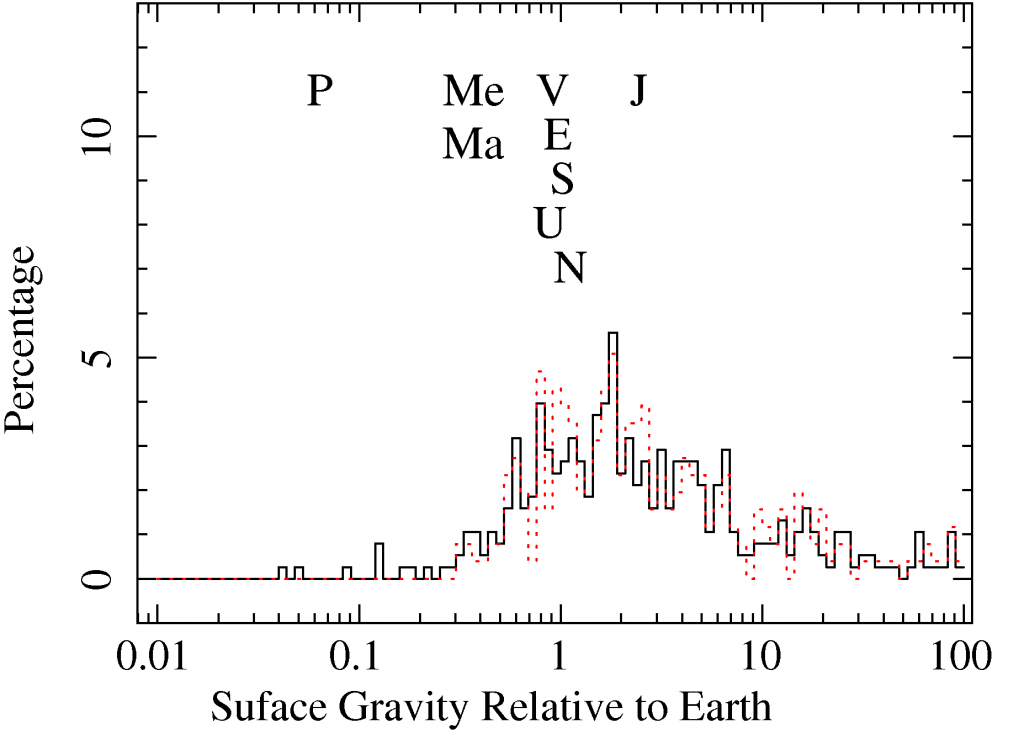 Exomåner
Exomåner skulle være små “hop” på de allerede små exoplanet-signaler.
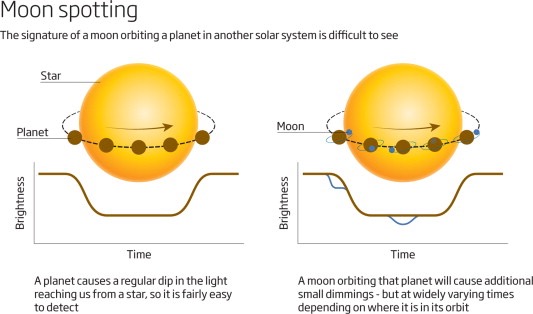 Exomåner
Exomåner skulle være små “hop” på de allerede små exoplanet-signaler.
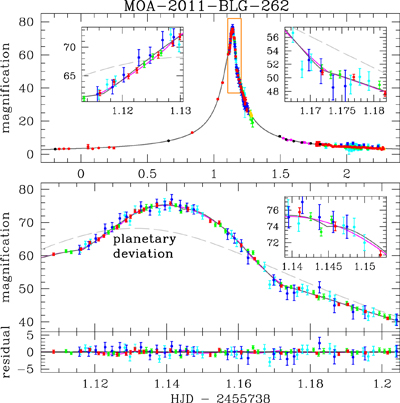 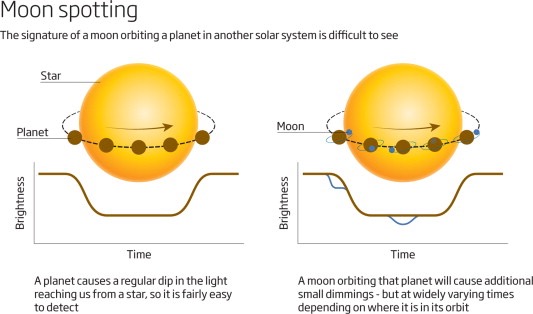 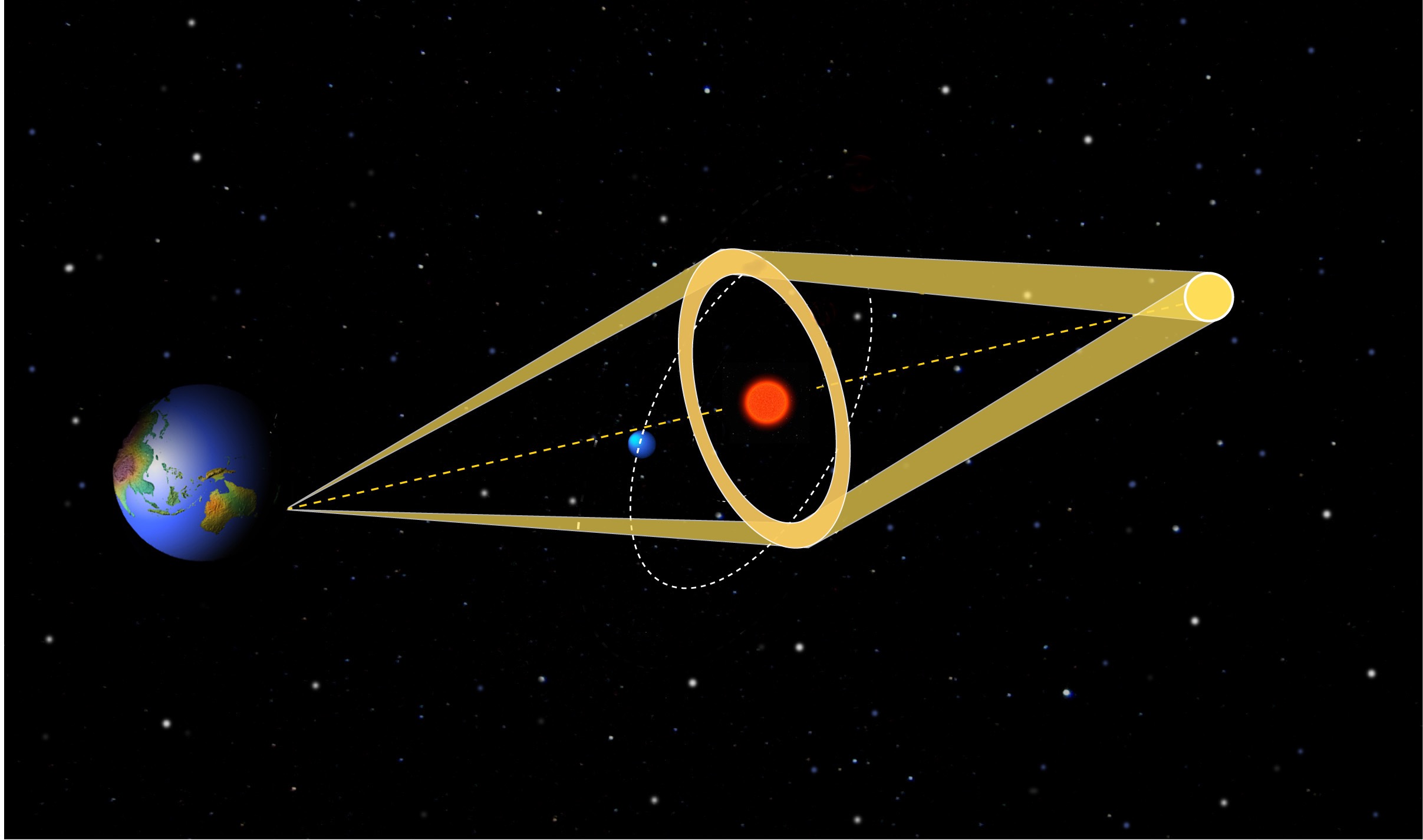 Interessant nok har man muligvis allerede set en exomåne (med gravitational lensing).
Universets historie
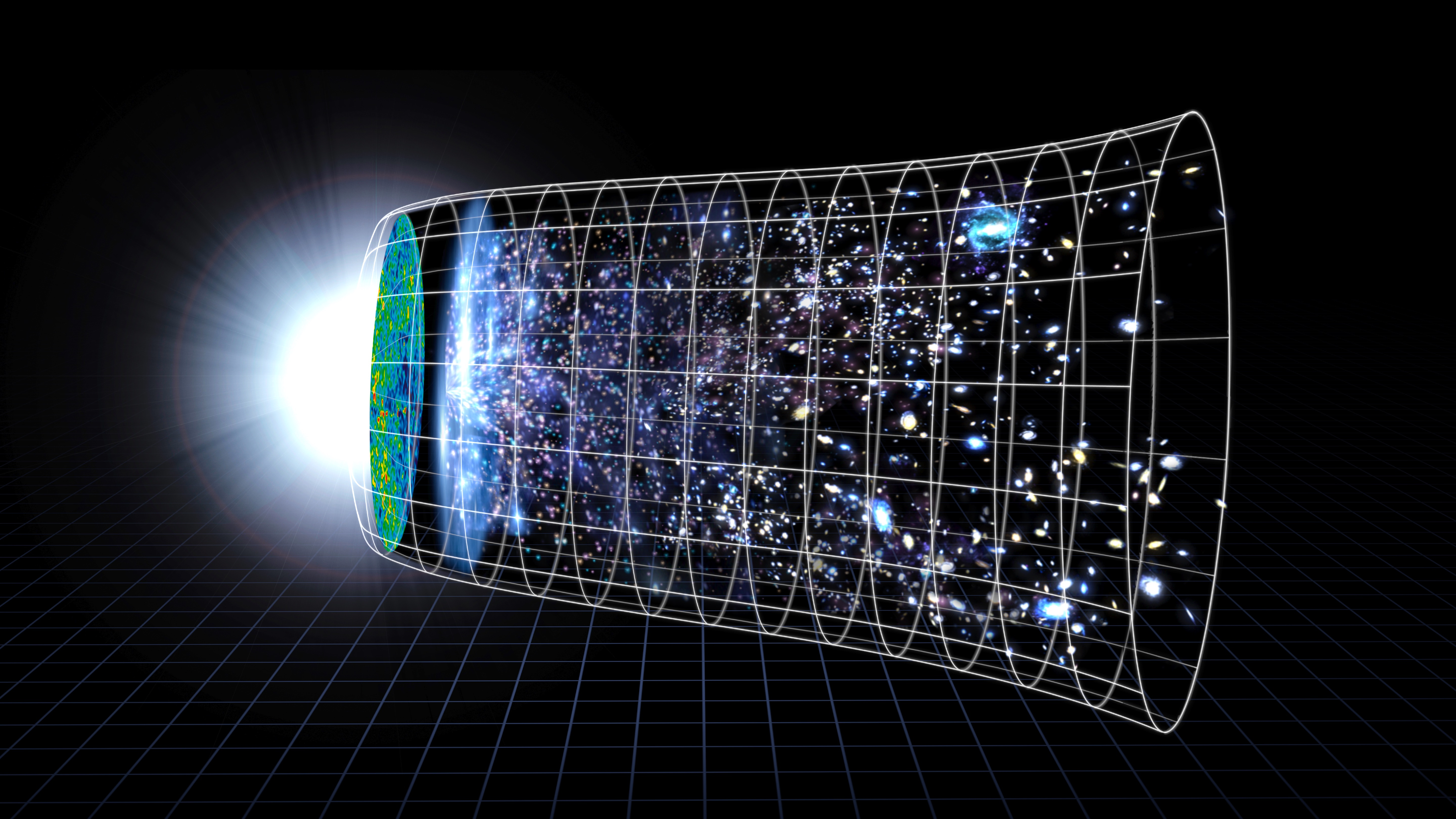 Første atomer
379.000 år
Udviklingen af galakser, planeter, etc.
Q: Hvor almindeligt er planeter og måner ved andre stjerner?
Hubble-
teleskopet
Vi ved det ikke…
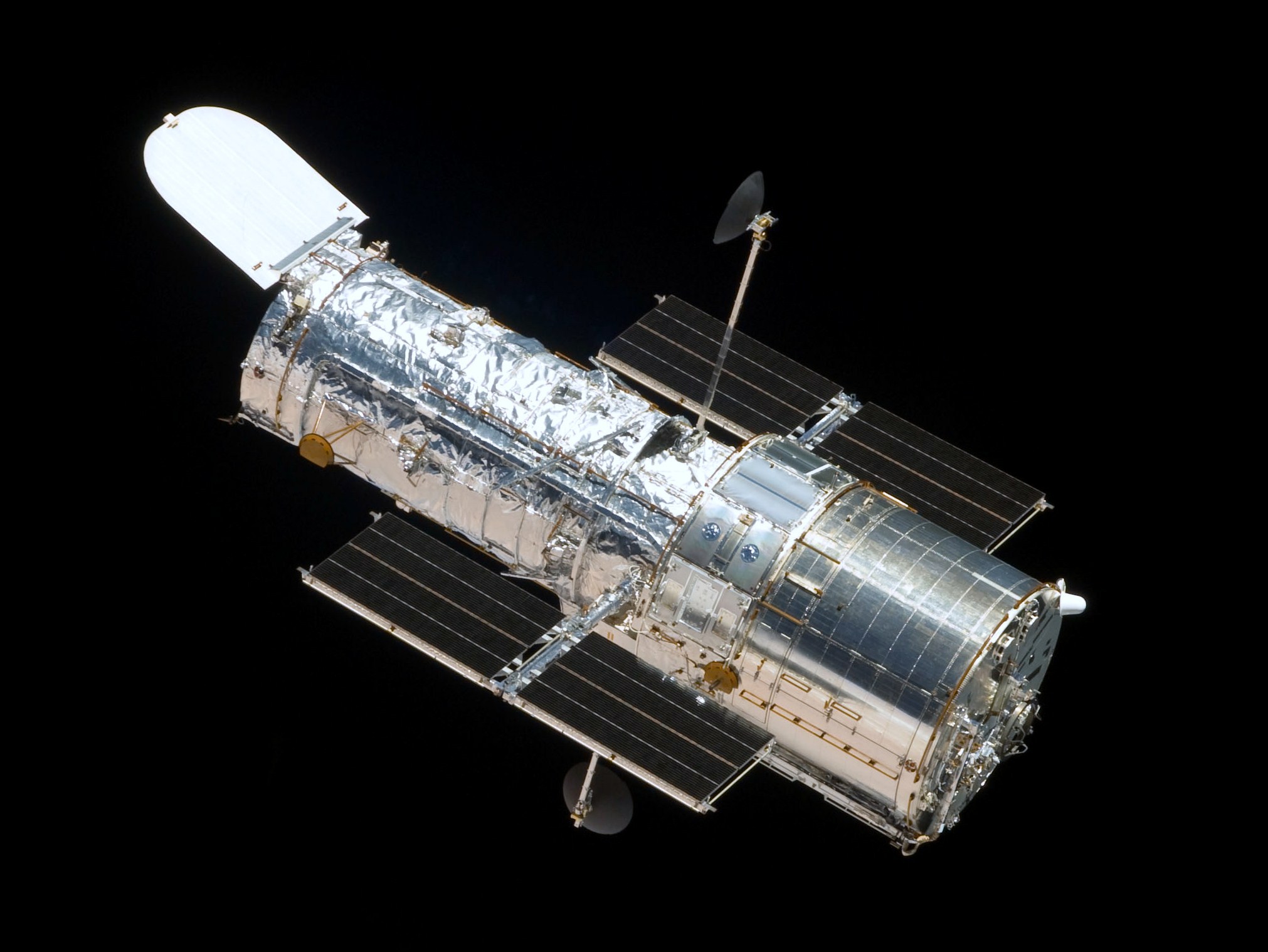 Big
Bang
Første stjerner omkring
400 millioner år
Big Bang udvidelsen
13.8 milliarder år
Universets historie
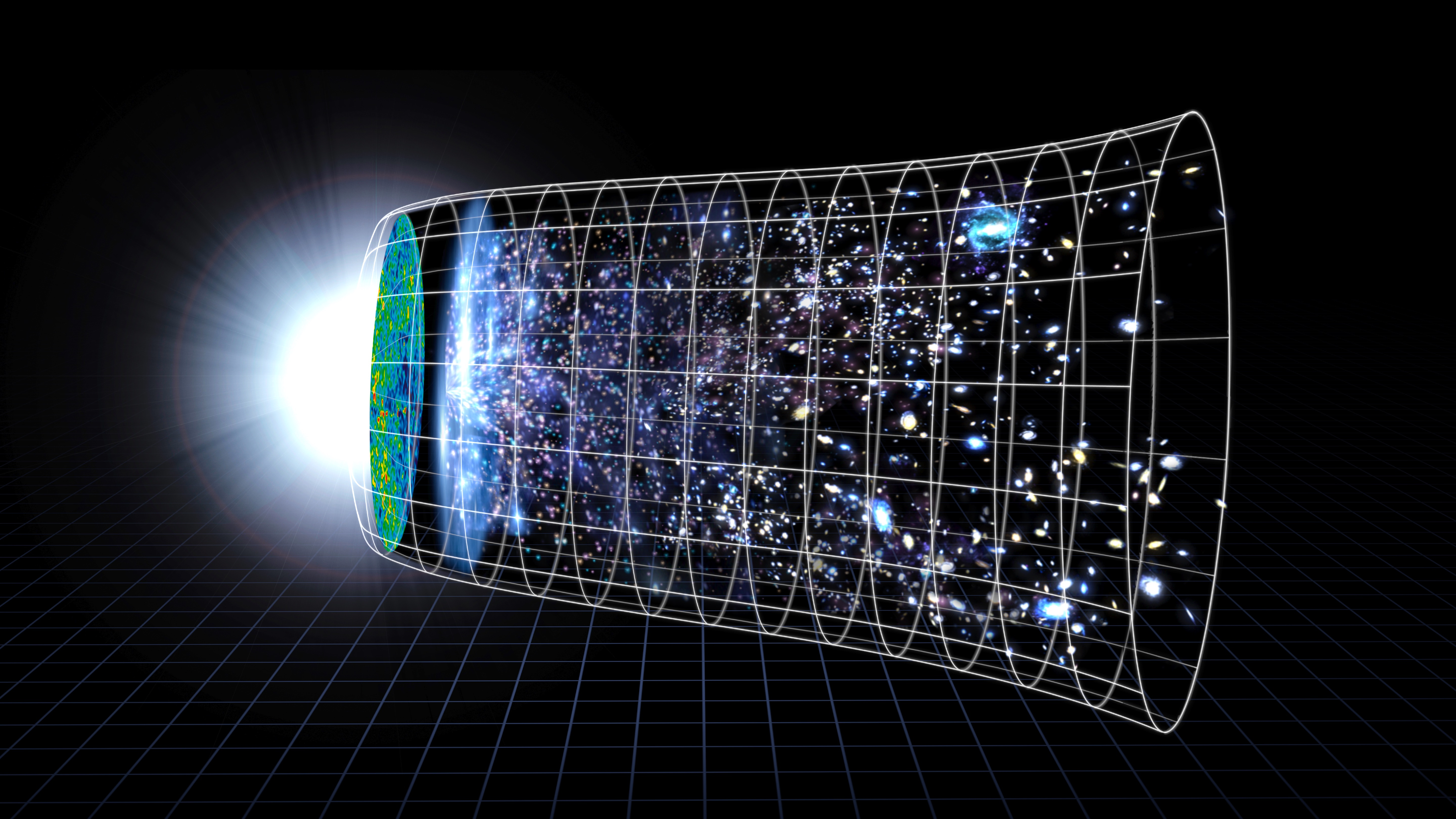 Første atomer
379.000 år
Udviklingen af galakser, planeter, etc.
Vi ved det ikke…
Men det skal vi nok finde ud af!
Q: Hvor almindeligt er planeter og måner ved andre stjerner?
Hubble-
teleskopet
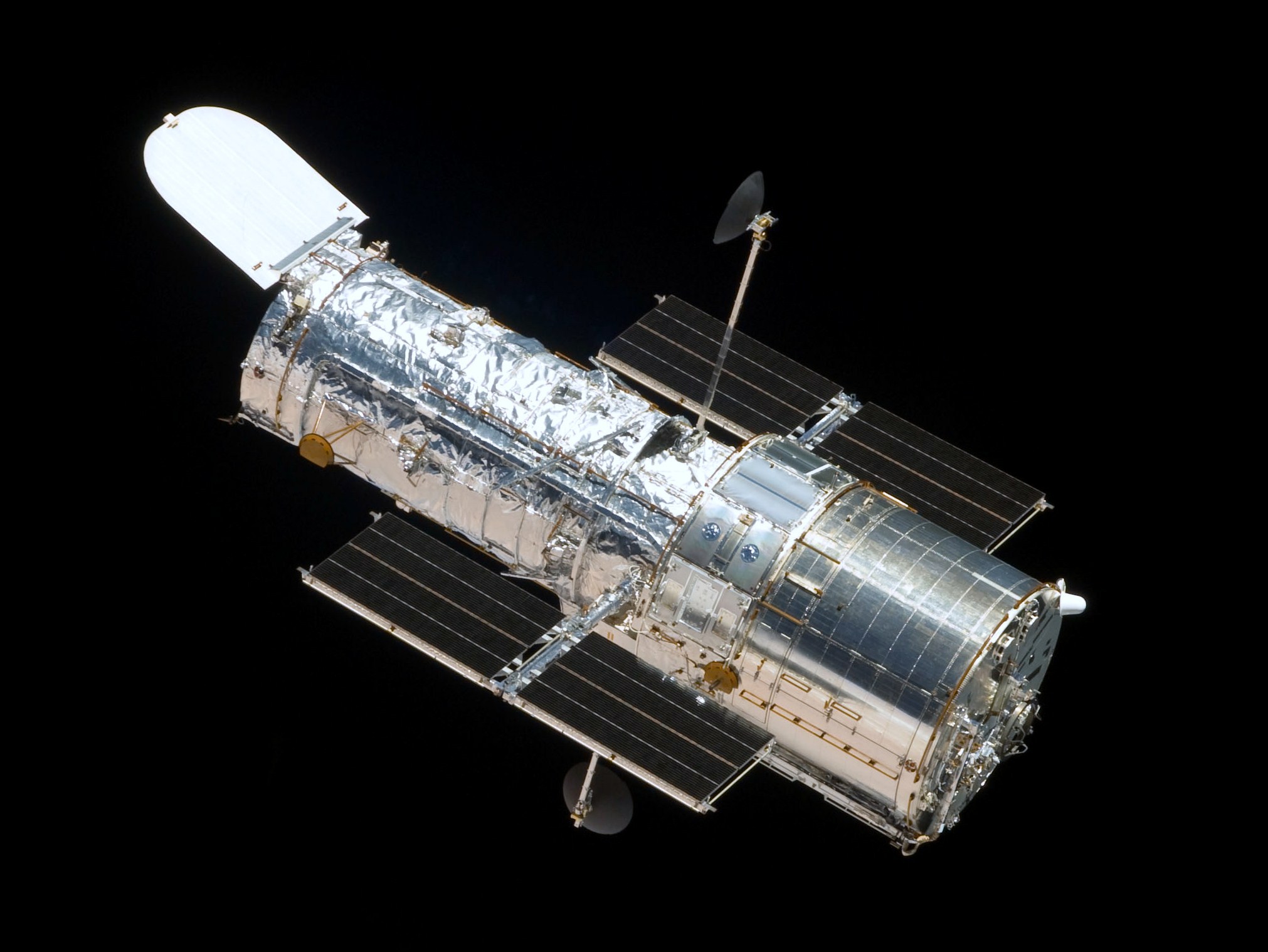 Big
Bang
Første stjerner omkring
400 millioner år
Big Bang udvidelsen
13.8 milliarder år
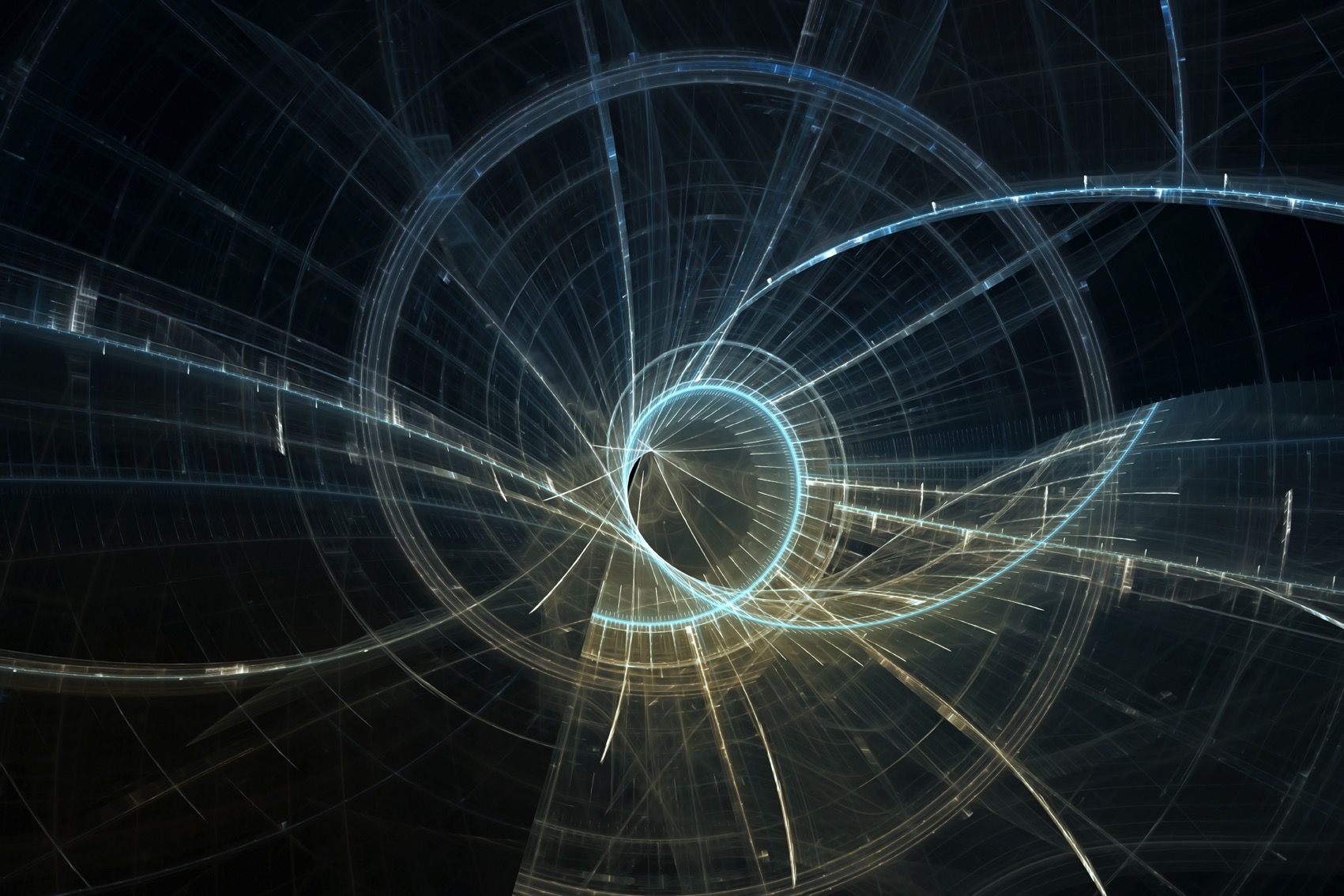 Et “stort” spørgsmål:

Hvis de fundamentale naturkonstanter
er valgt “tilfældigt”, hvordan kan det
så være, at de netop* har de værdier, som
giver et Univers med mulighed for liv?



(*) Muligvis 1:10500
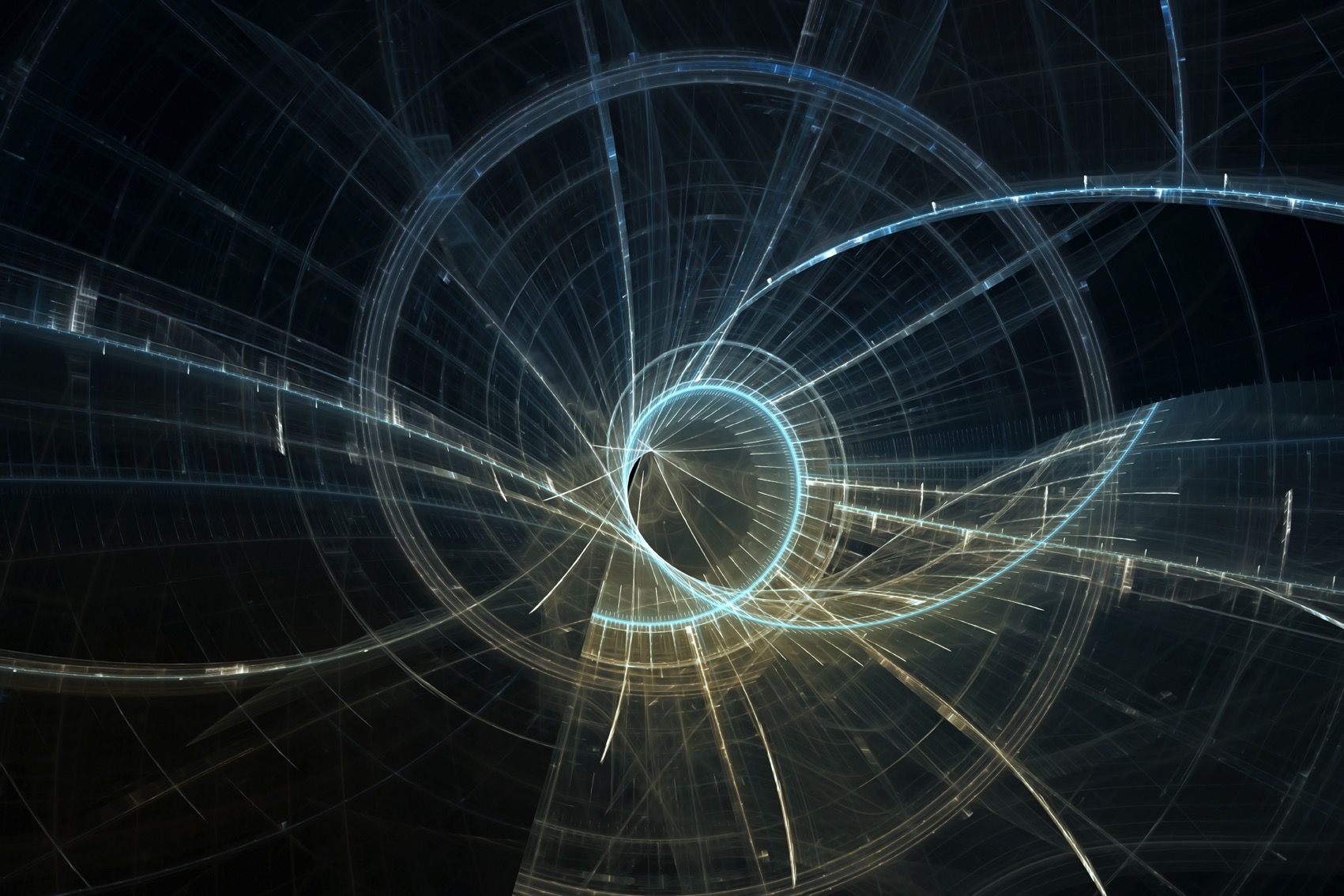 Bonus slides